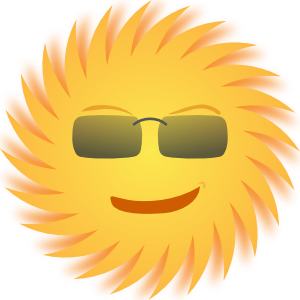 Good Morning!
CHEST RADIOGRAPHS:
More Than 50 Shades of Grey*
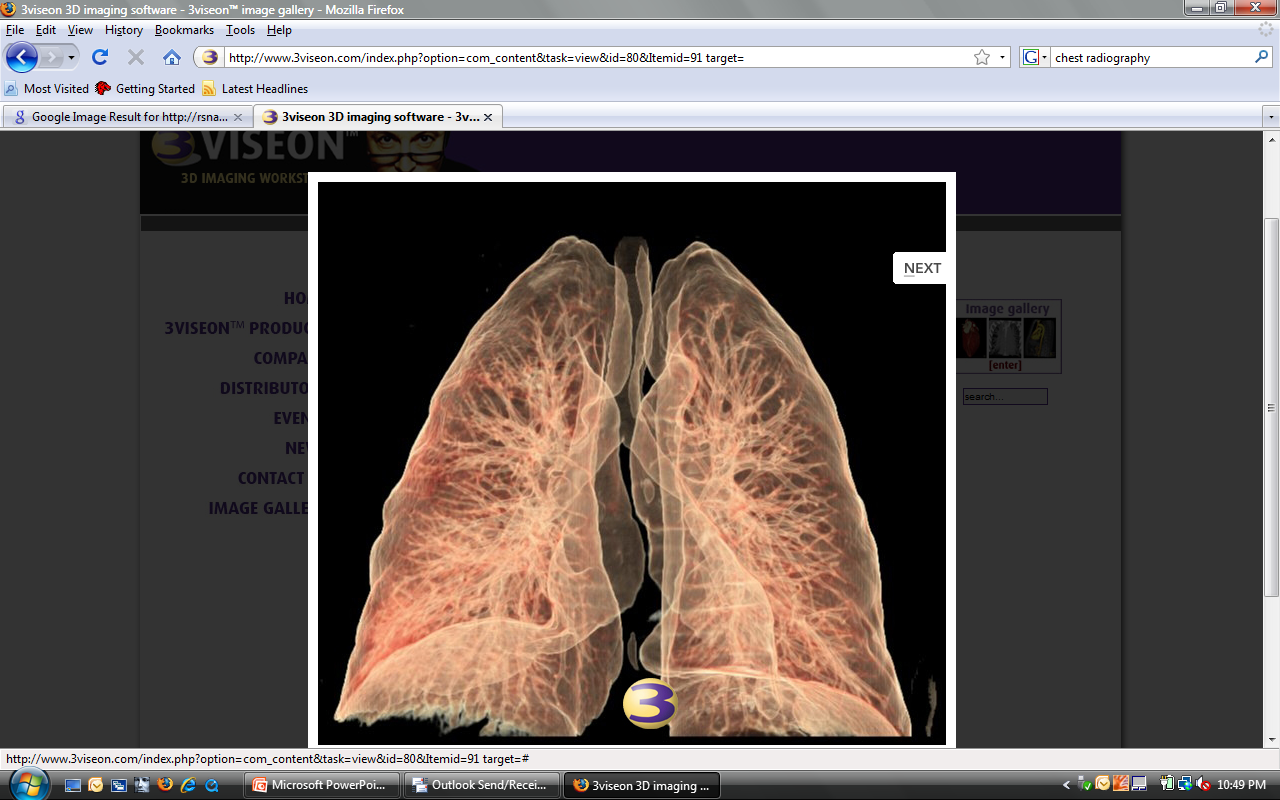 Donna Magid, MD, M.Ed
* More like 1024…
Lecture objectives
Introduction and basic approach to the chest radiograph (Ur unit of imaging)

Correlation between anatomy and radiology
Extrapolation from image to patient

Just a hint of future clinical relevance … which will be revisited and expanded across this Horizontal Strand
Wilhelm Conrad Röentgen
Nov. 1895  “On a New Kind of Rays”
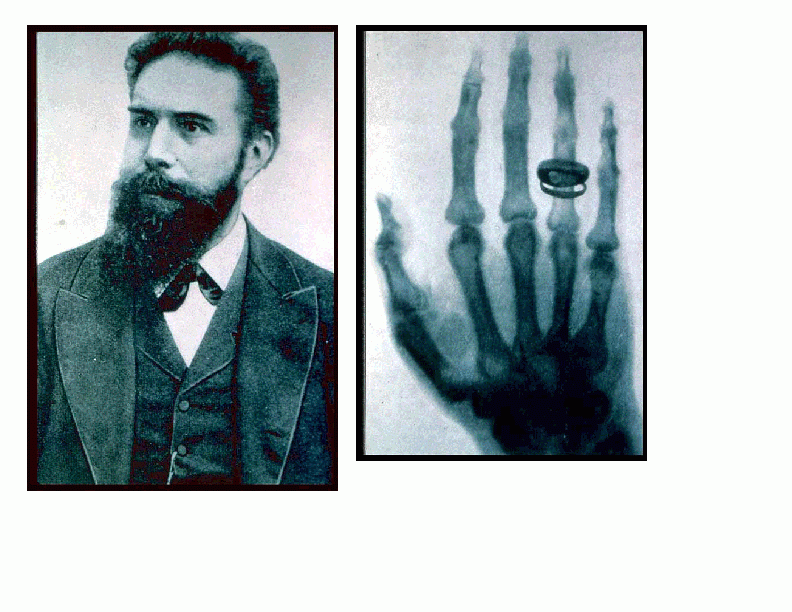 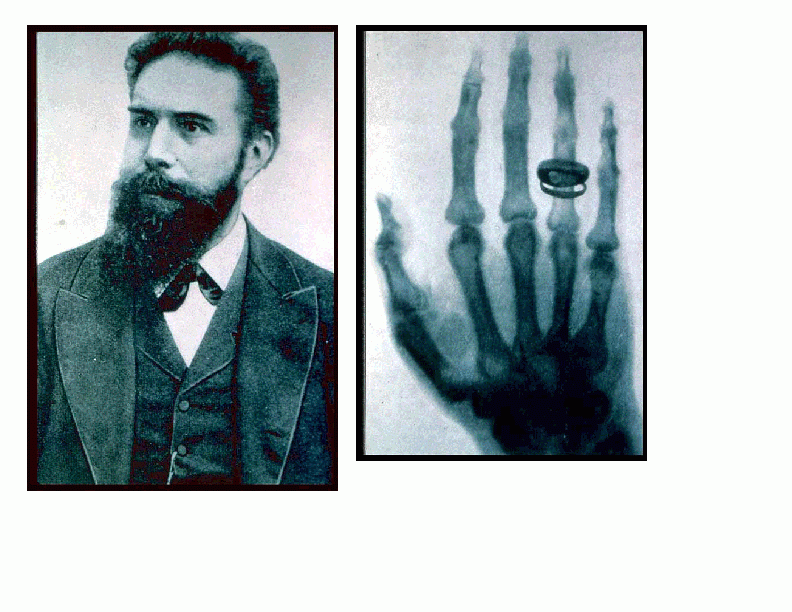 “I have seen my death!” Anna Ludwig
[Speaker Notes: November 1895 produced and detected first x-ray]
Wilhelm Conrad Röentgen
1st Nobel in Physics, 1901
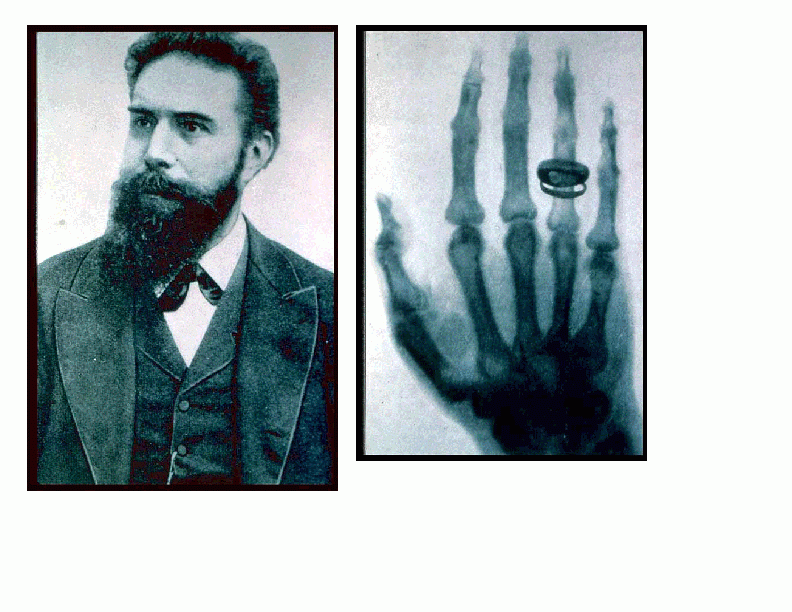 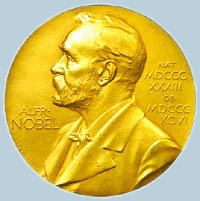 Refused, like Curie, to take out patents; believed all mankind should benefit
[Speaker Notes: Won first nobel prize in physics in 1901]
Lead
Metals
Bone
Muscle
Blood
Liver
Fat
Air
What determines BLACK GREY WHITE?
Atomic # n and path length
WHITE:  
Radioopaque; 
“More”
Like Metal
BLACK :
Radiolucent; 
“Less”
Like Air
Schematic derived from Squires Fundamentals of Radiology- Sixth Edition
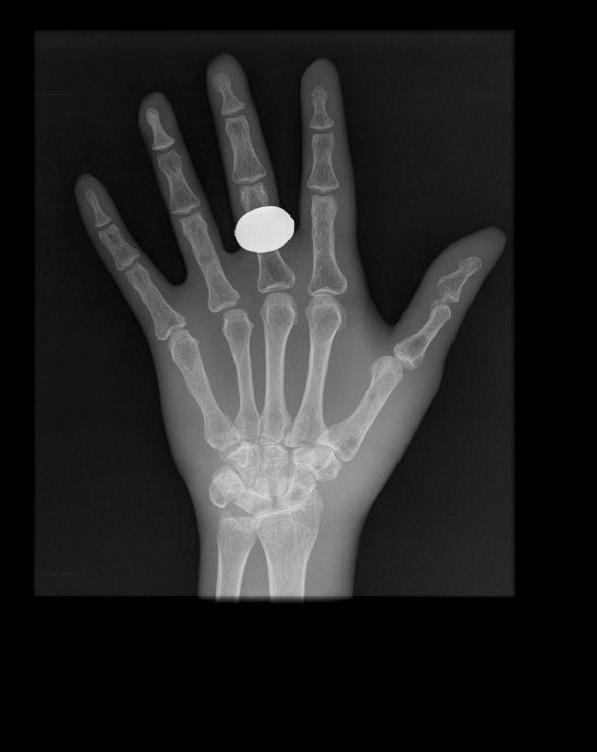 Metal (VERY white)
Bone (relatively white)
Air (VERY black)
Soft tissue (relatively gray)
Ideal Study: PA and Lateral Images
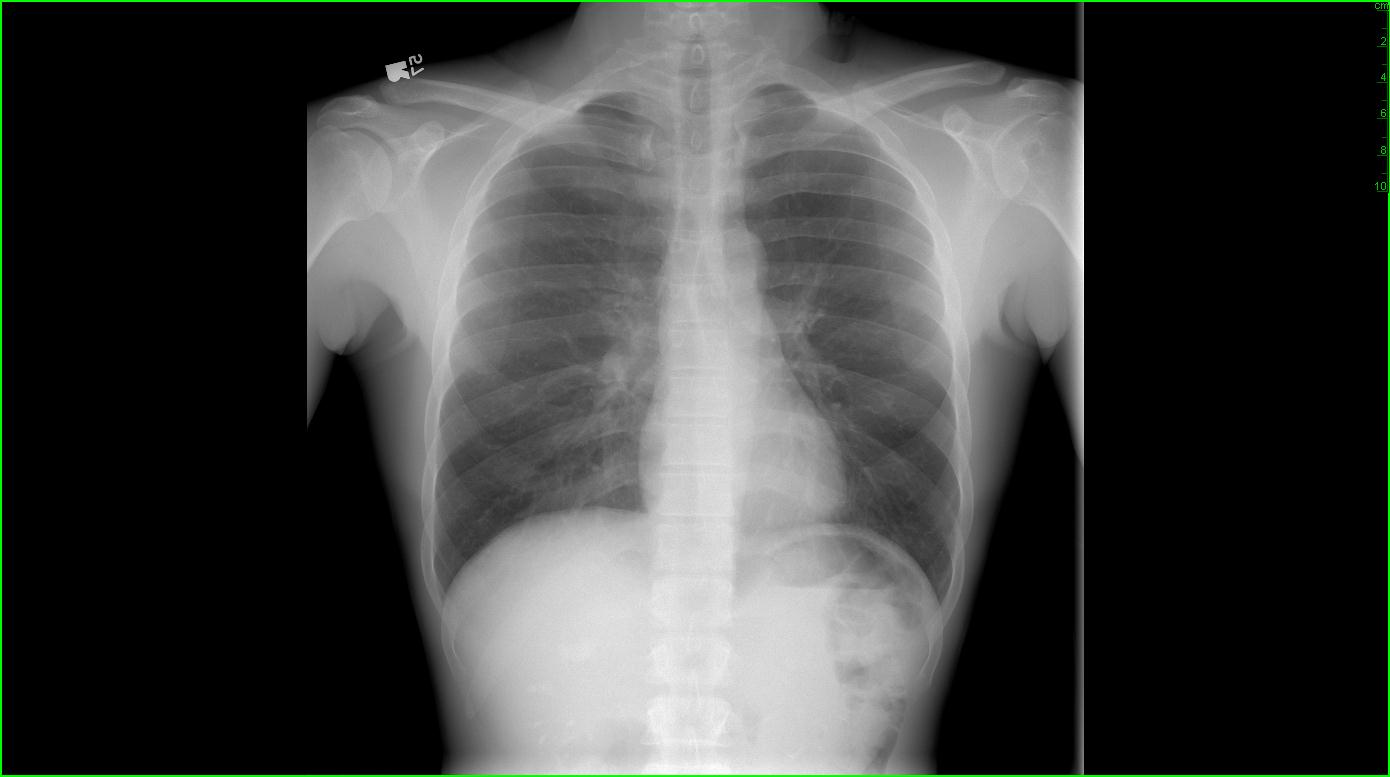 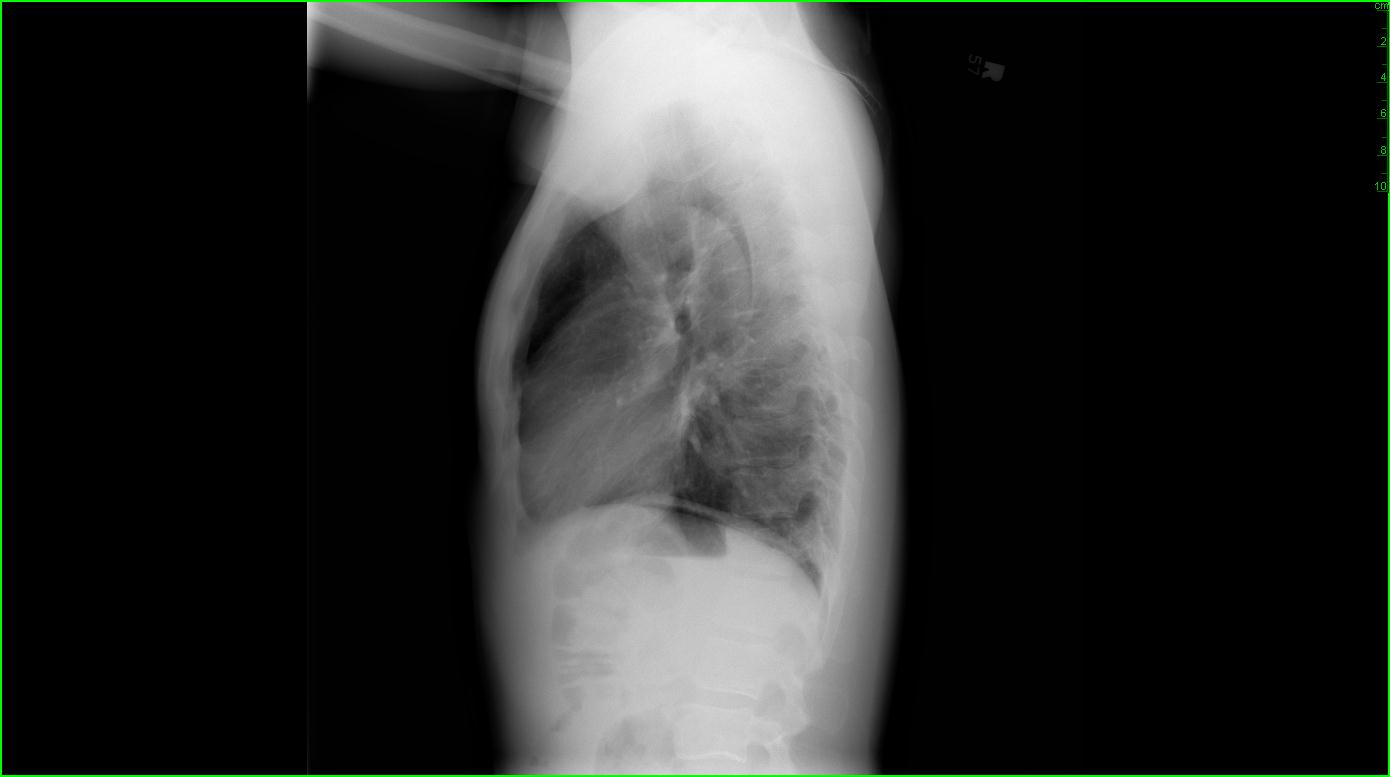 “ONE View is NO View”
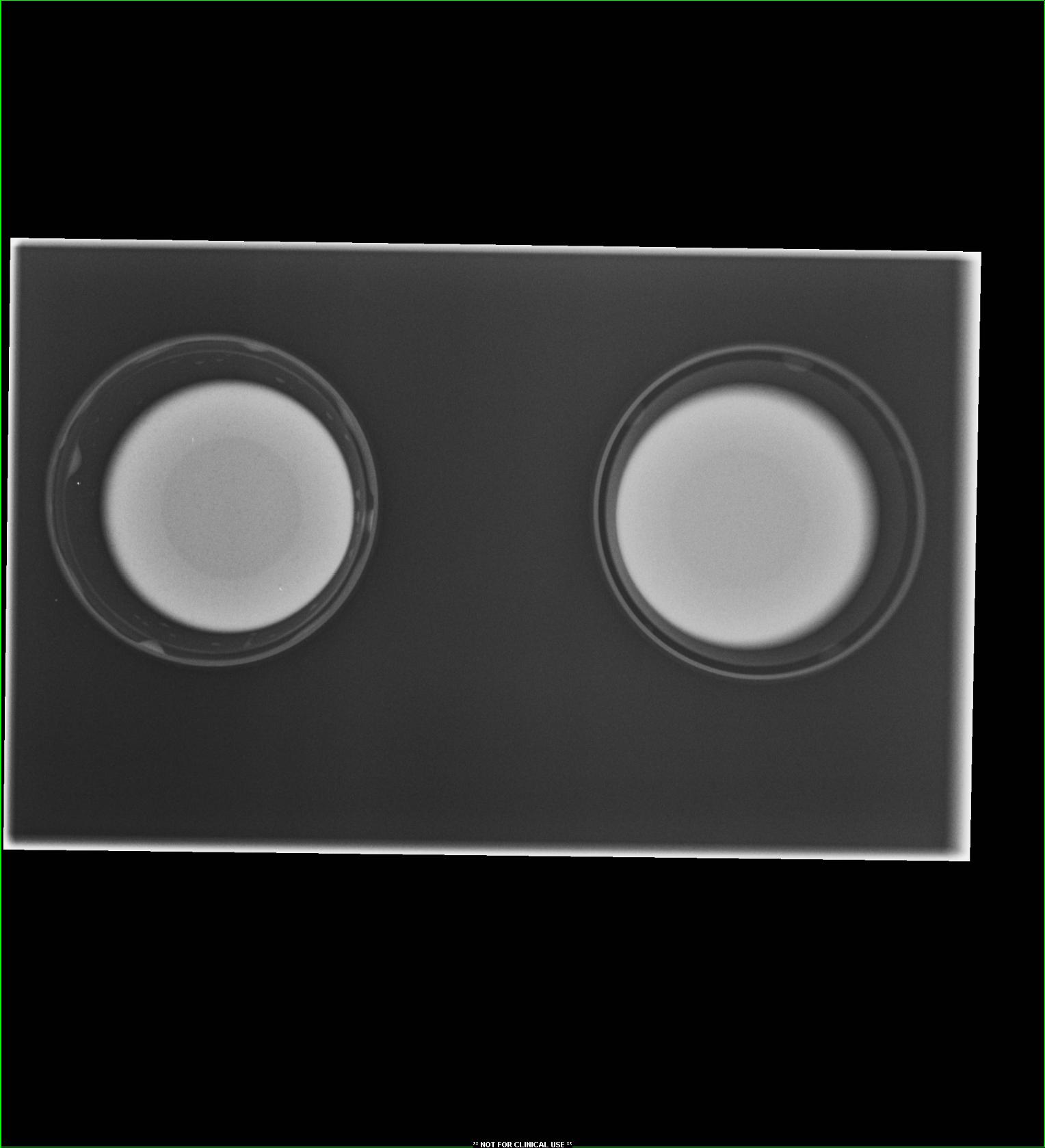 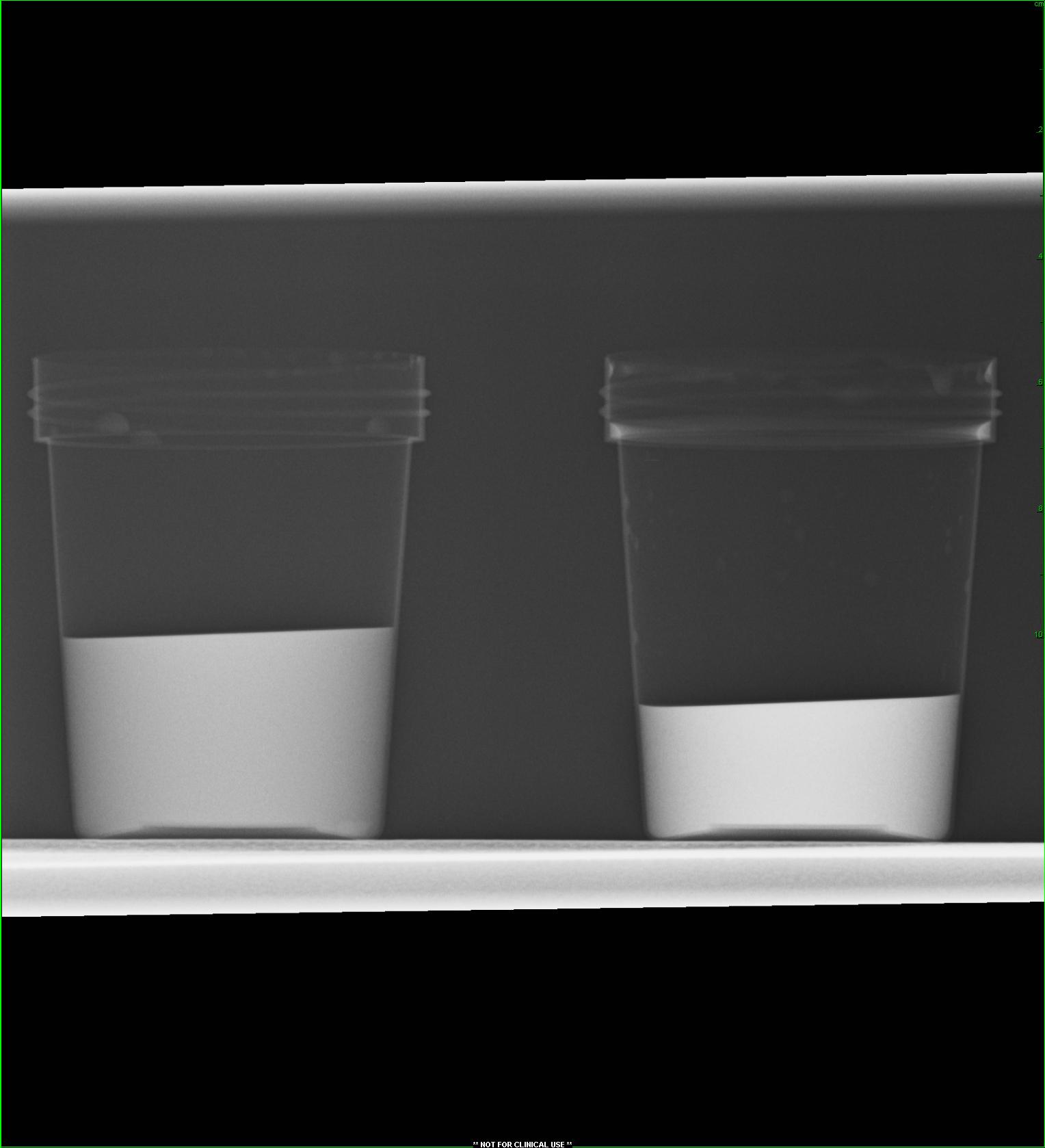 AP vs PA Chest xray’s path, (sourcecassette)
X
AP
PA
Posterior-Anterior (PA) Radiograph
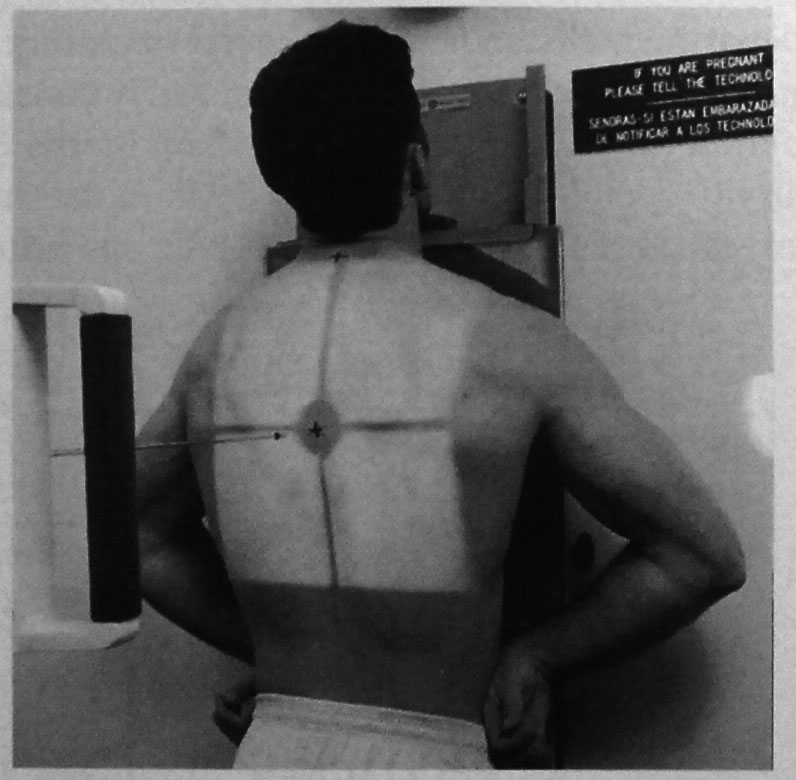 Describes travel path of X Rays, tube-to-cassette
Posterior-Anterior (PA) Radiograph
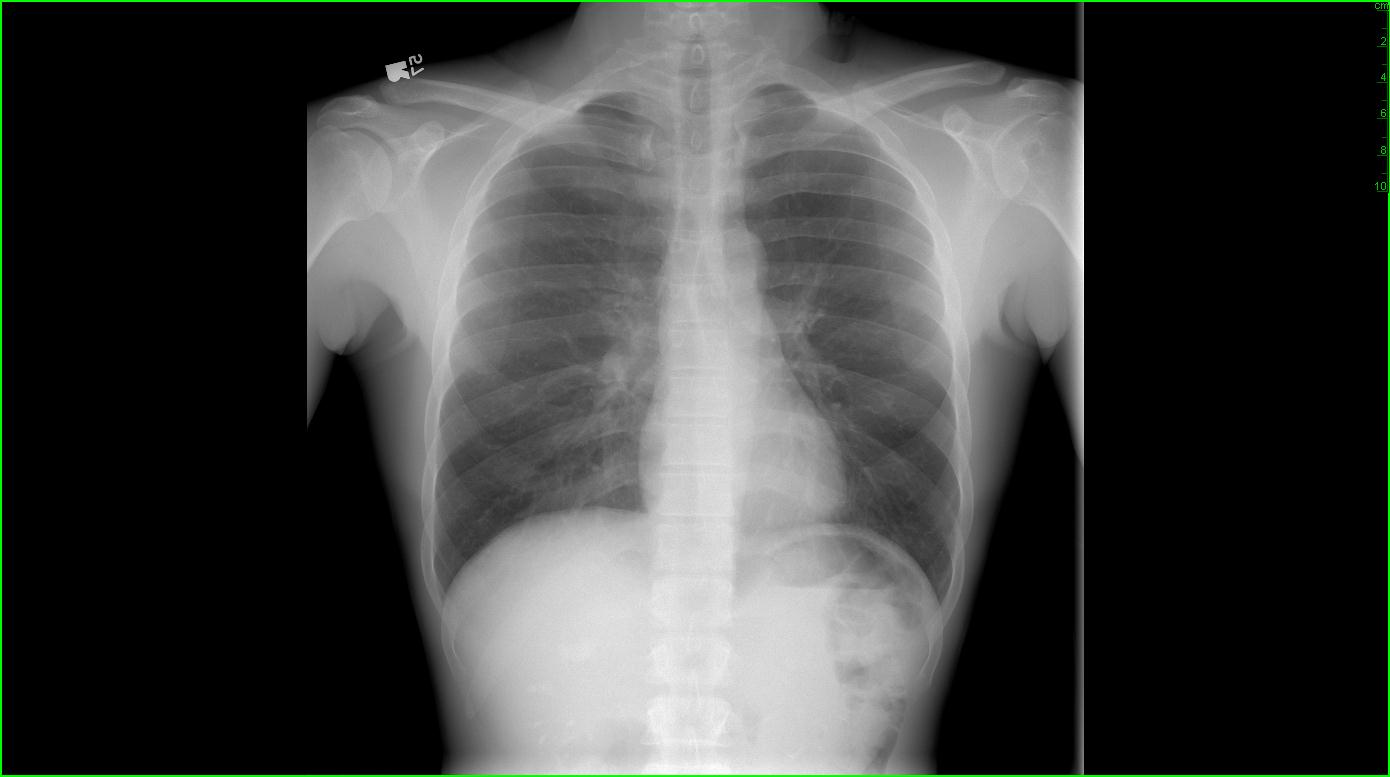 Lateral Radiograph
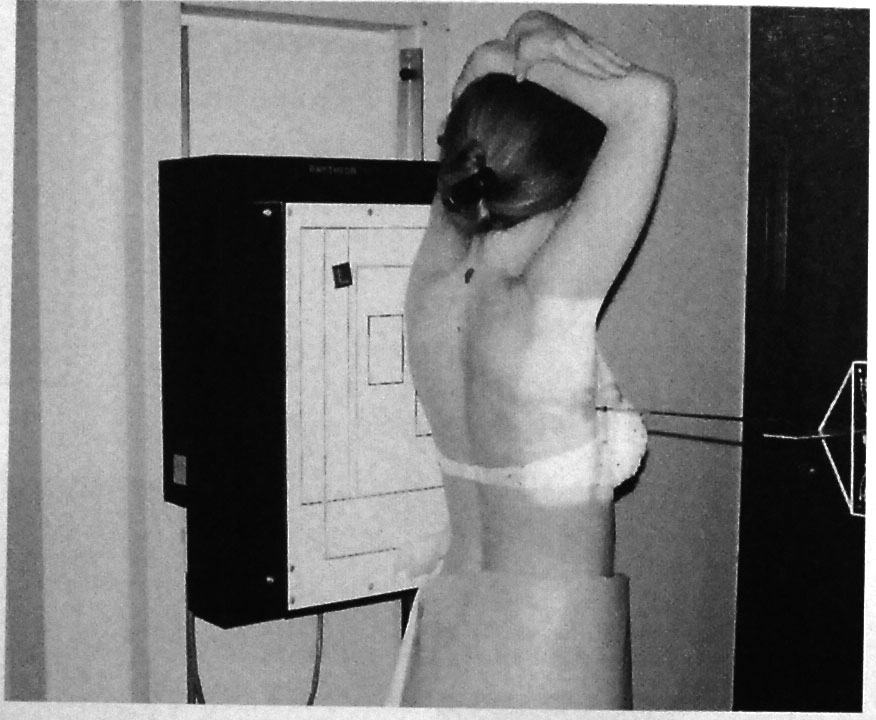 Lateral Radiograph
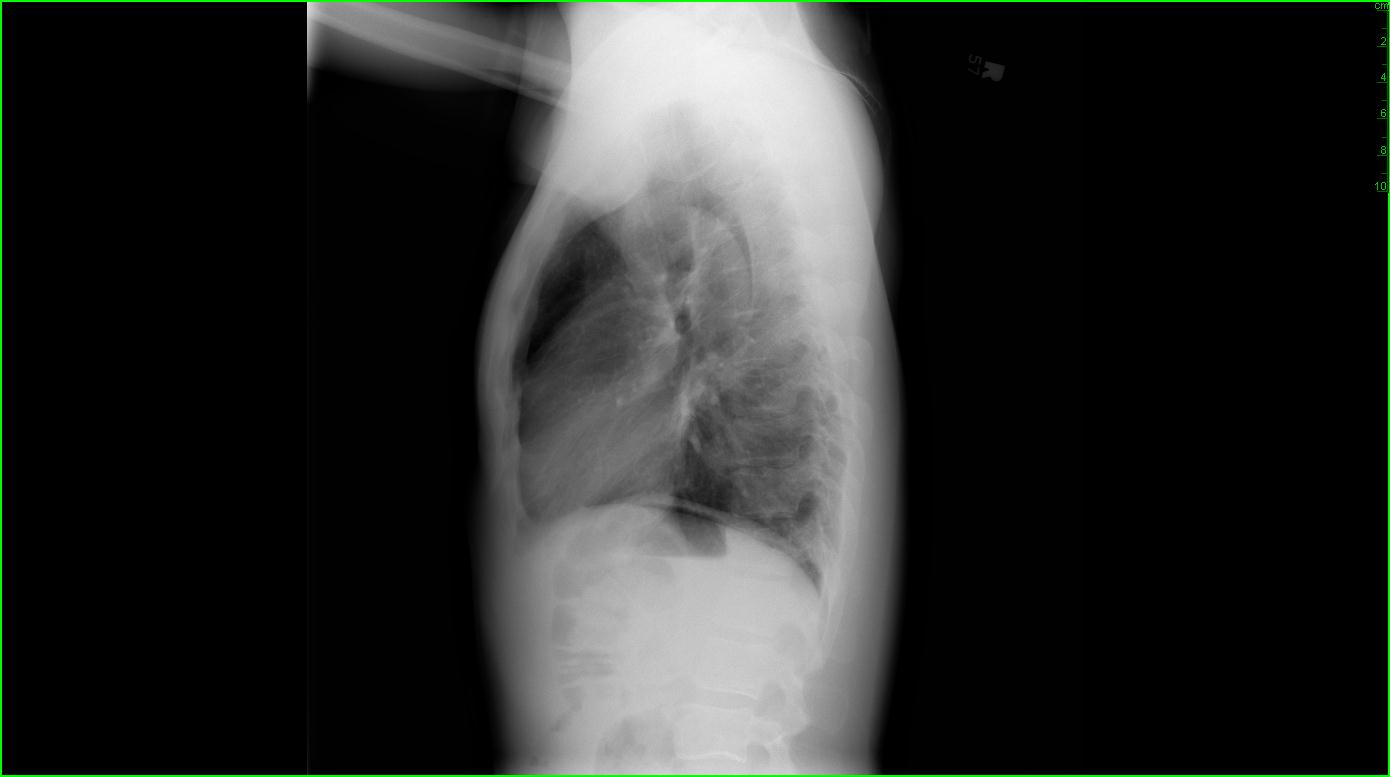 Preferred Chest Study:                              PA and Lateral Images
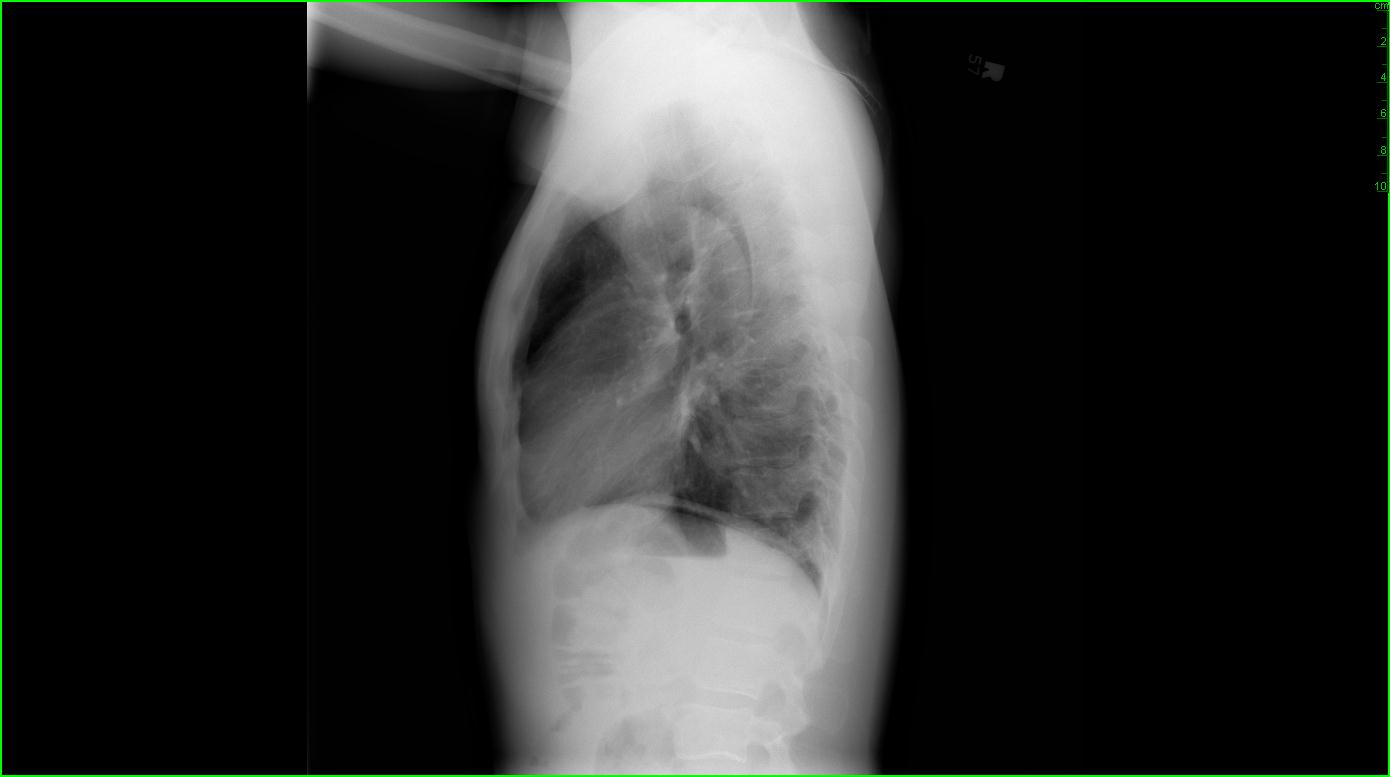 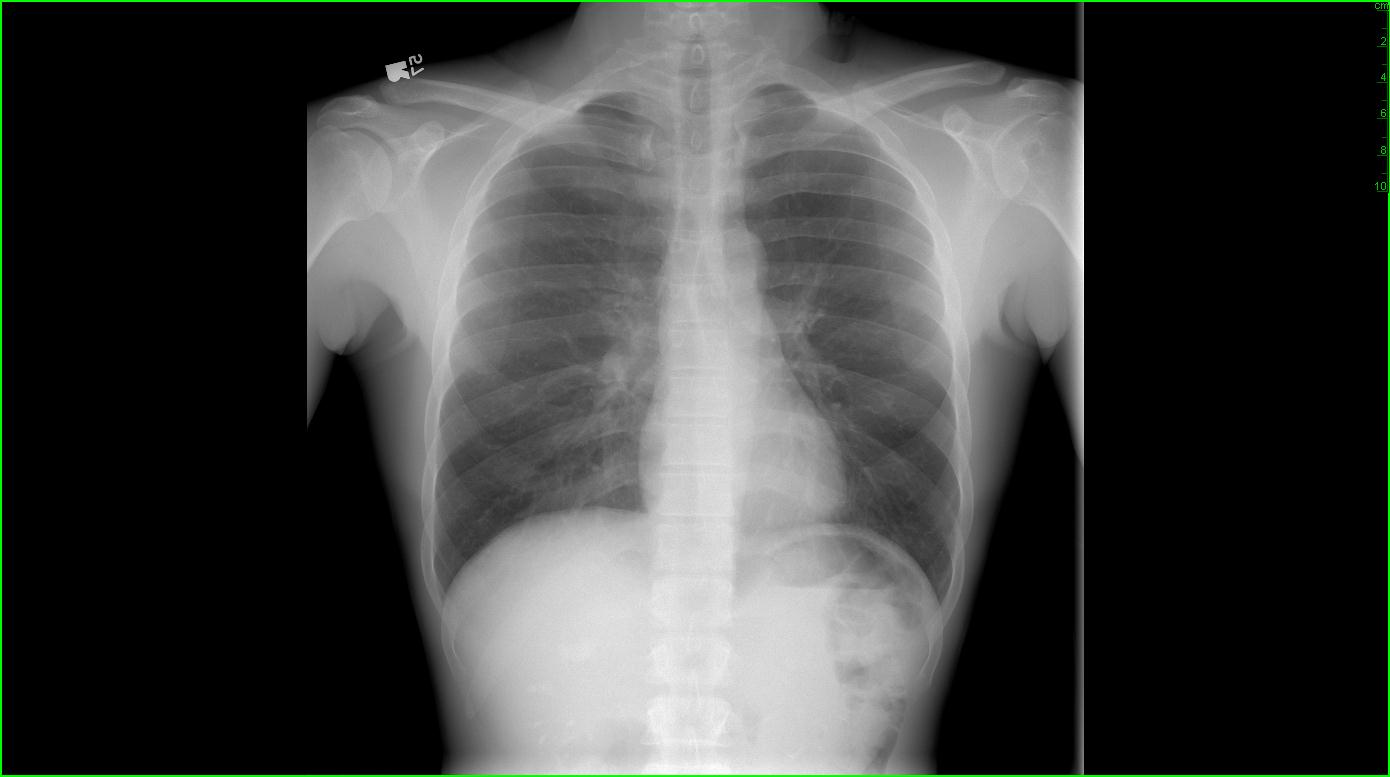 The Reality: AP or Portable Image
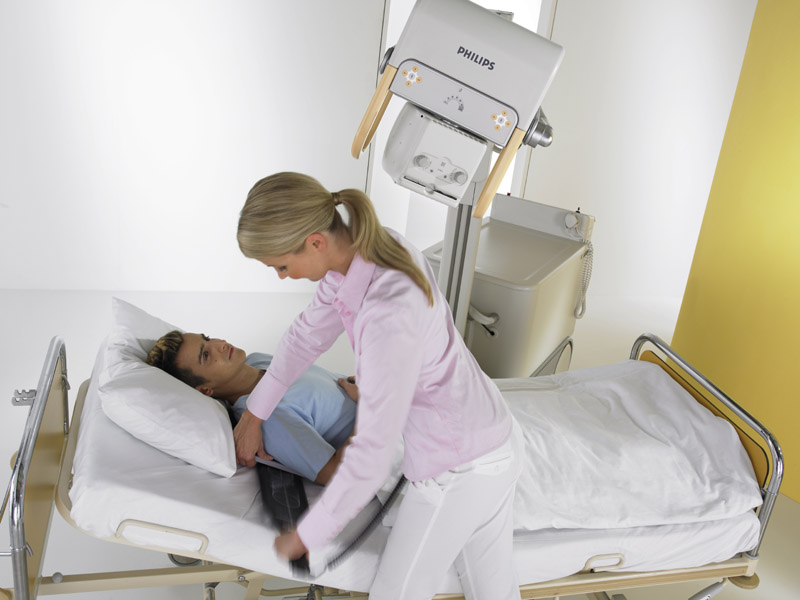 AP Chest, Portable
No lateral possible
Positioning suboptimal, lordotic (leaning back)
Hypoinflated




    ONLY IF CLINICALLY WARRANTED!
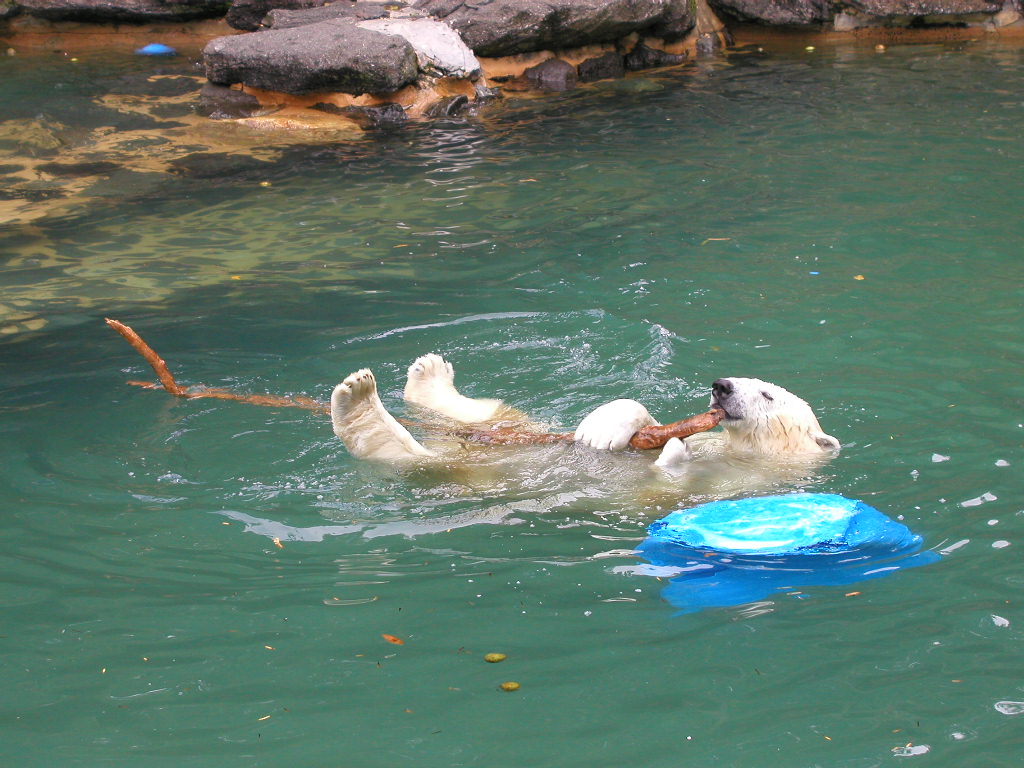 The Reality: AP or Portable Image
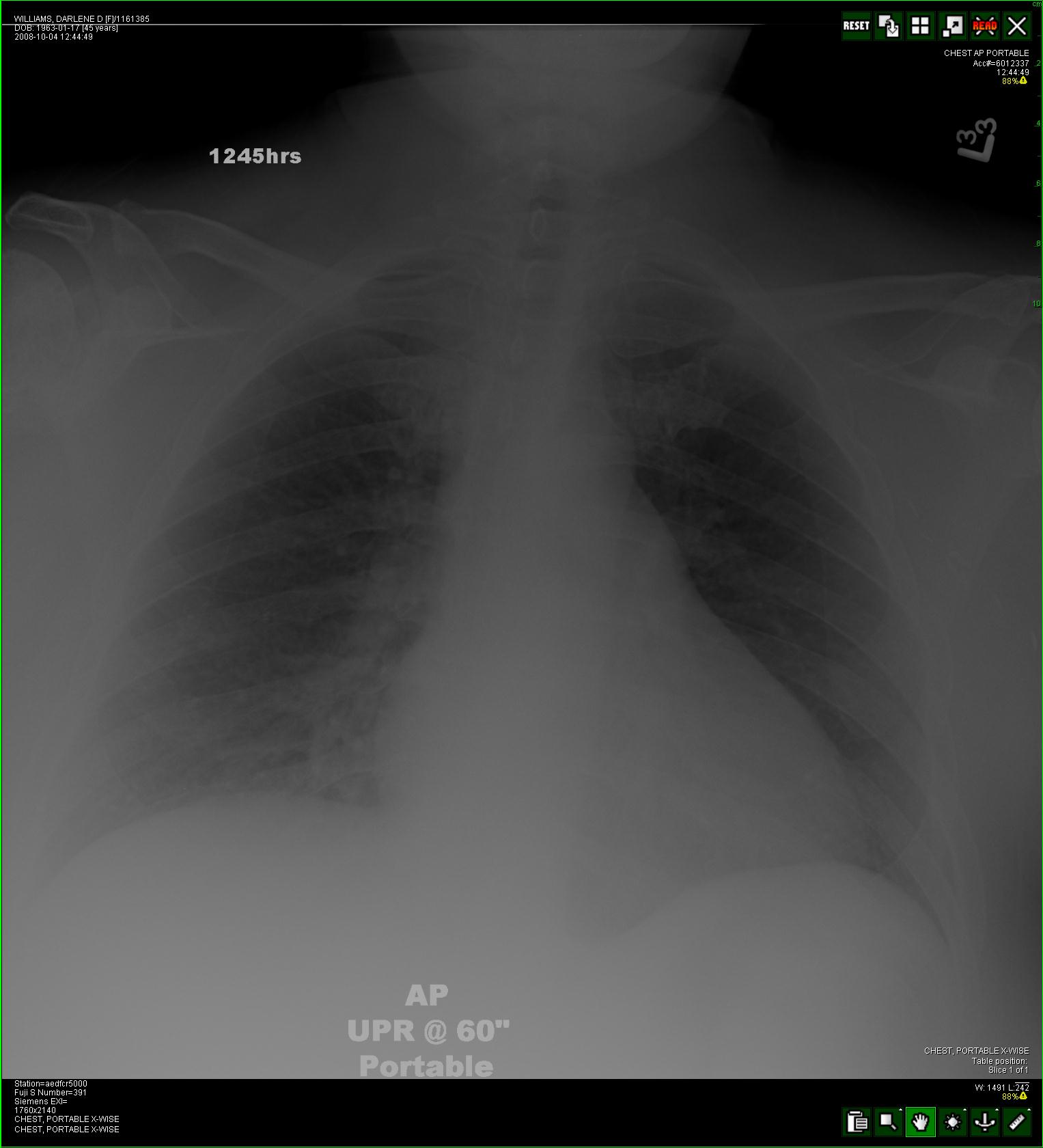 The Ideal Study: PA and Lateral Images
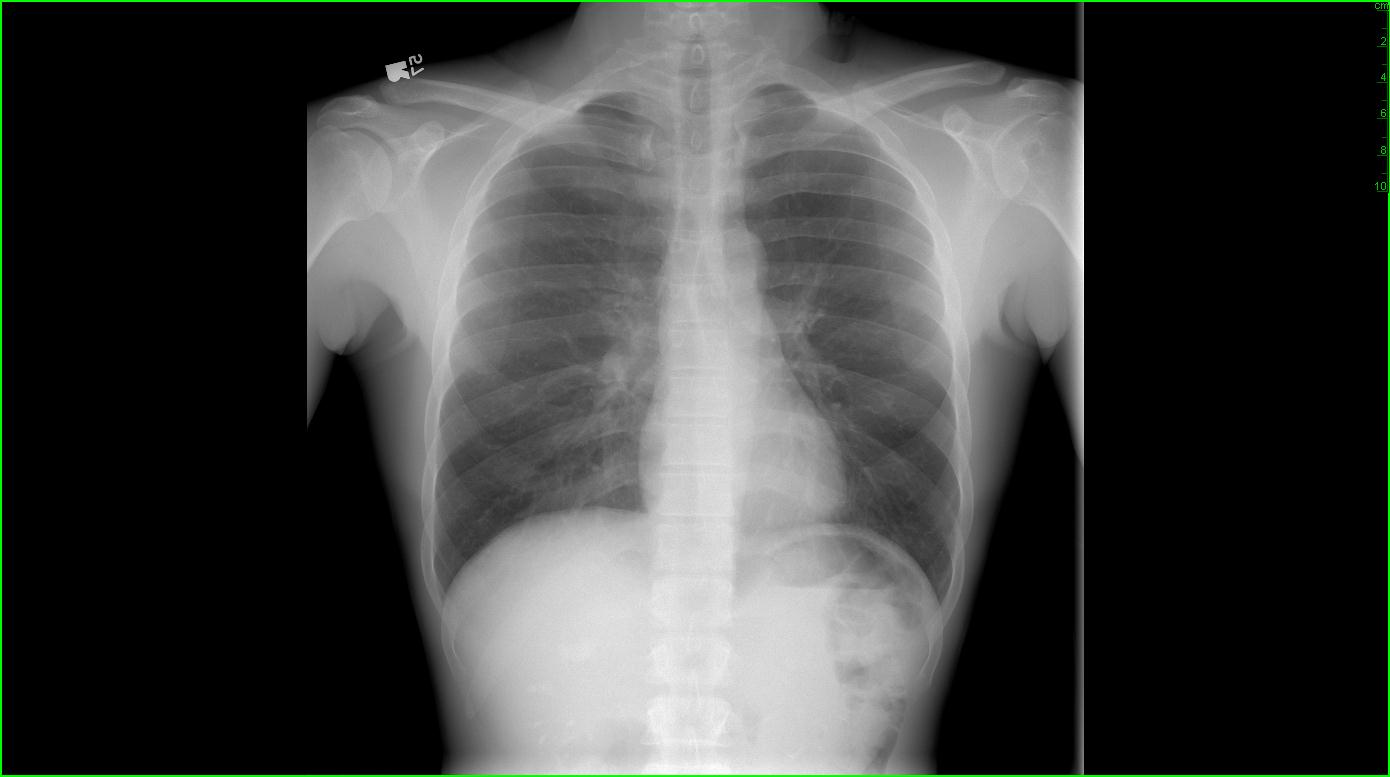 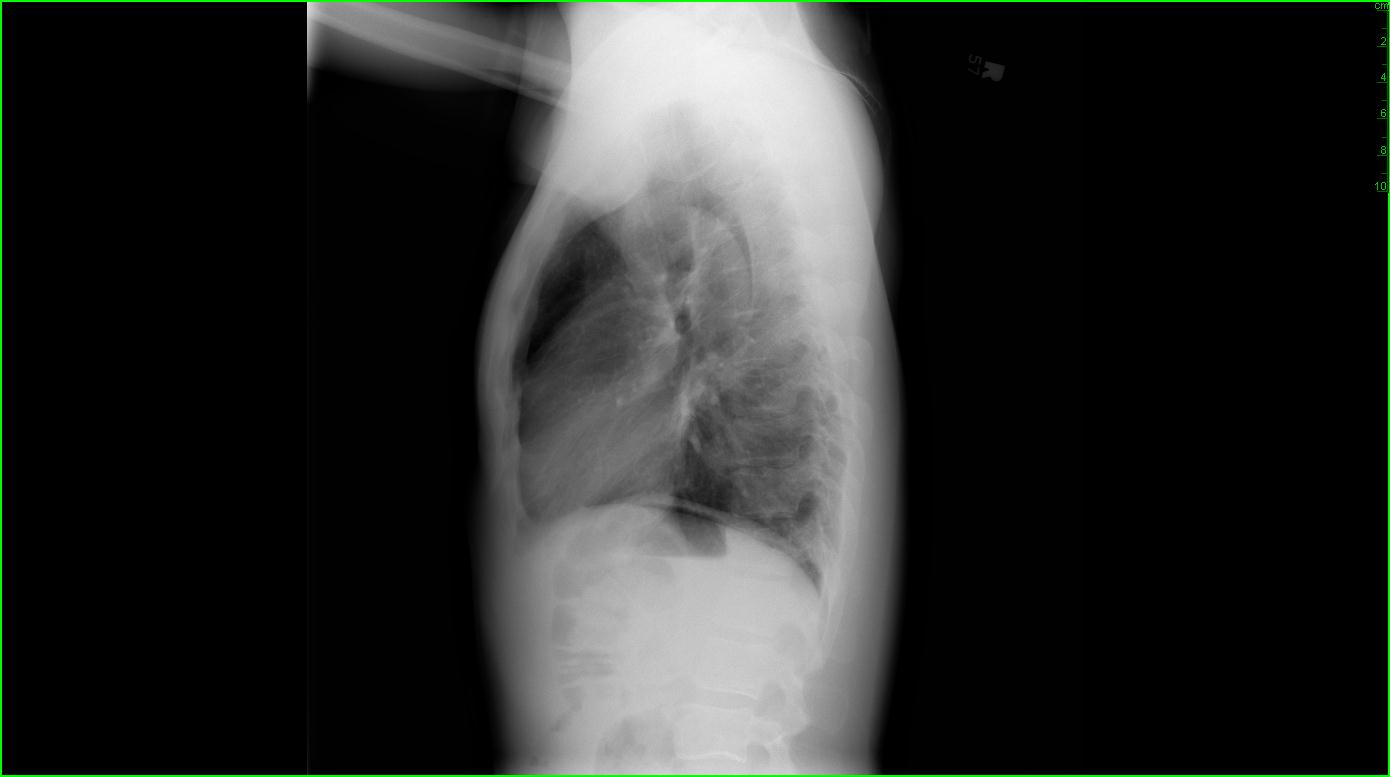 “ABC” Approach
Airway
Effusions
Bones
Fields (Lung)
Cardiac
Gastric Bubble
Diaphragm
Hardware
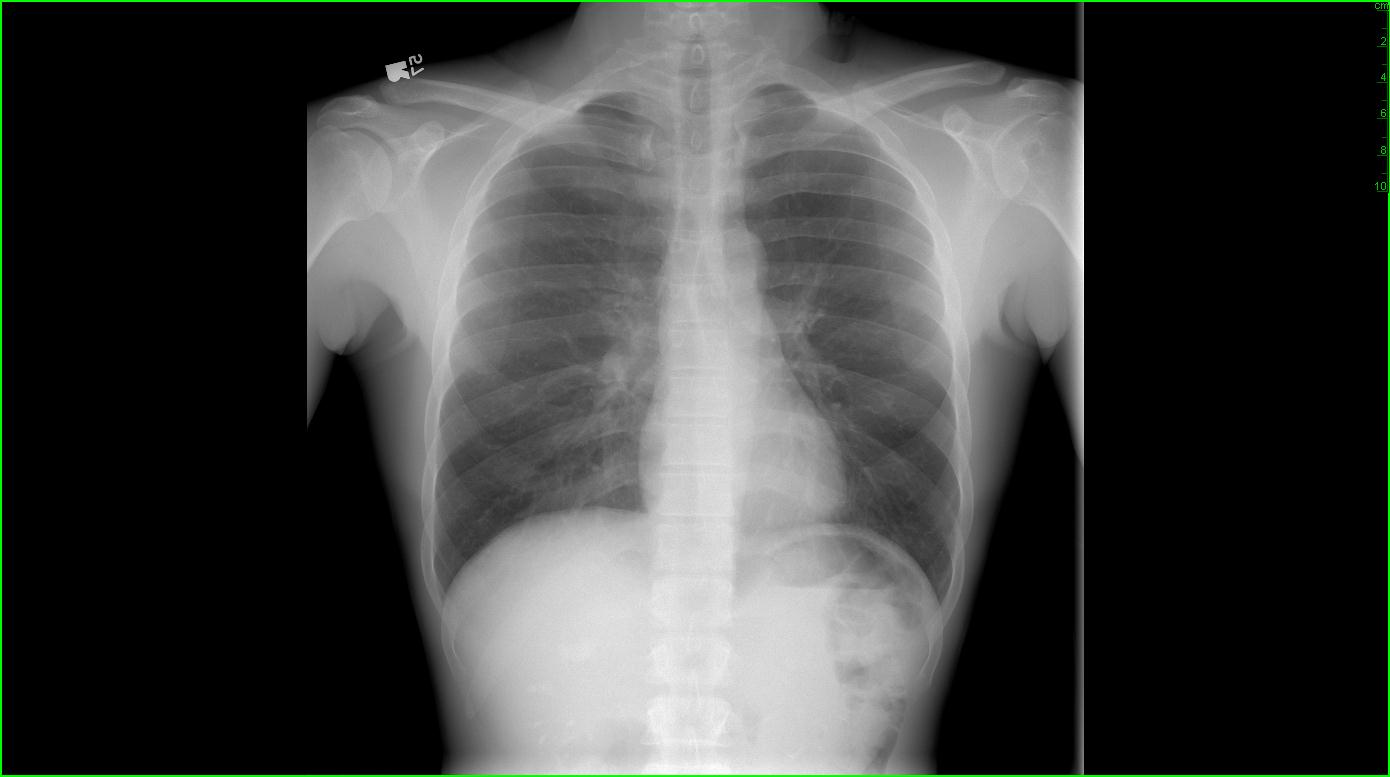 A
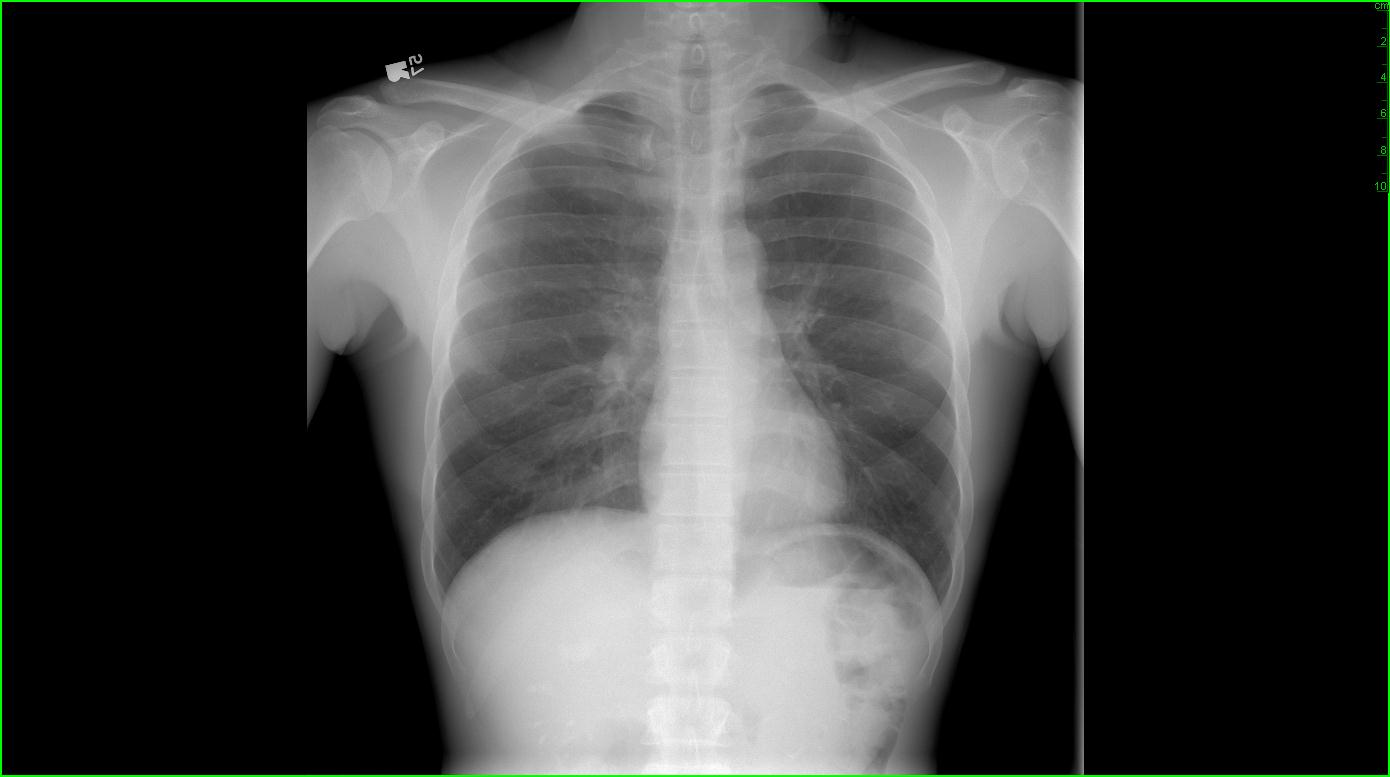 Airway
“Tracheal Deviation”
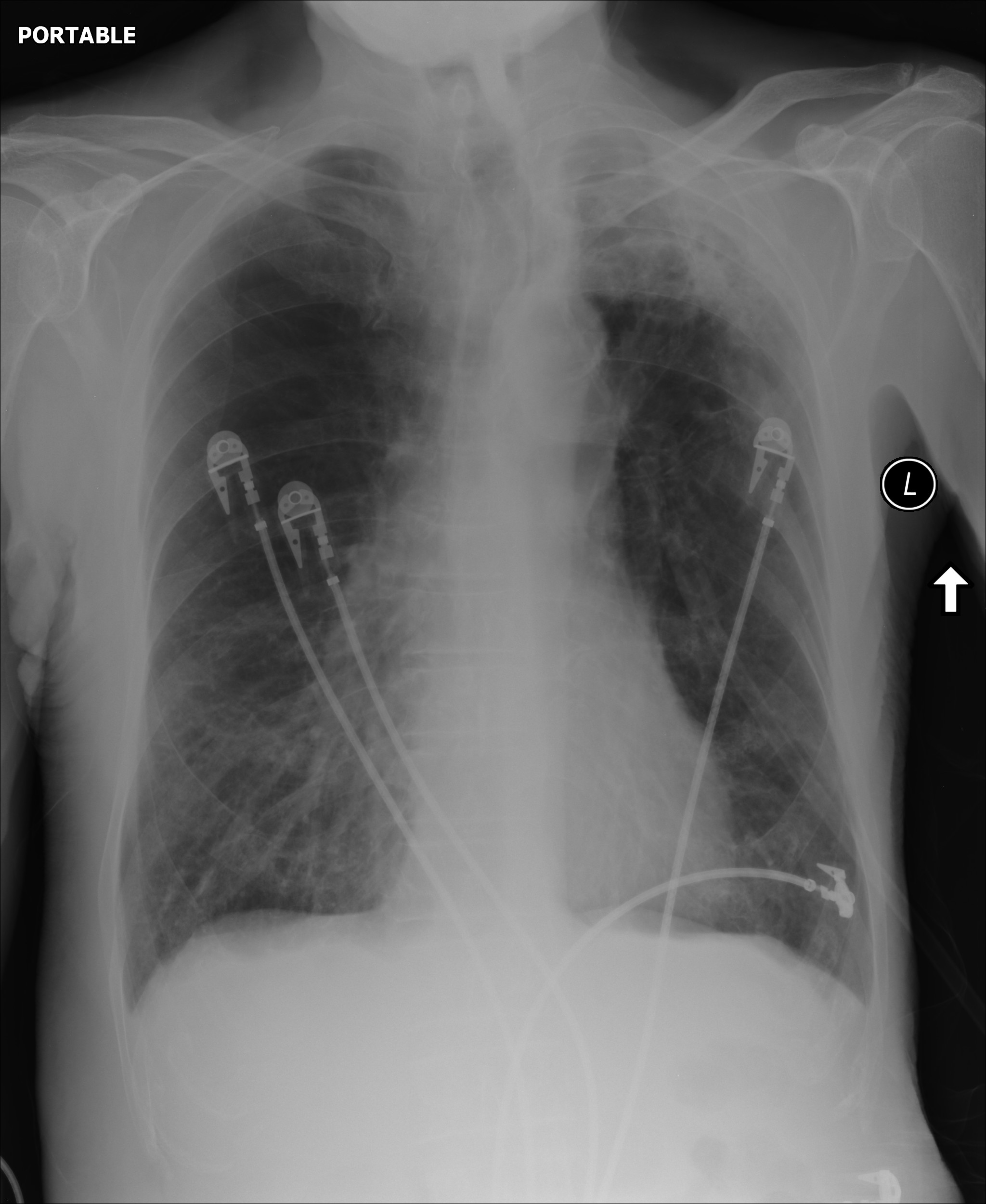 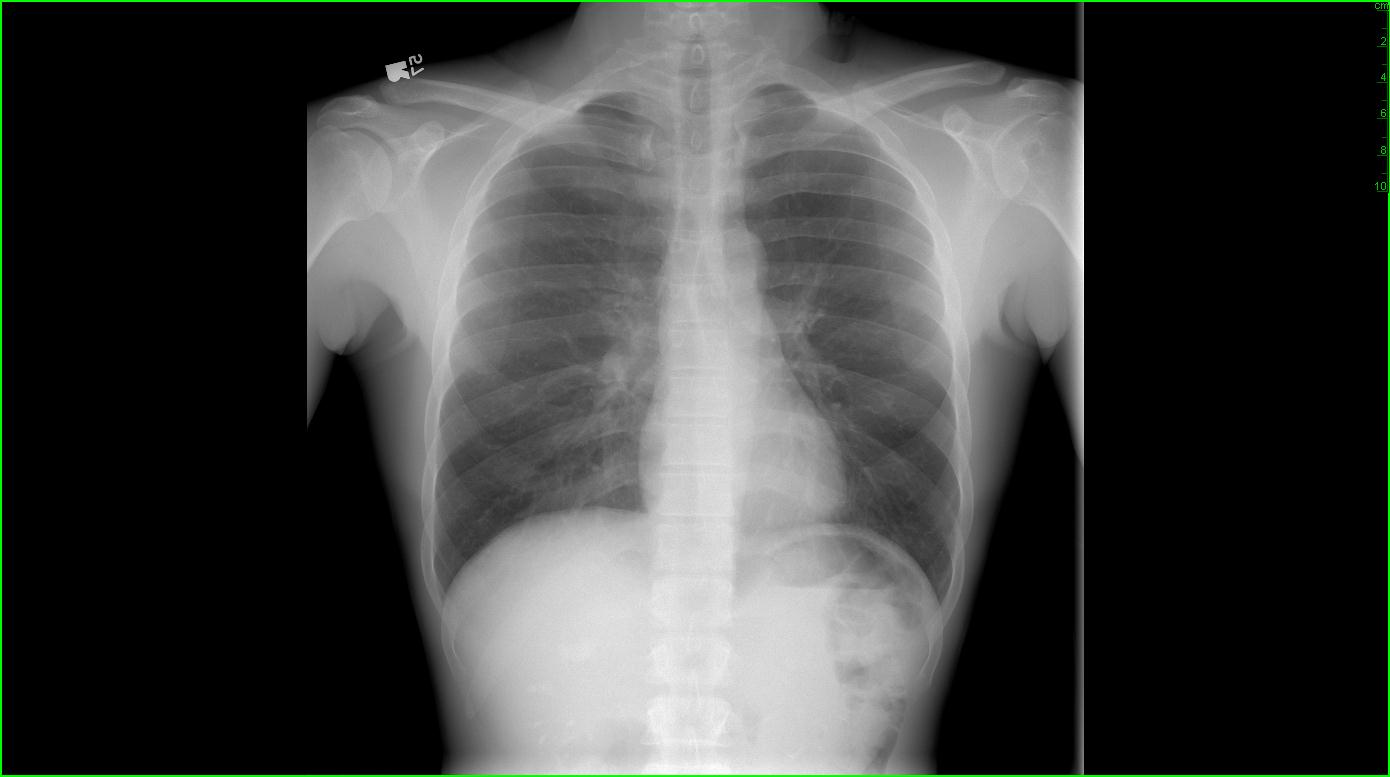 B
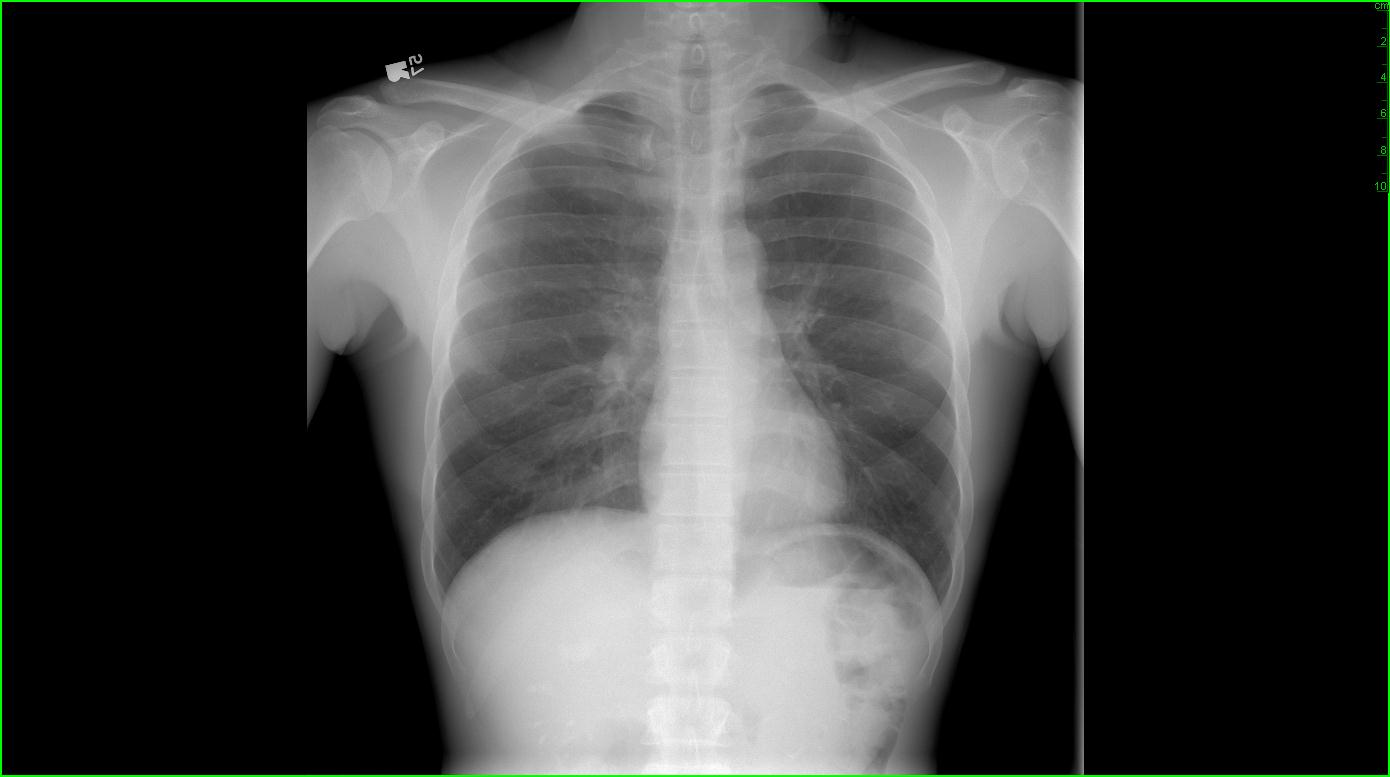 Bones
Thoracic Scoliosis: Spinal Curvature
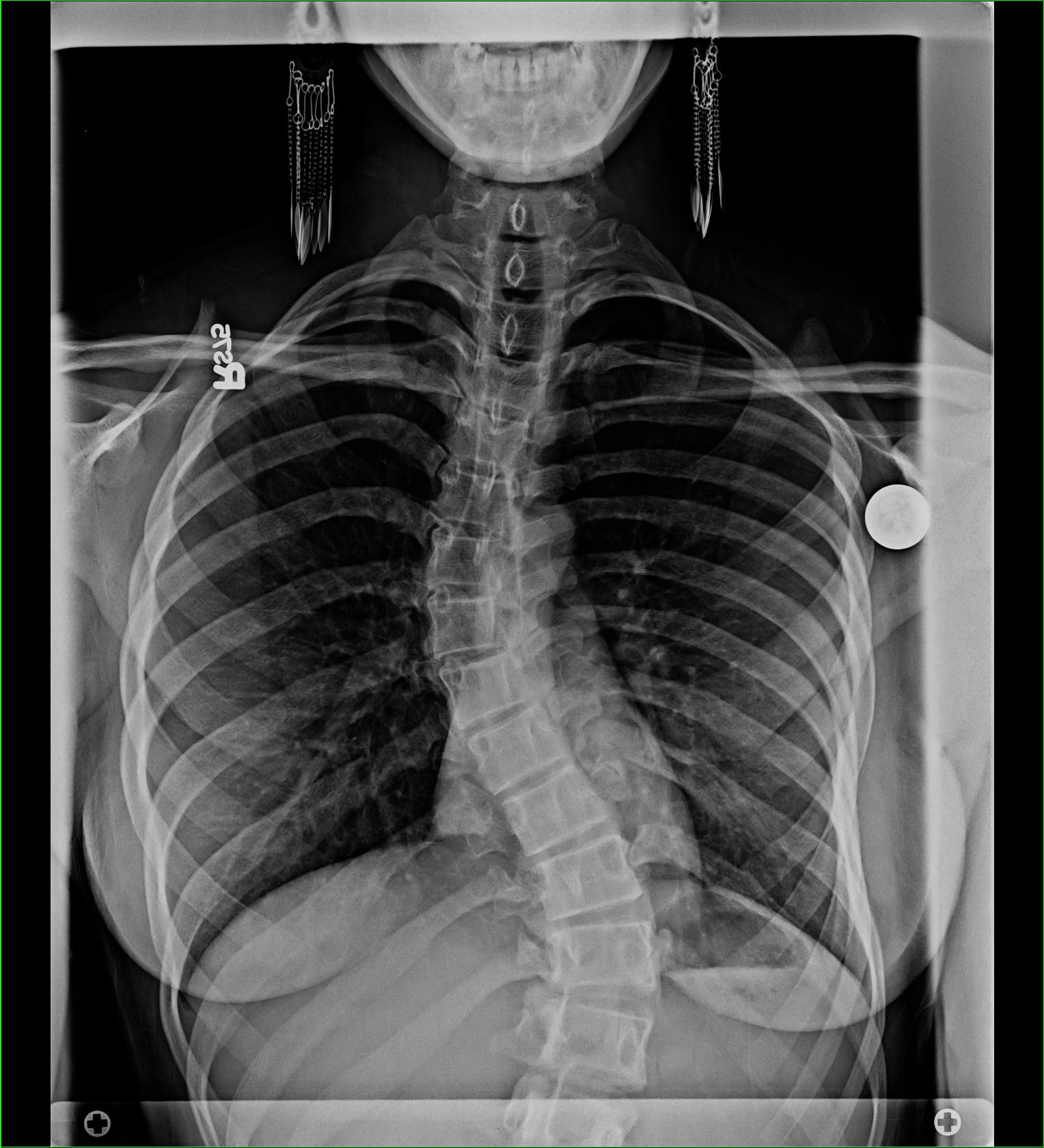 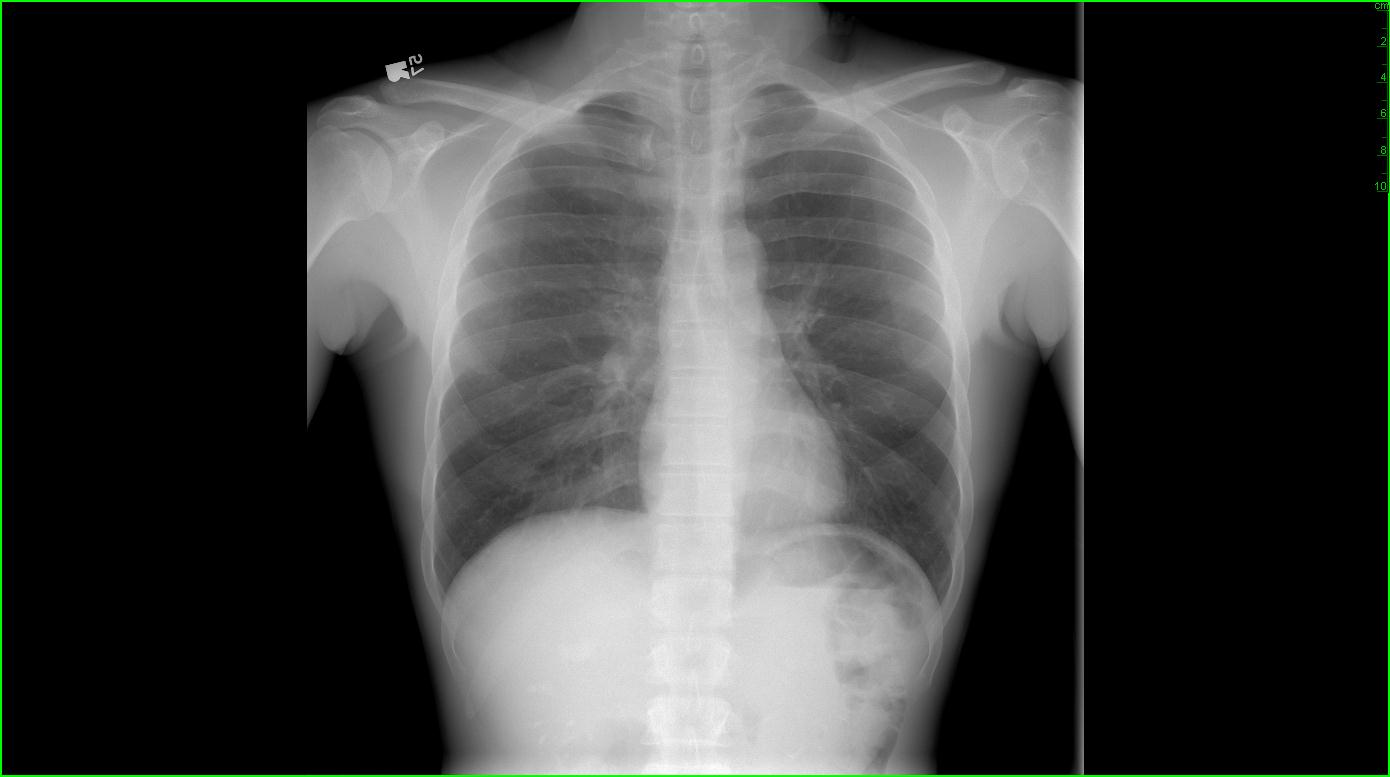 C
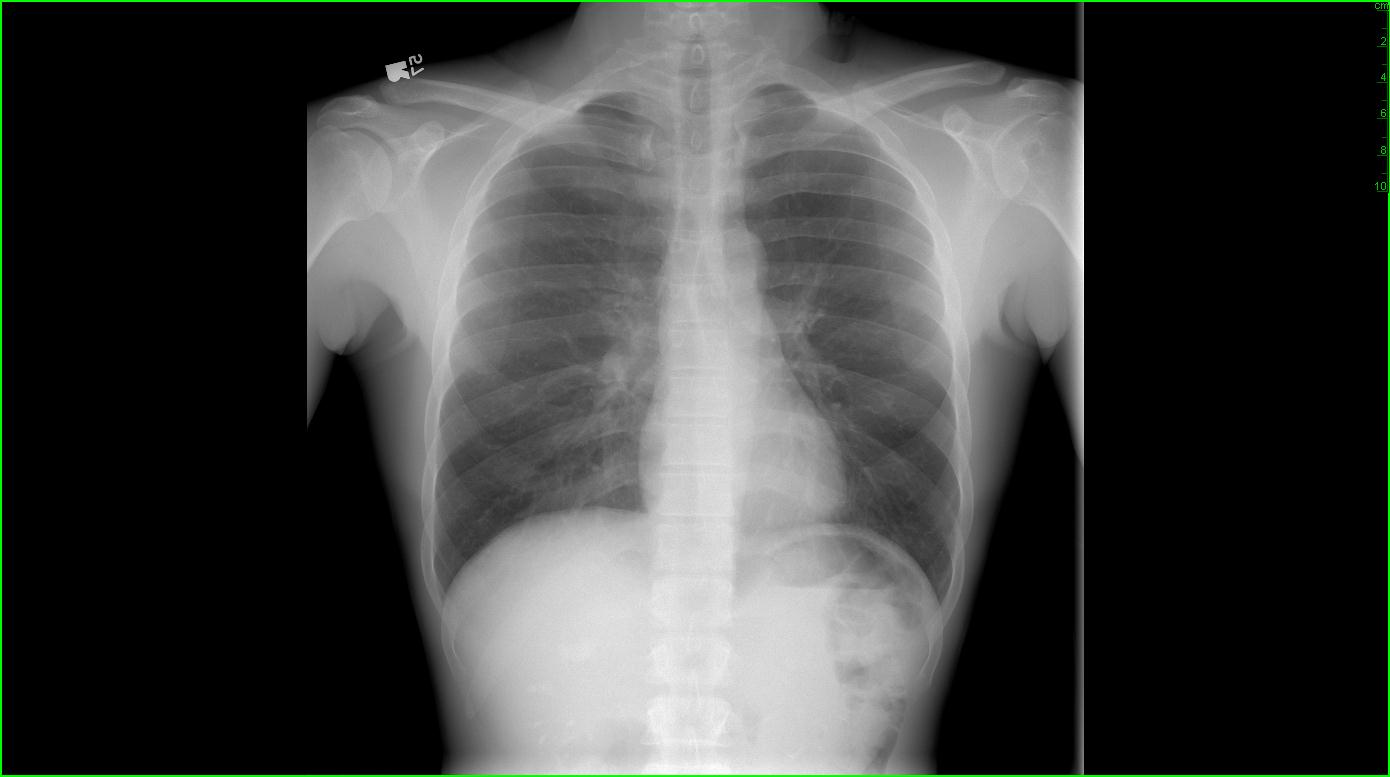 Cardiac
Coronary Artery Bypass Graft Surgery (CABG)
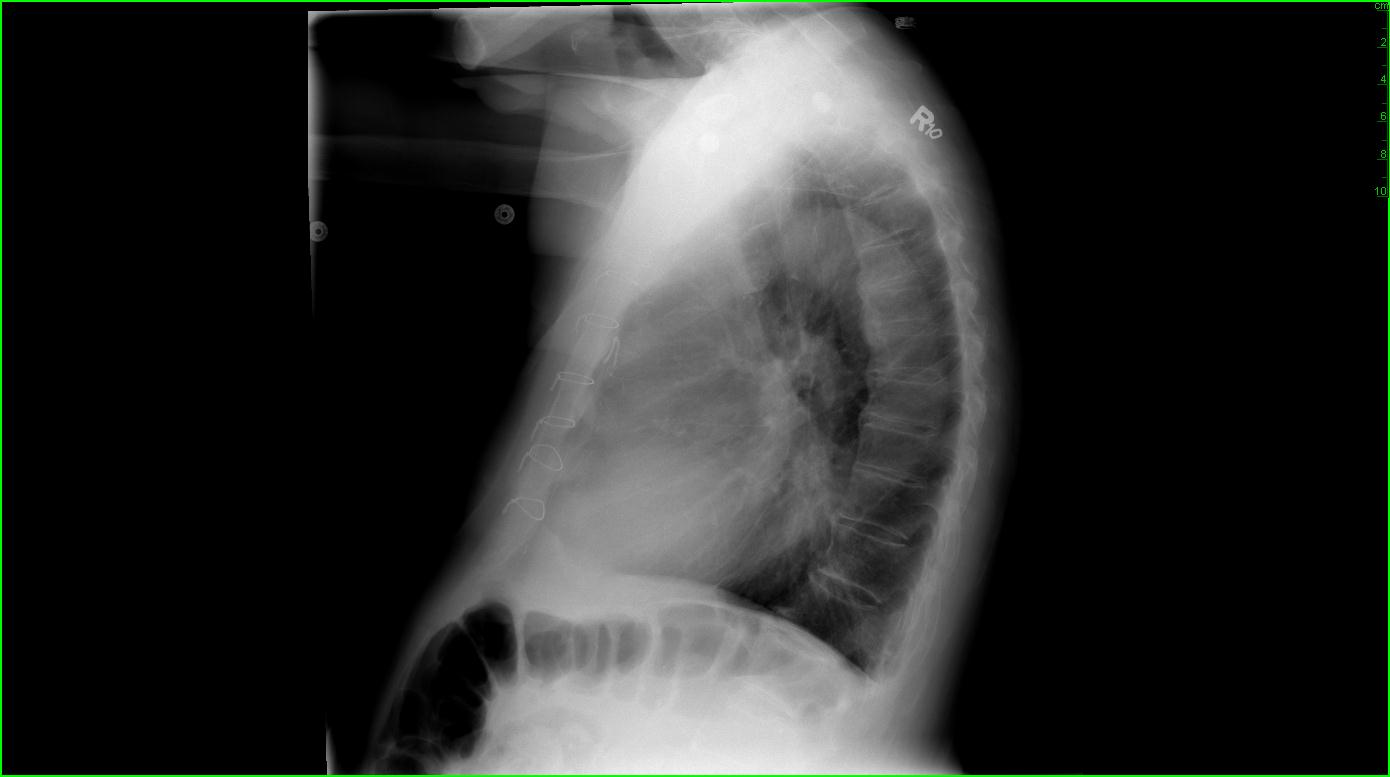 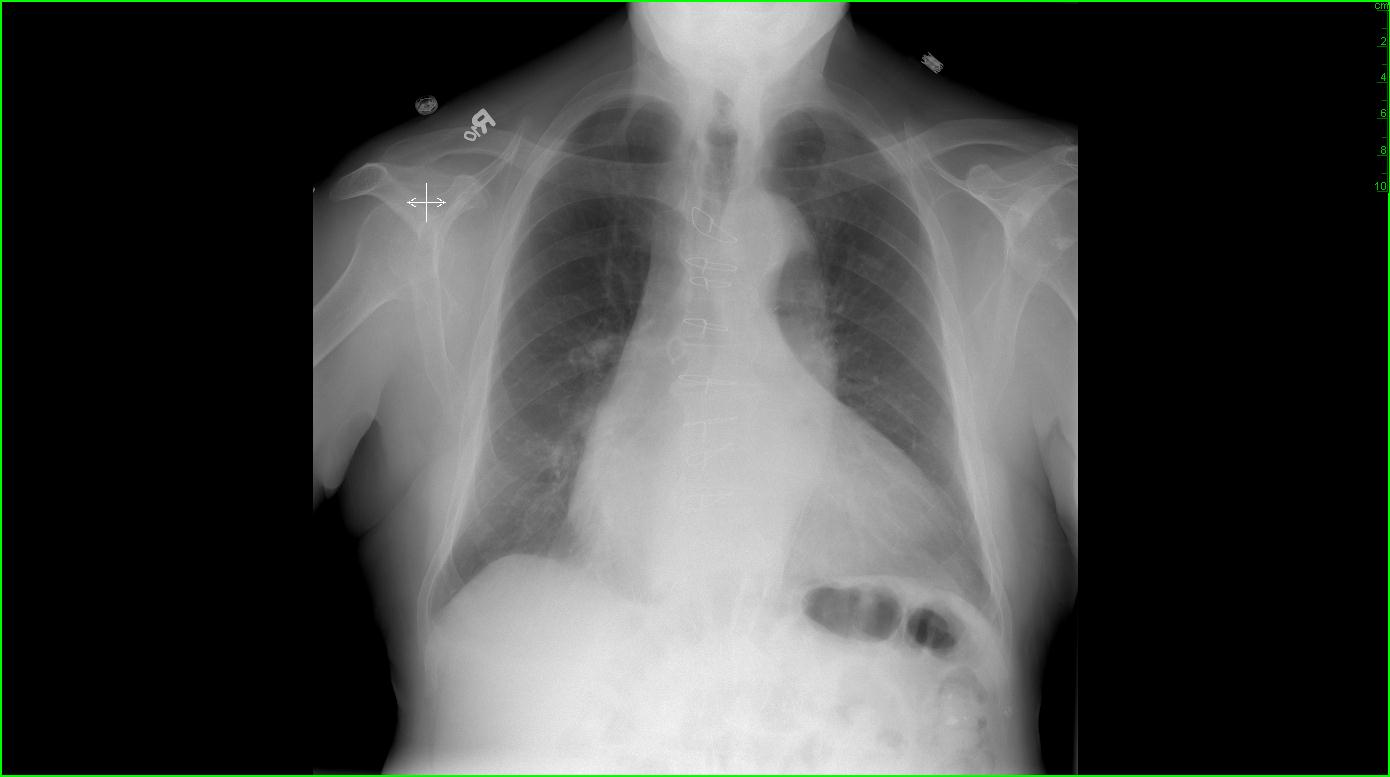 Retrocardiac Mass- Ganglioneuroma
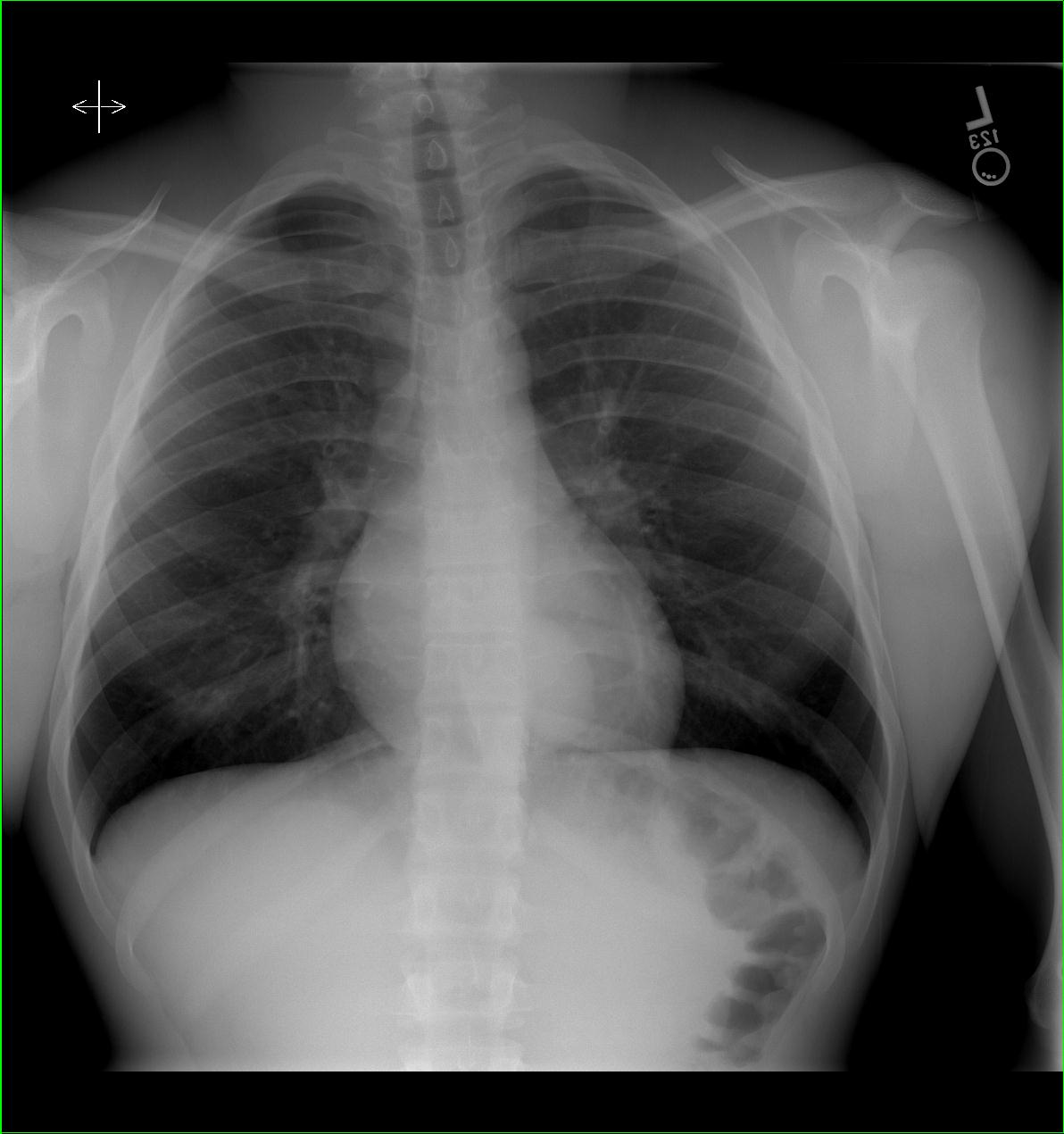 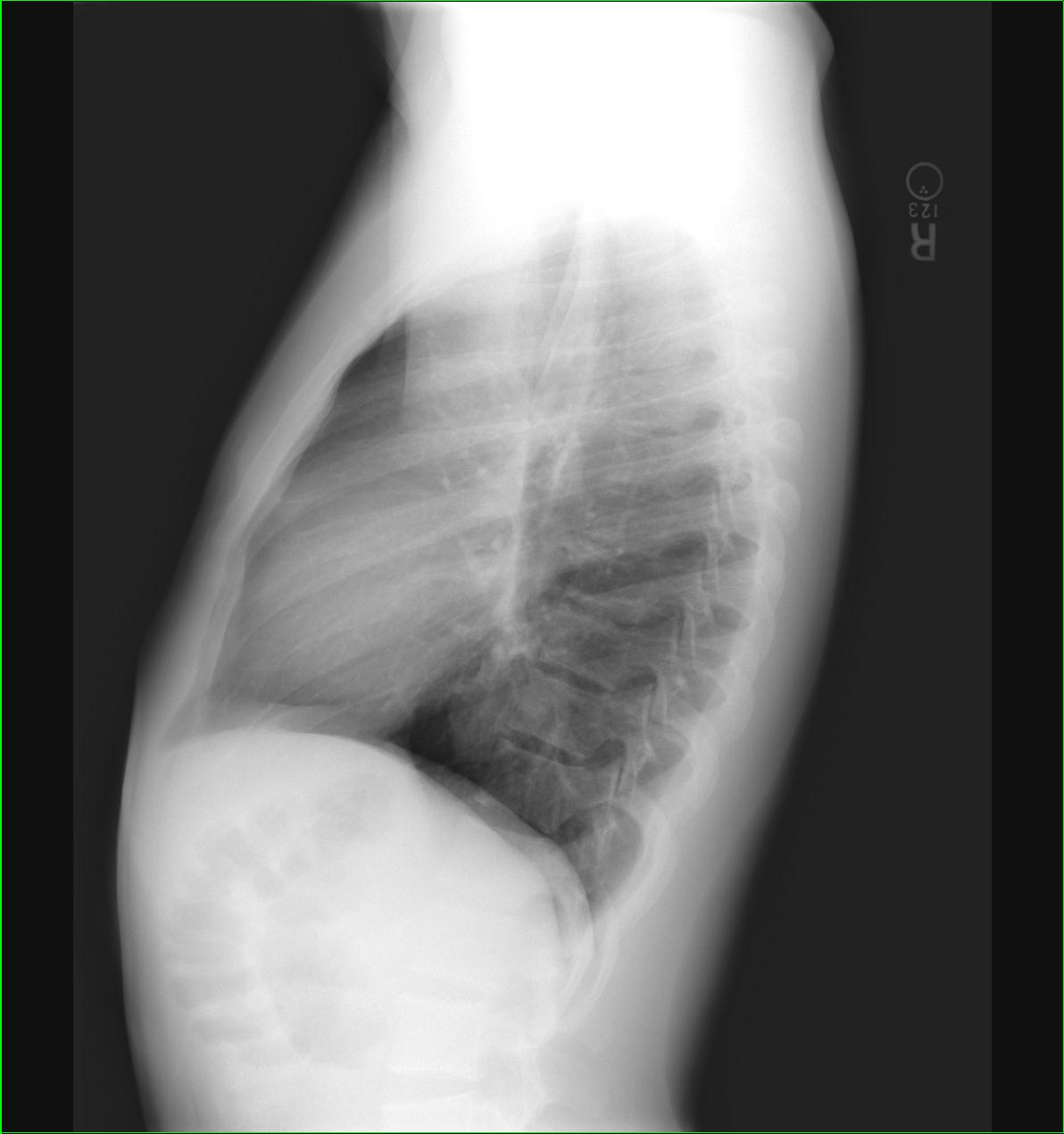 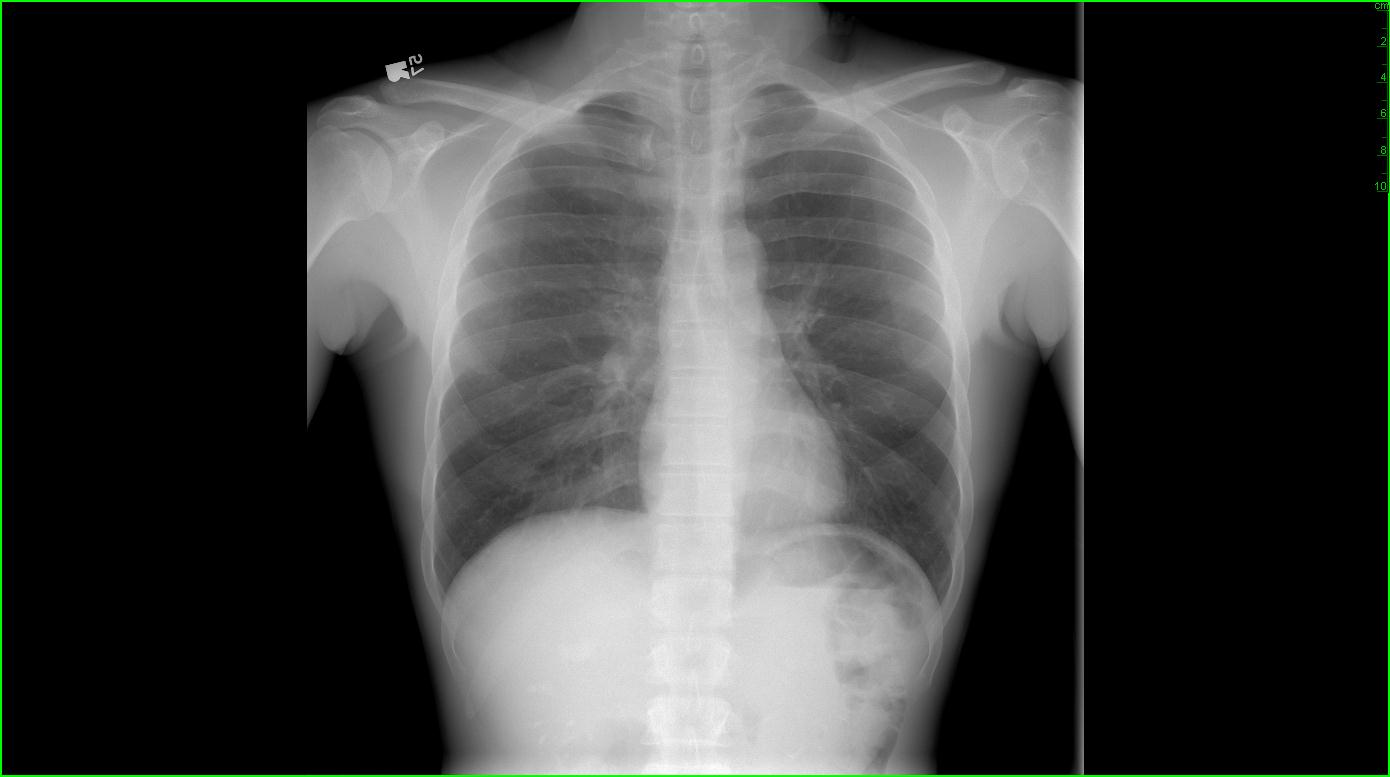 D
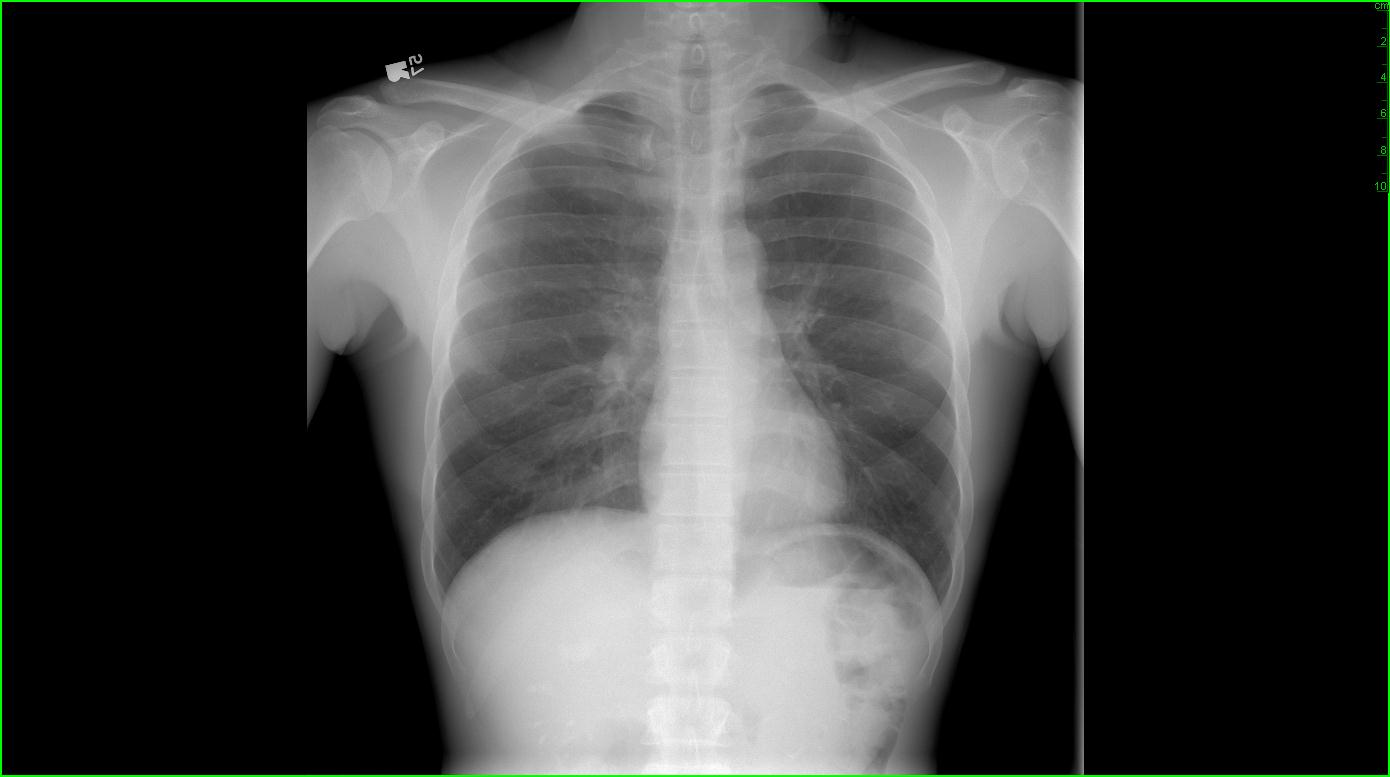 Diaphragm
Chronic Obstructive Pulmonary Disease (COPD)
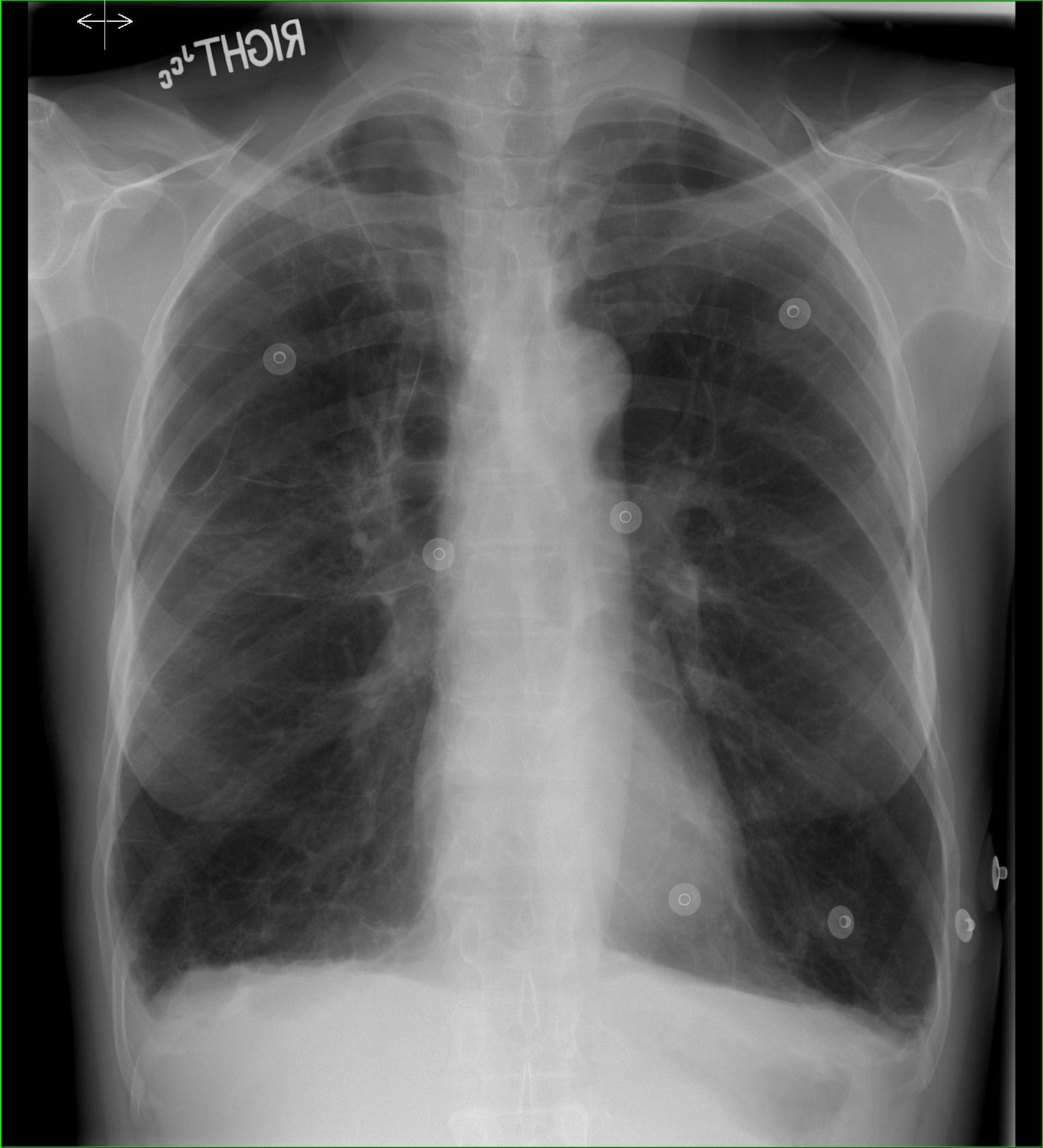 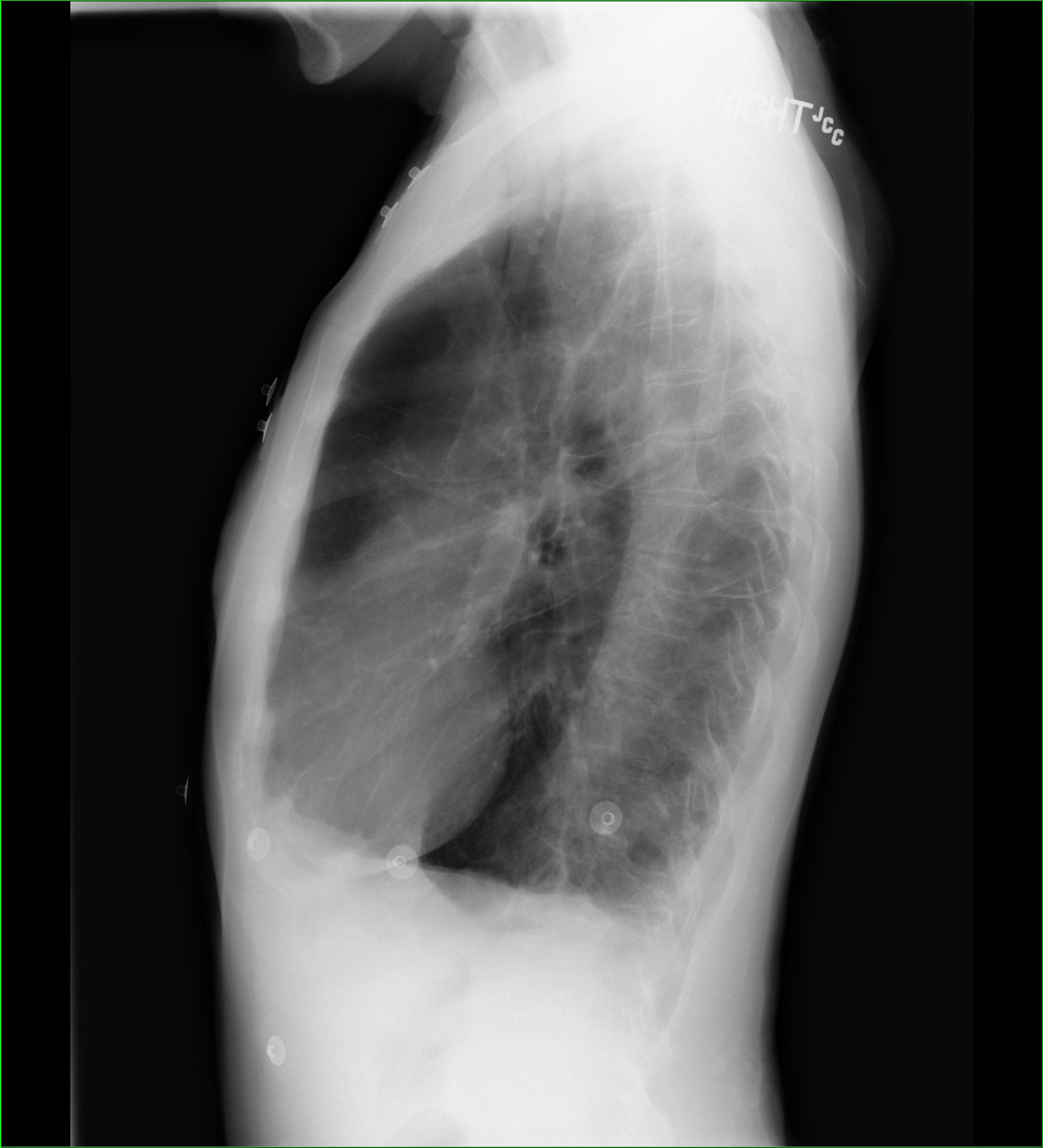 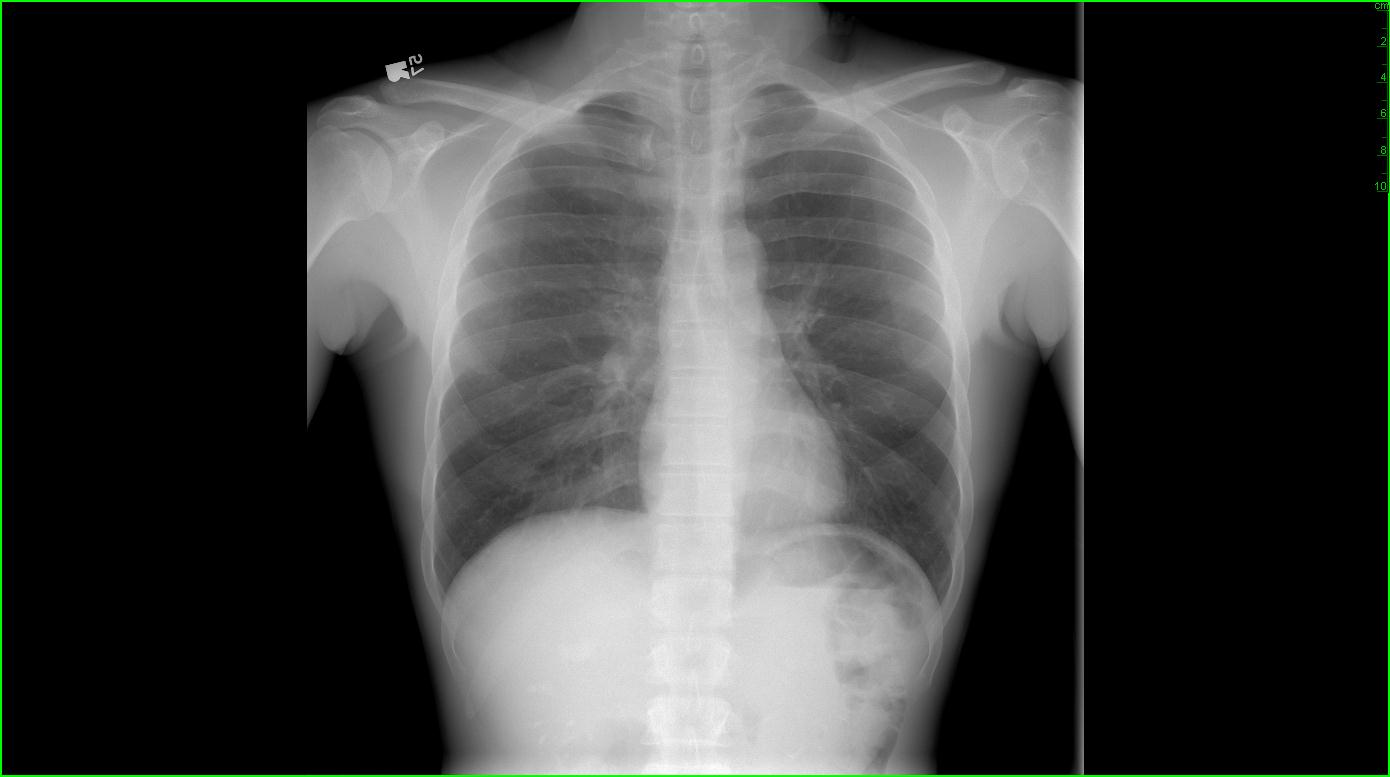 E
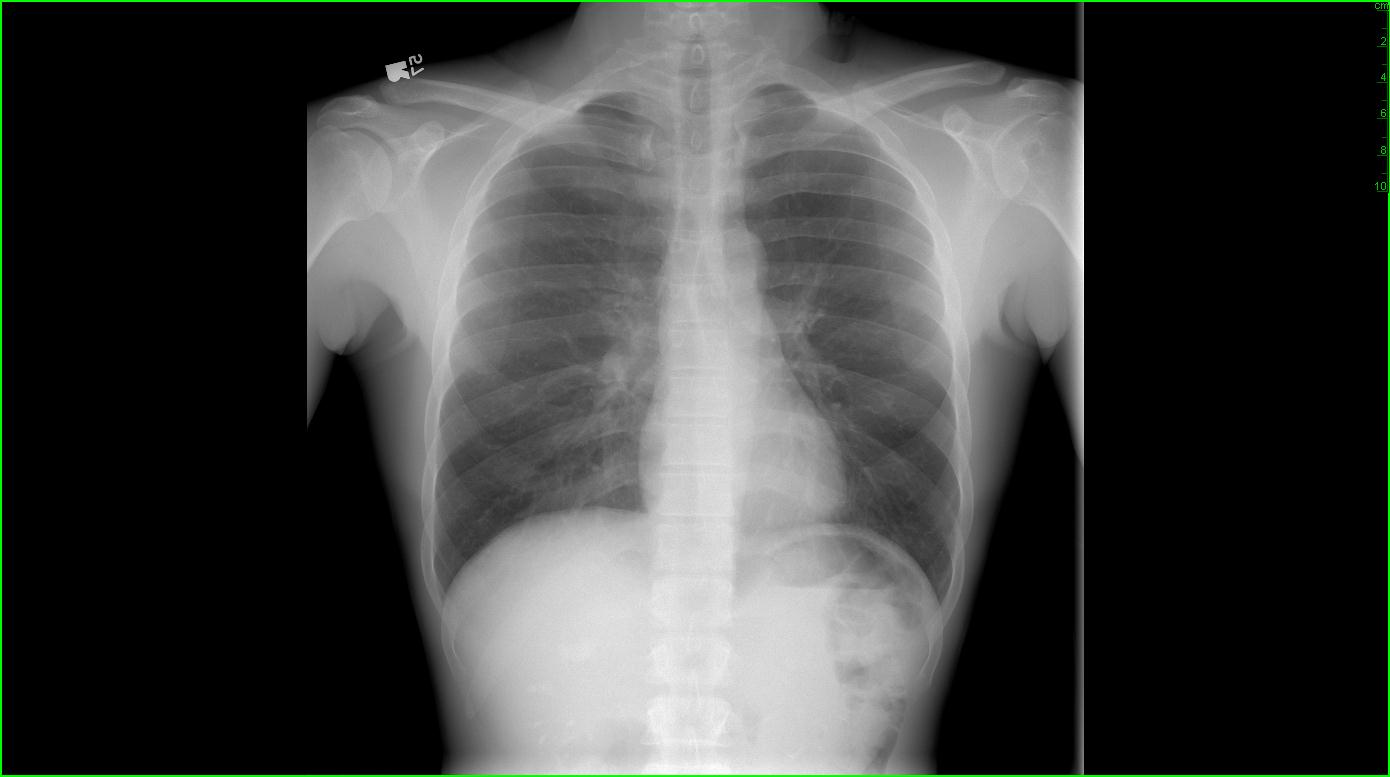 Effusions
Bilateral Pleural Effusions
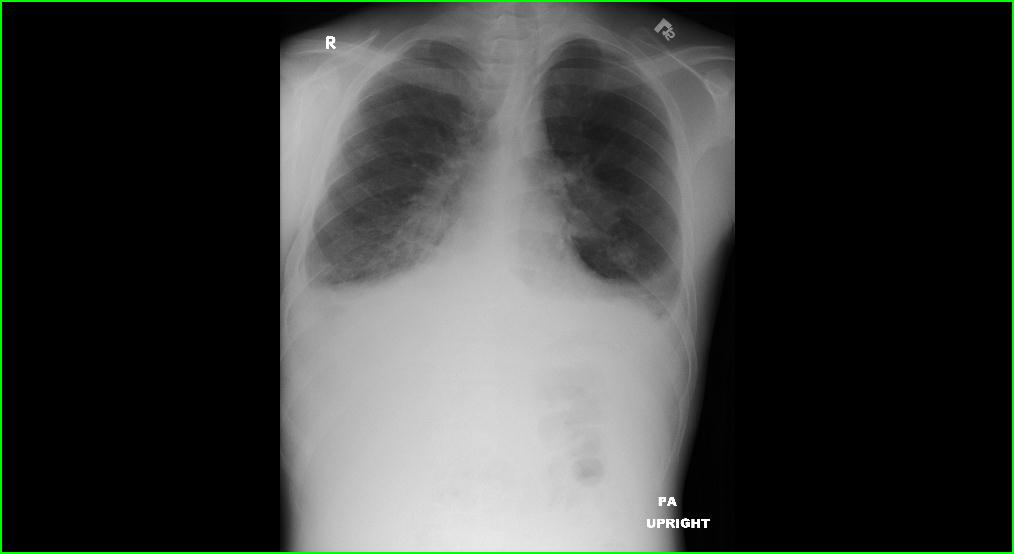 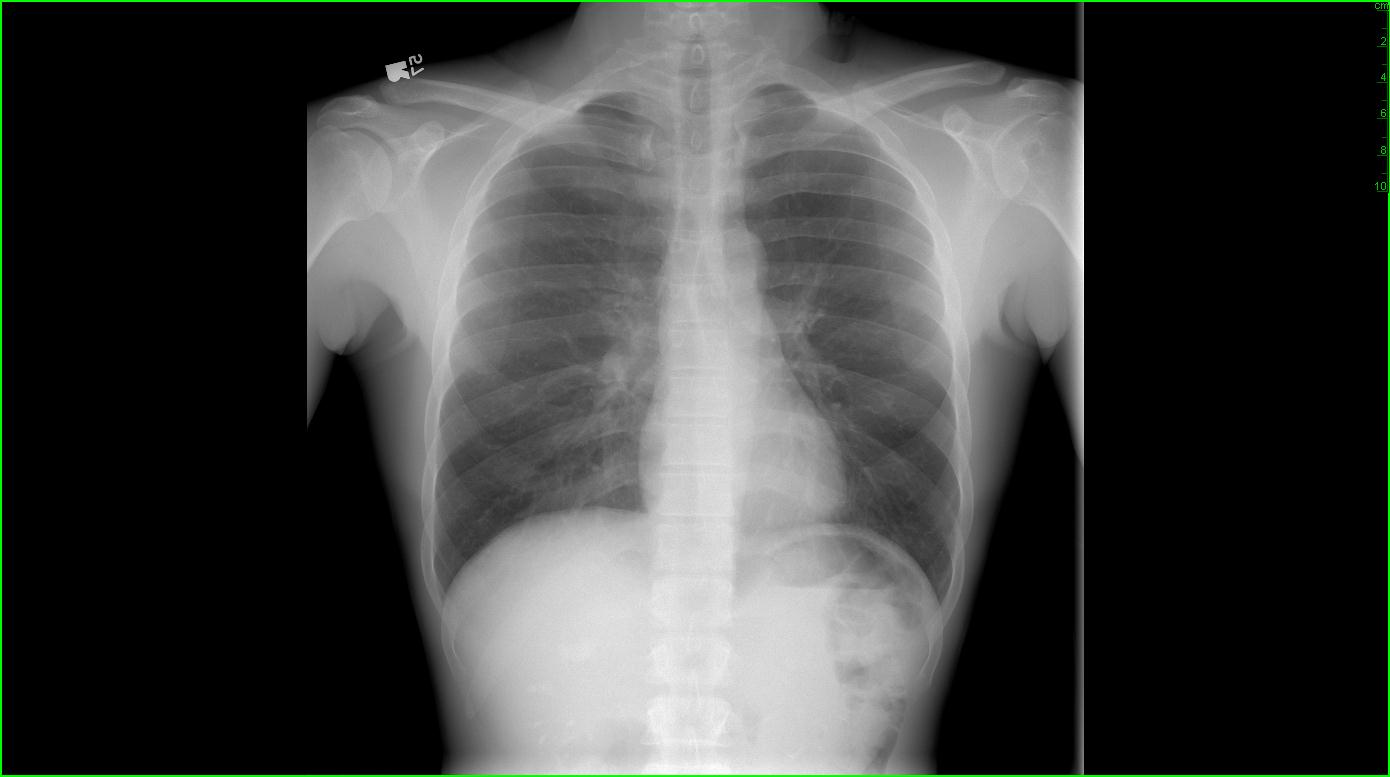 F
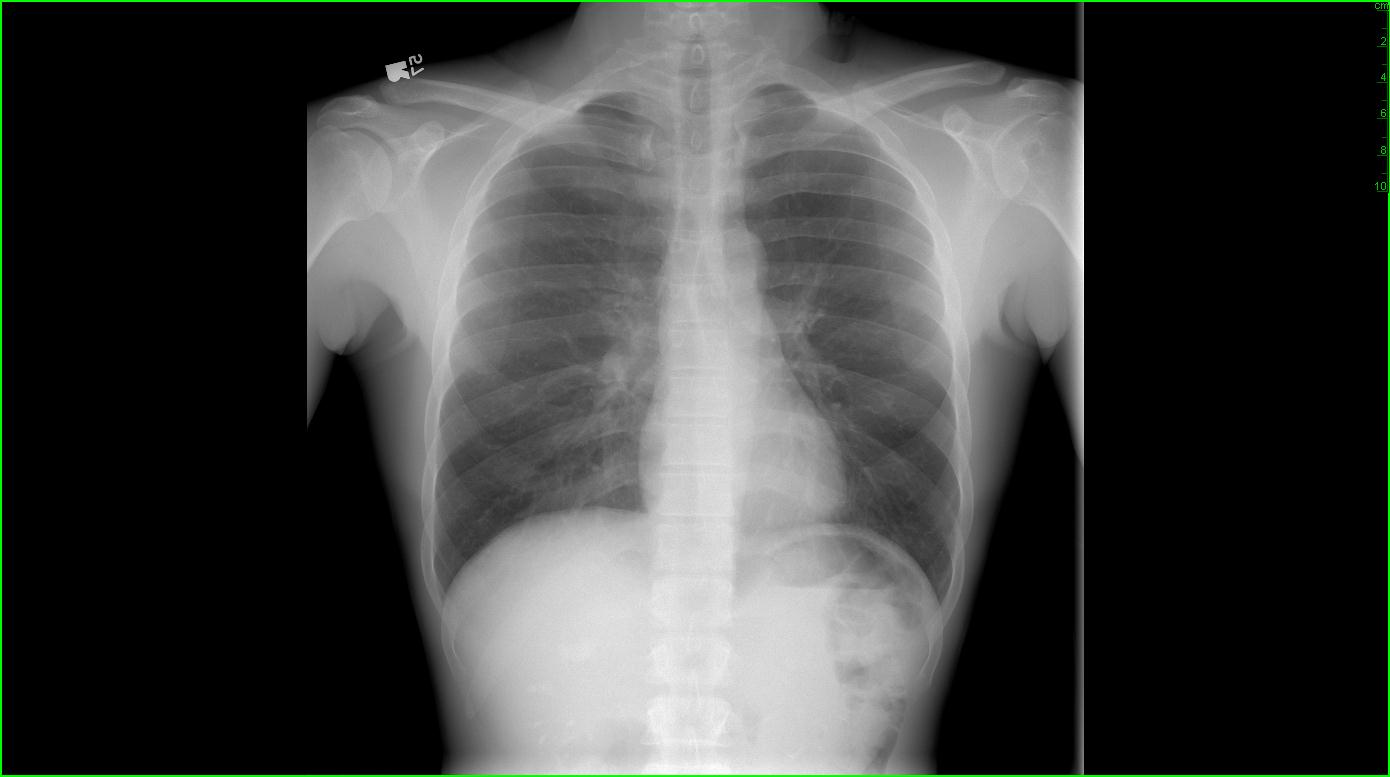 Fields (Lung)
Bilateral Upper Lobes-Tuberculosis
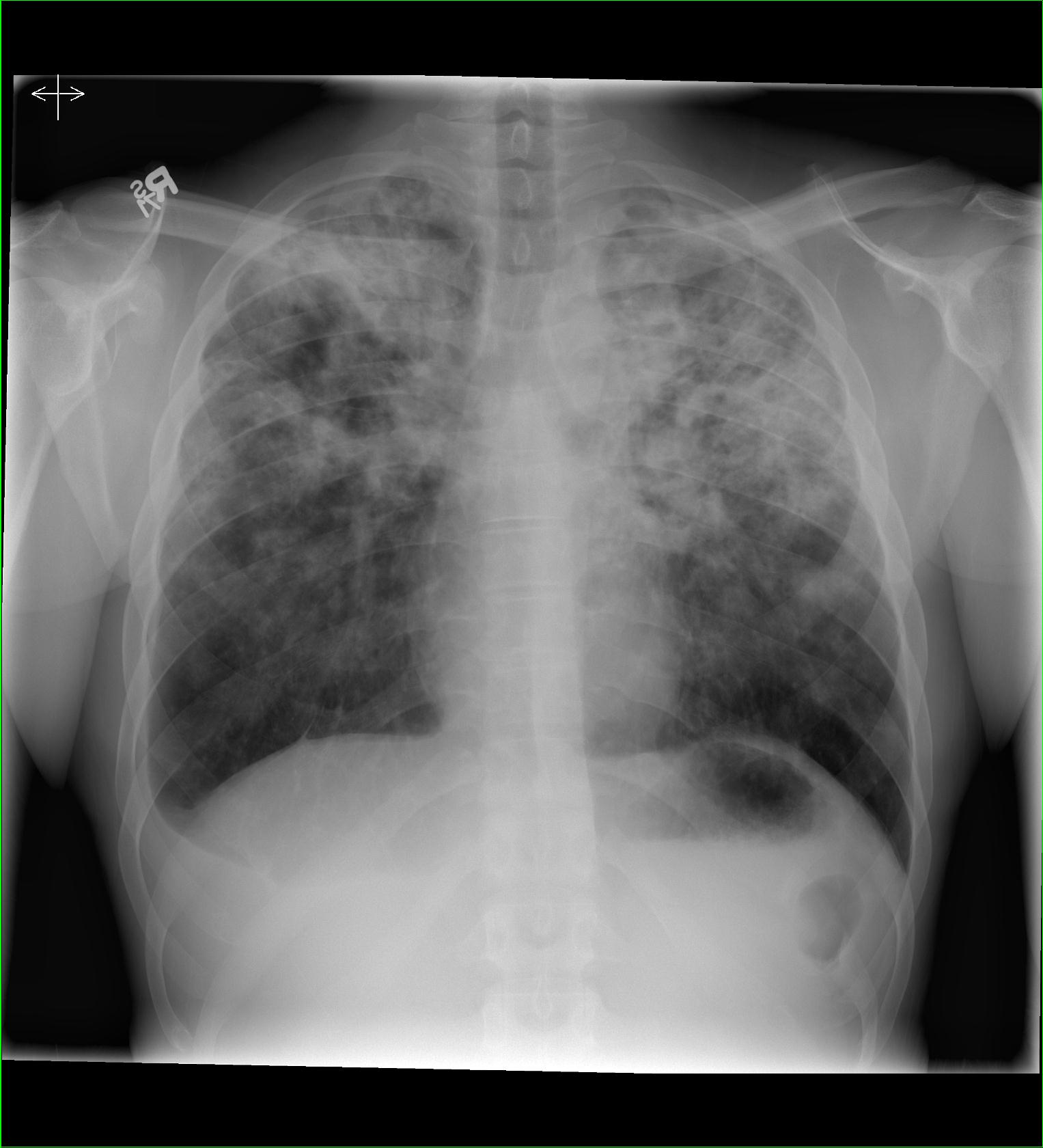 Metastatic Disease- Rectal Ca
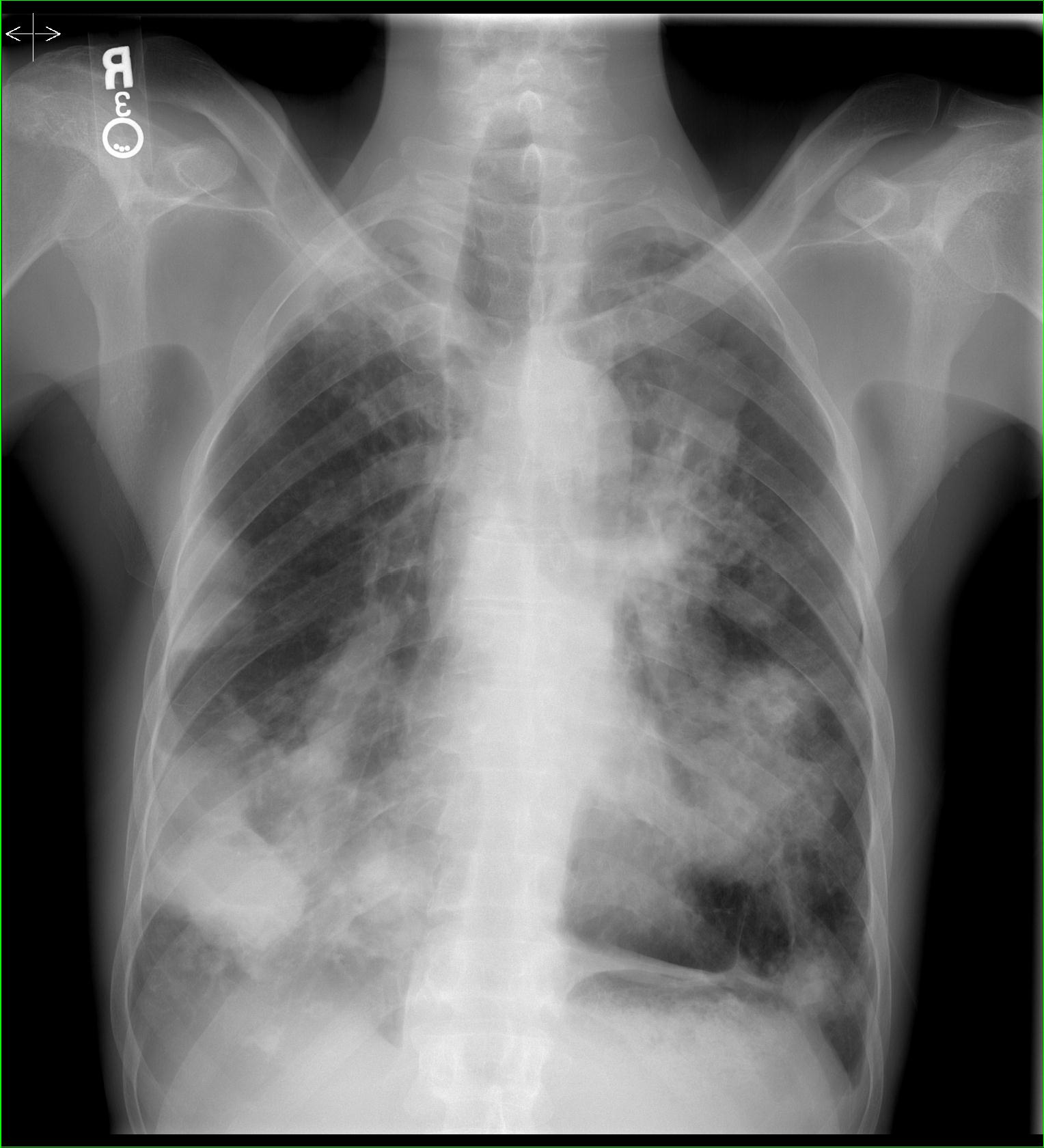 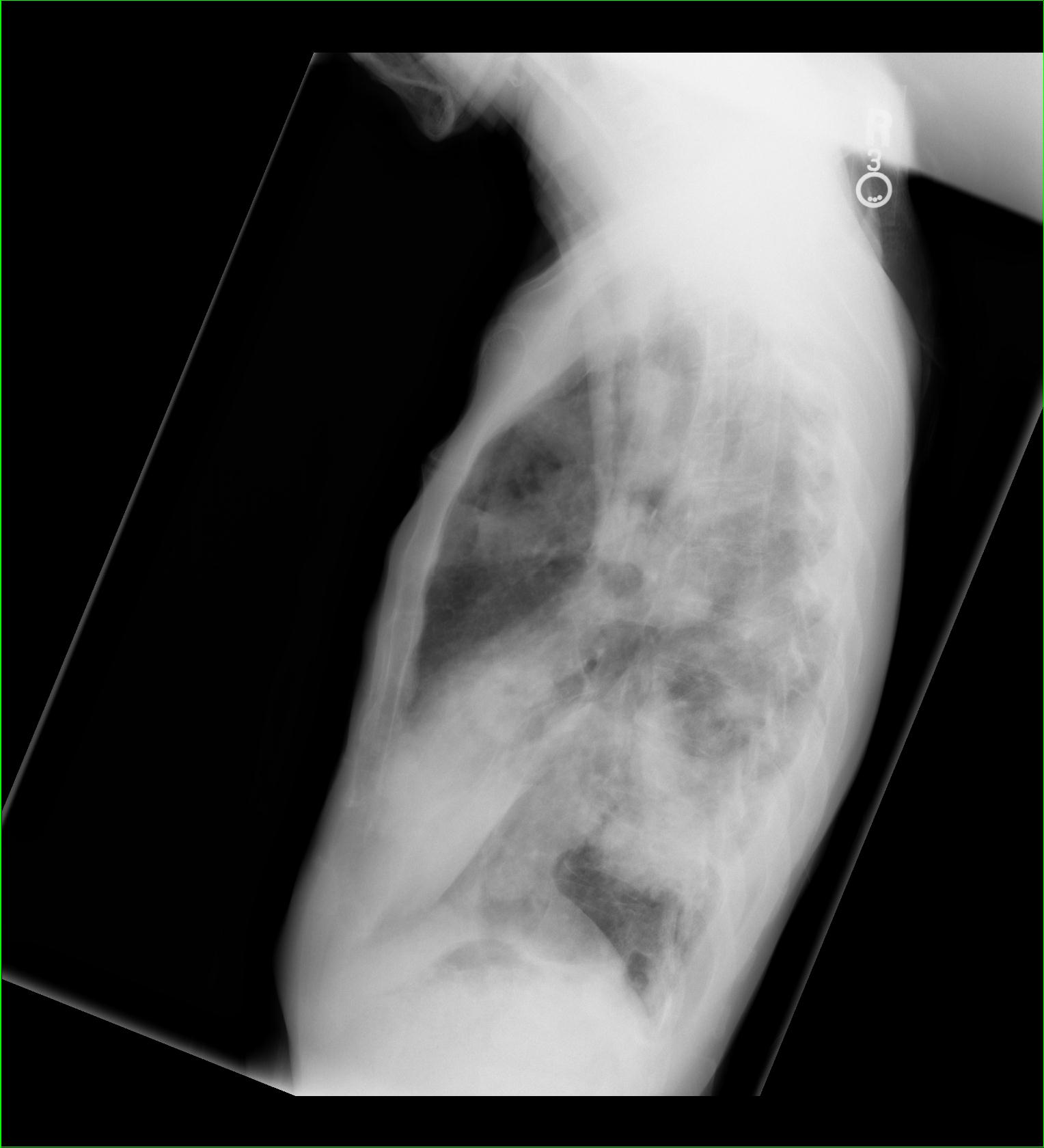 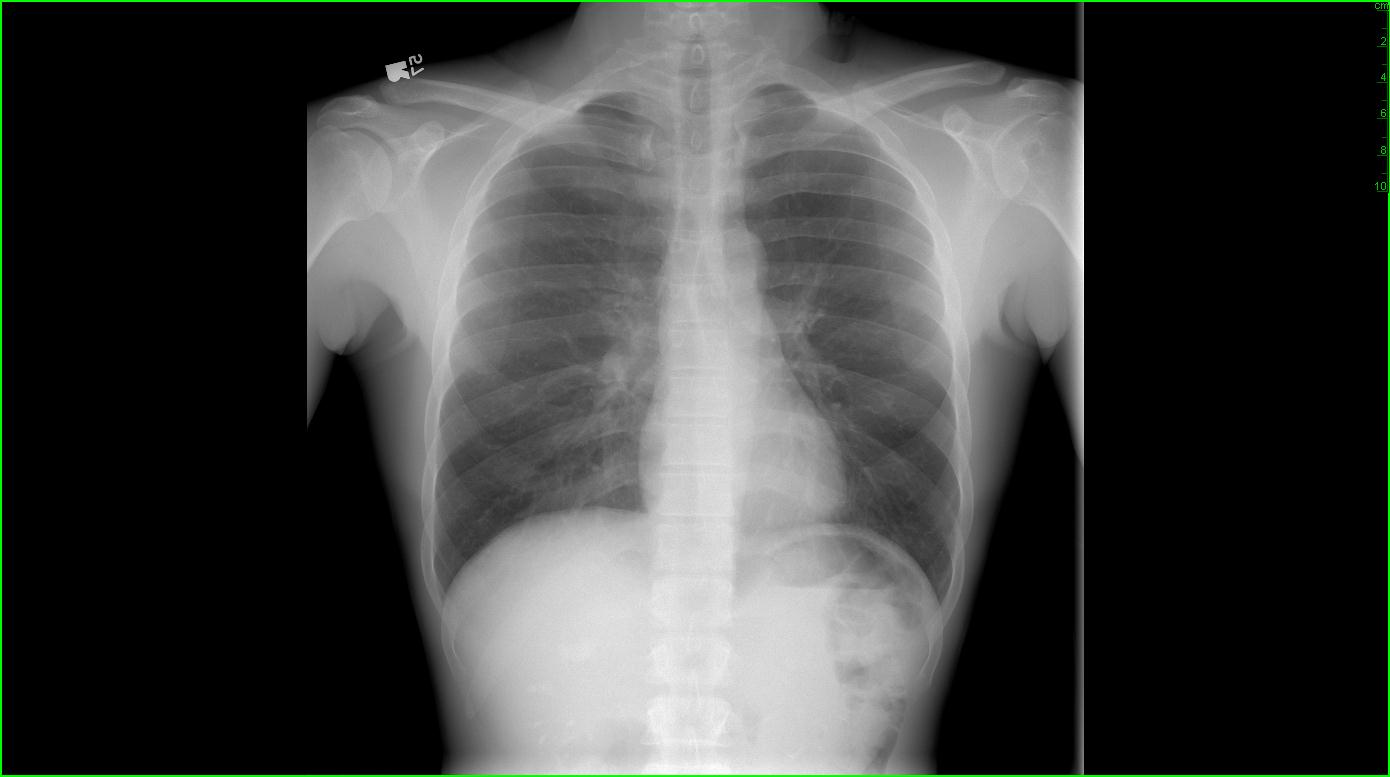 G
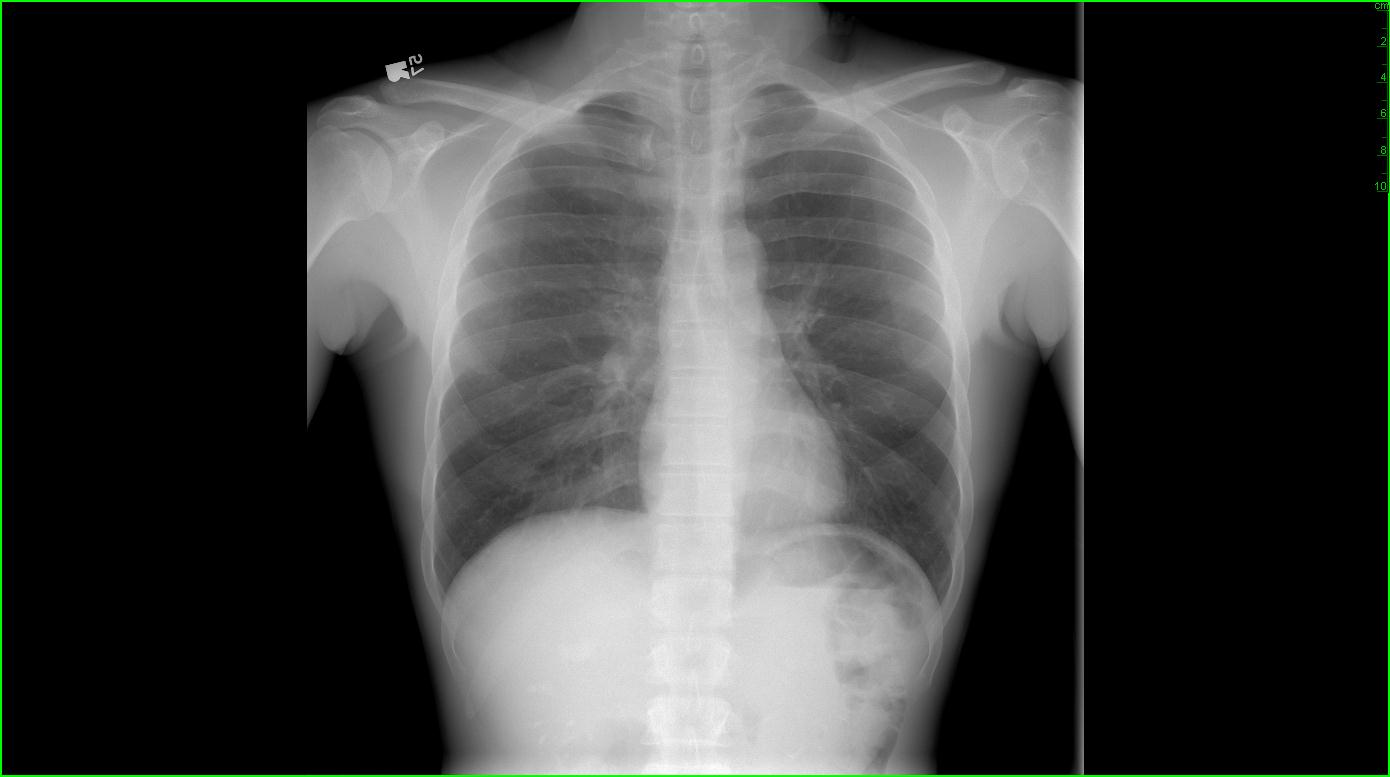 Gastric Bubble
Hiatal Hernia
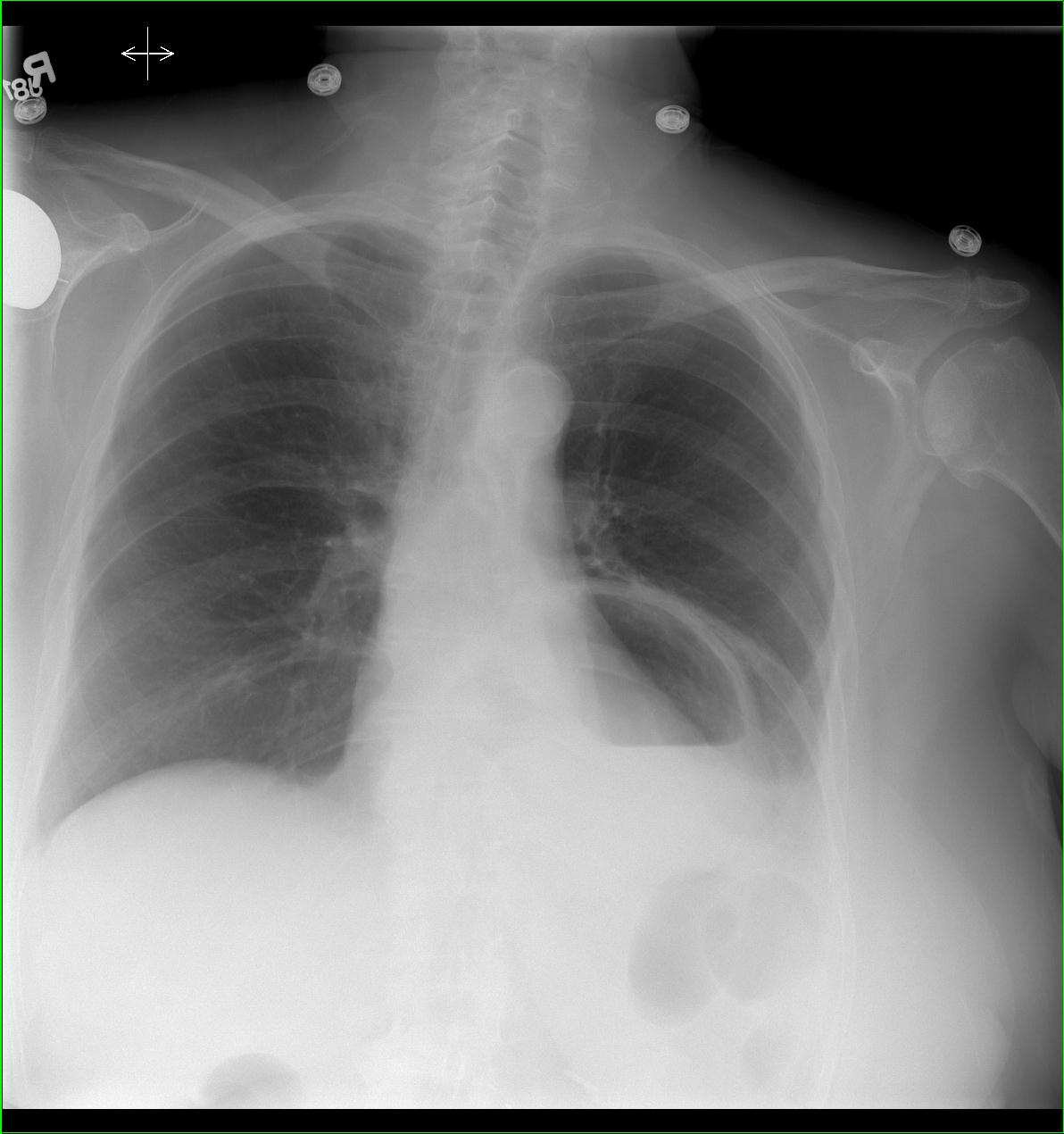 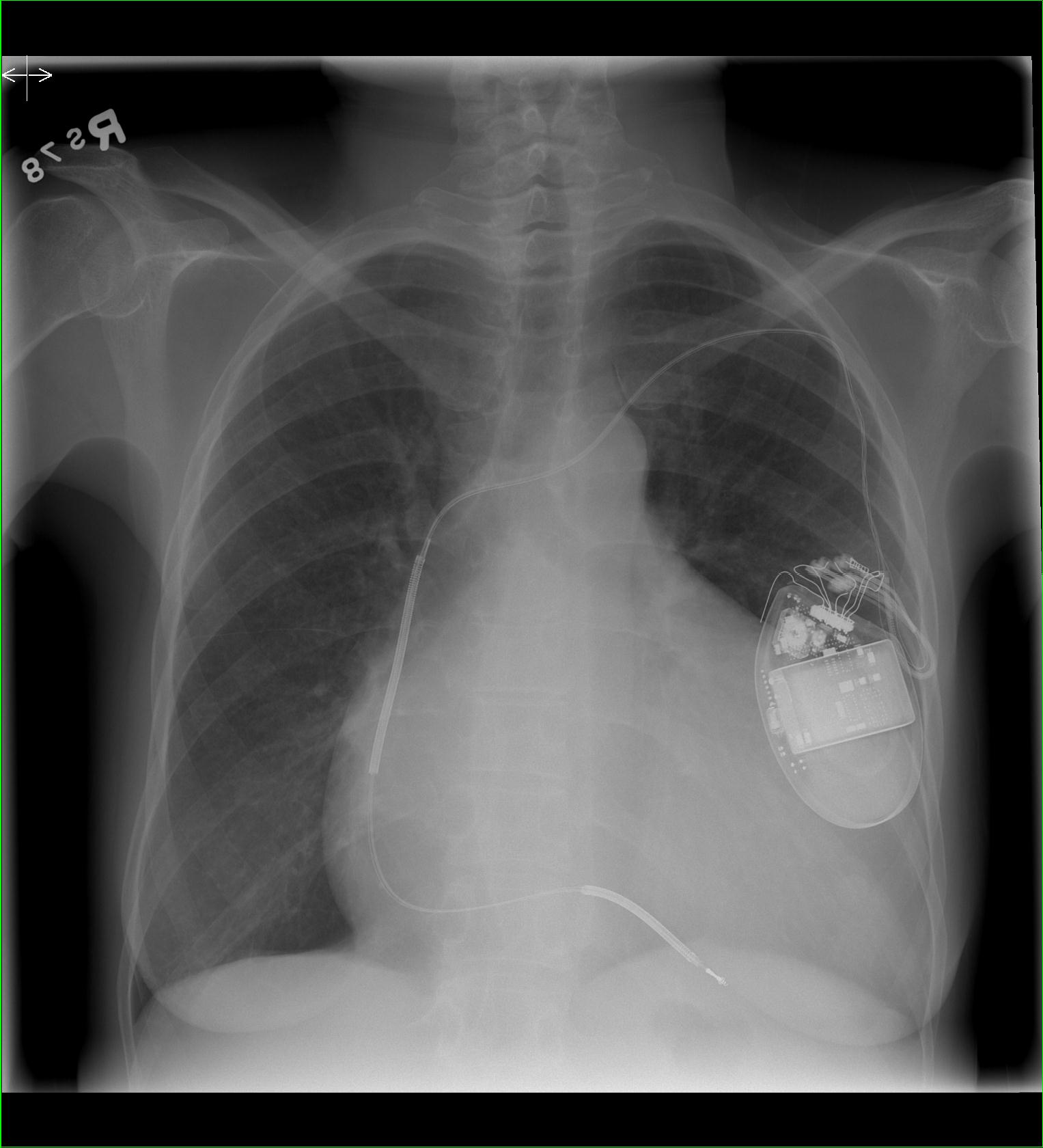 H
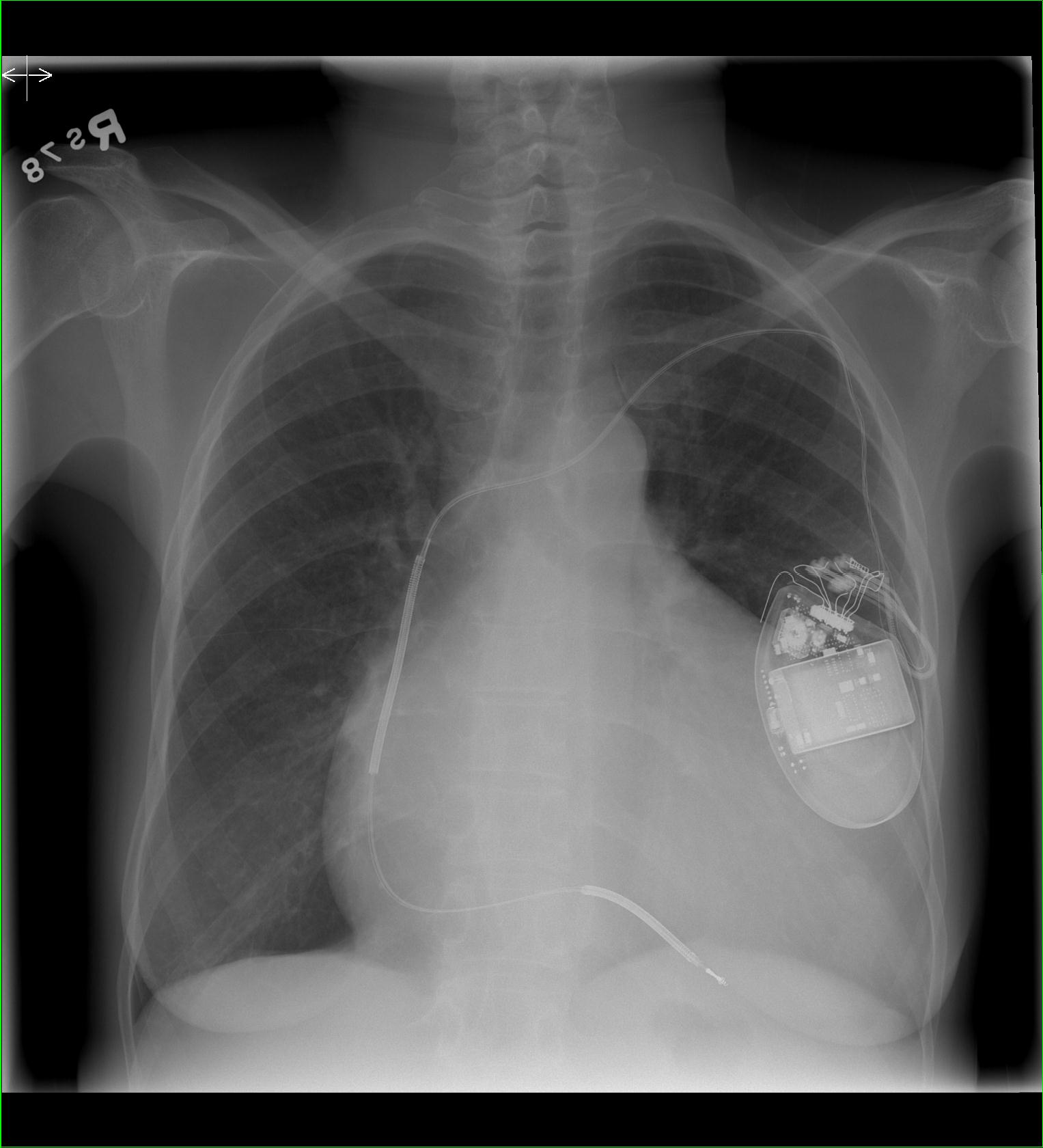 H
Hardware
Internal Cardiac Defibrillator (ICD)
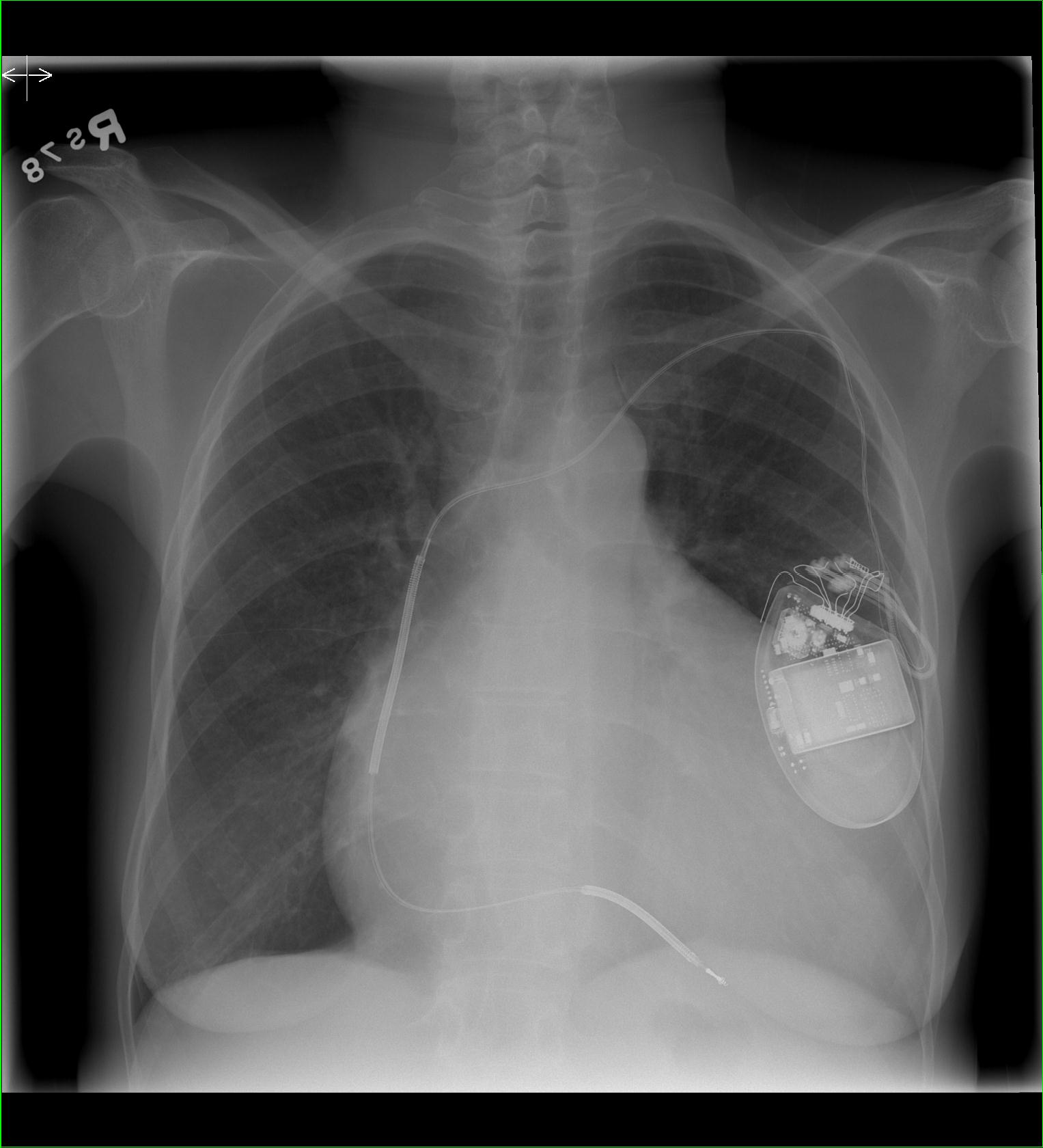 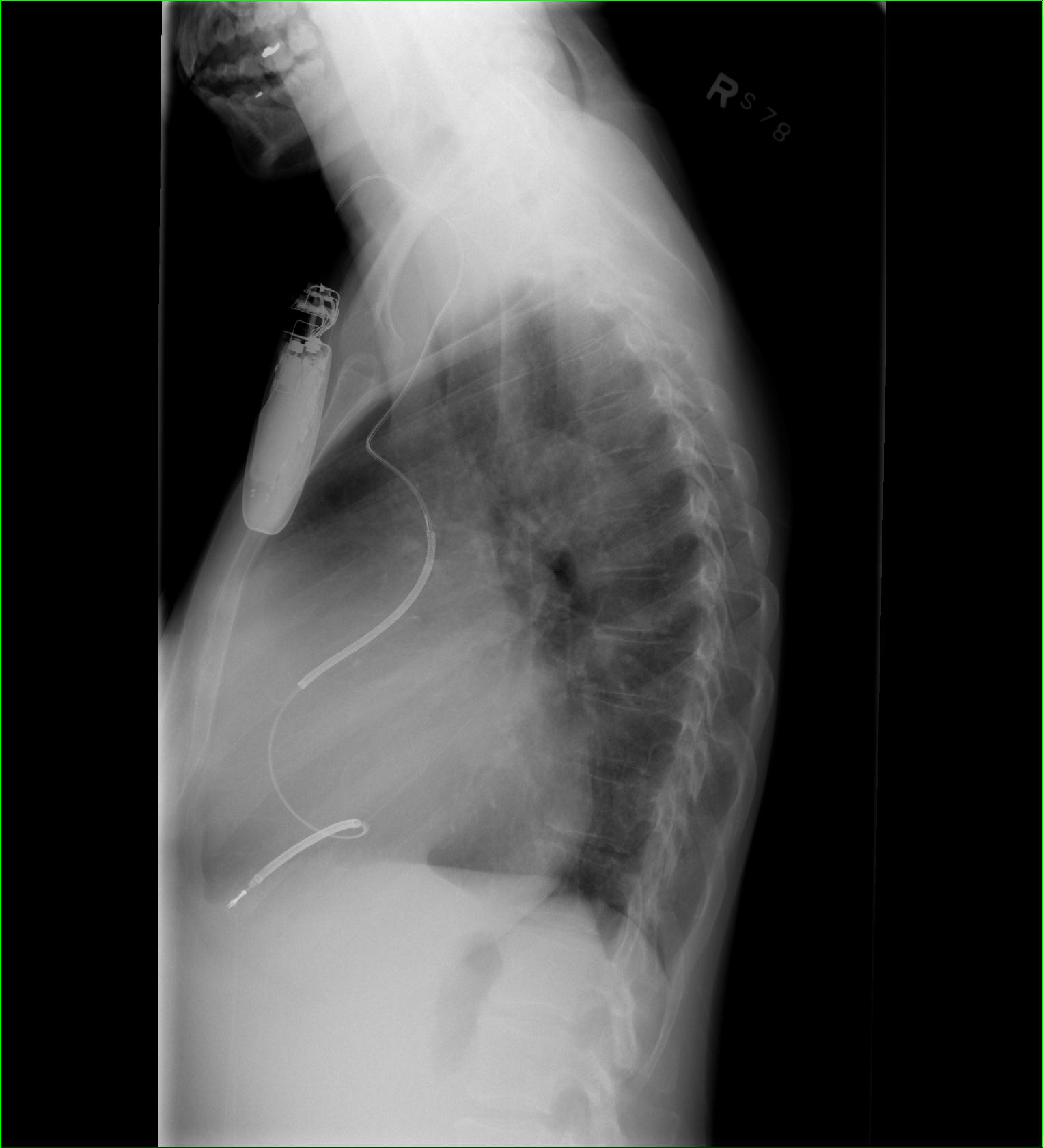 Missing Engagement Ring!
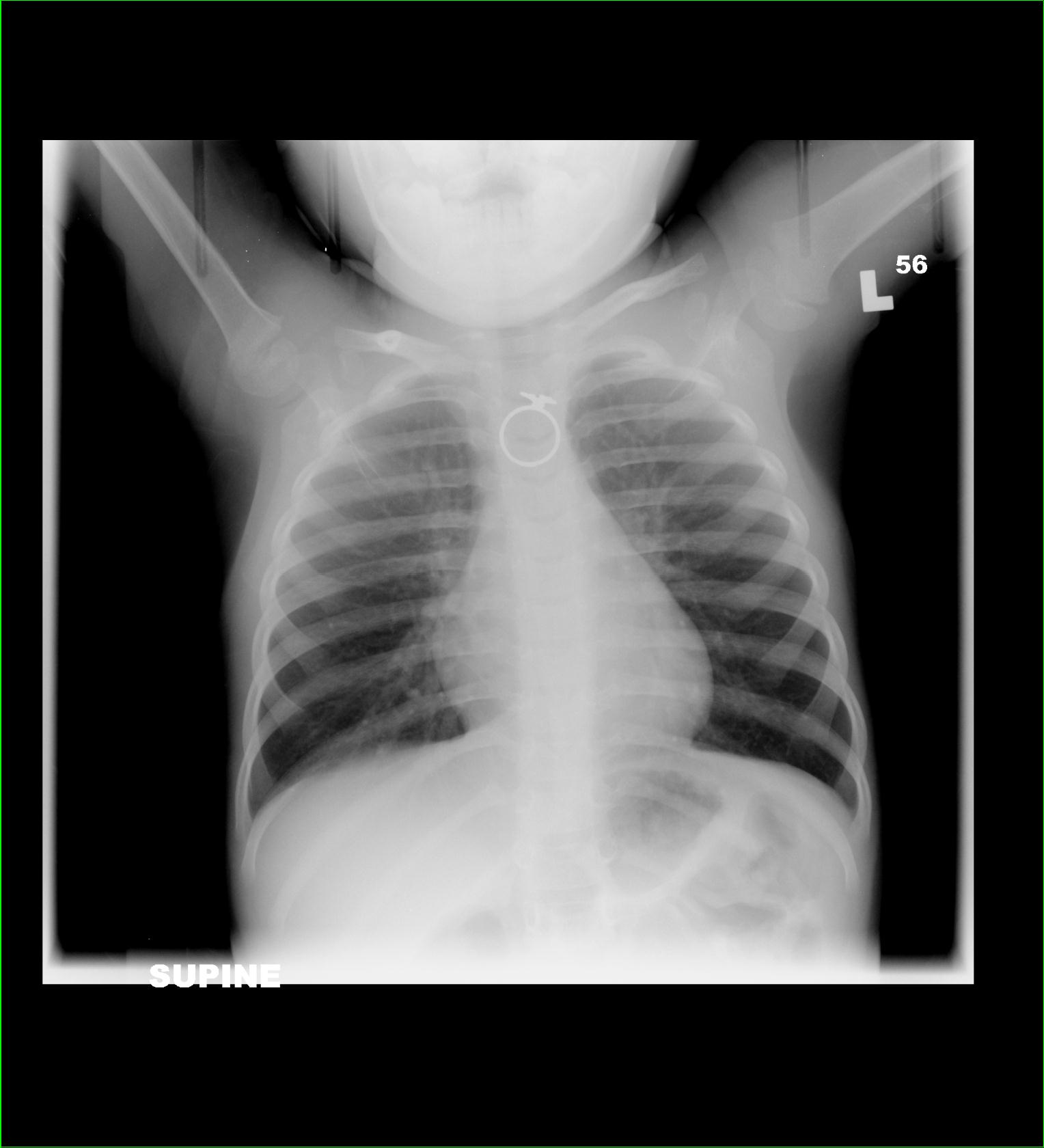 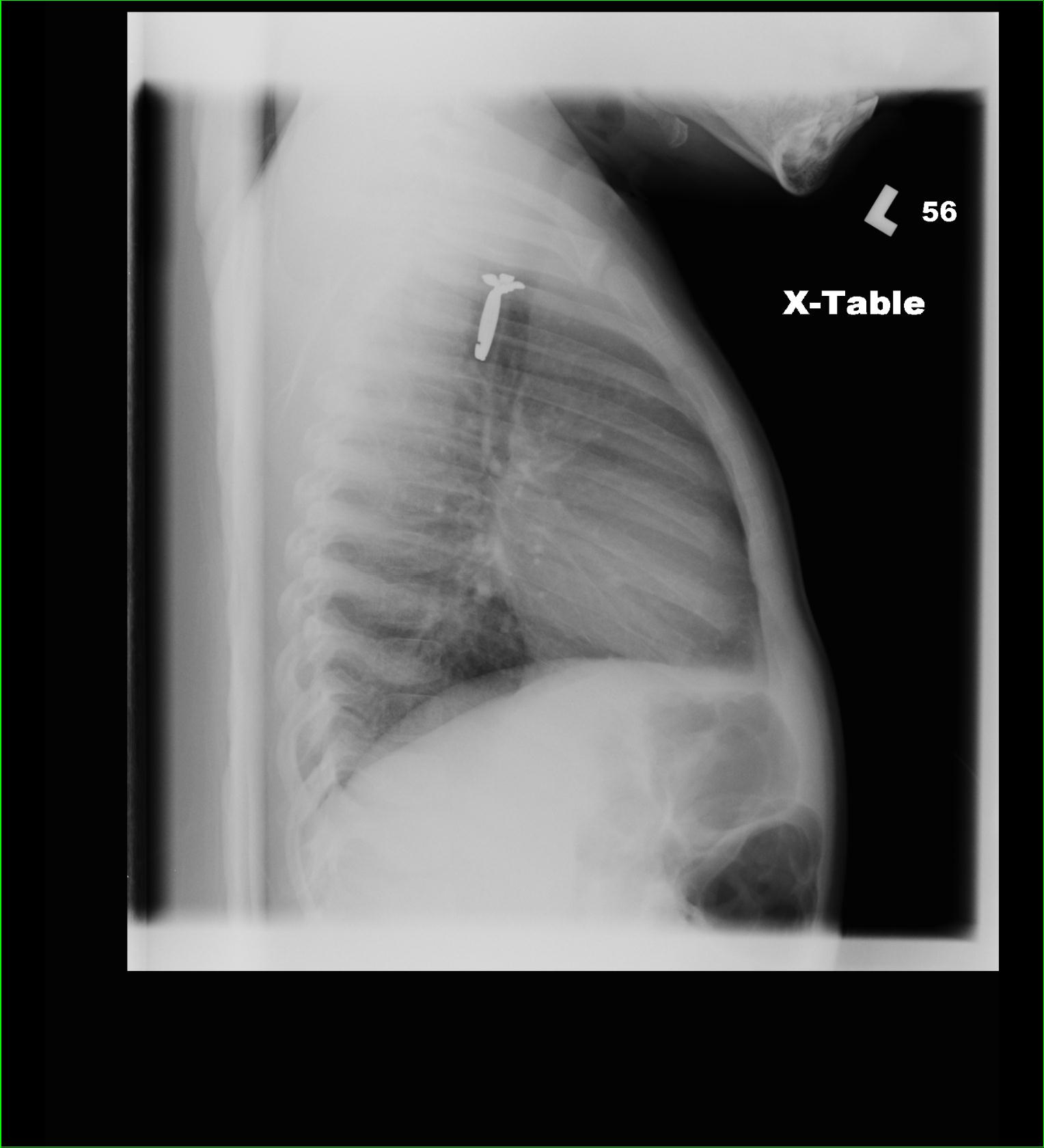 Spinal Fusion Surgery
AND Right Pleural Effusion
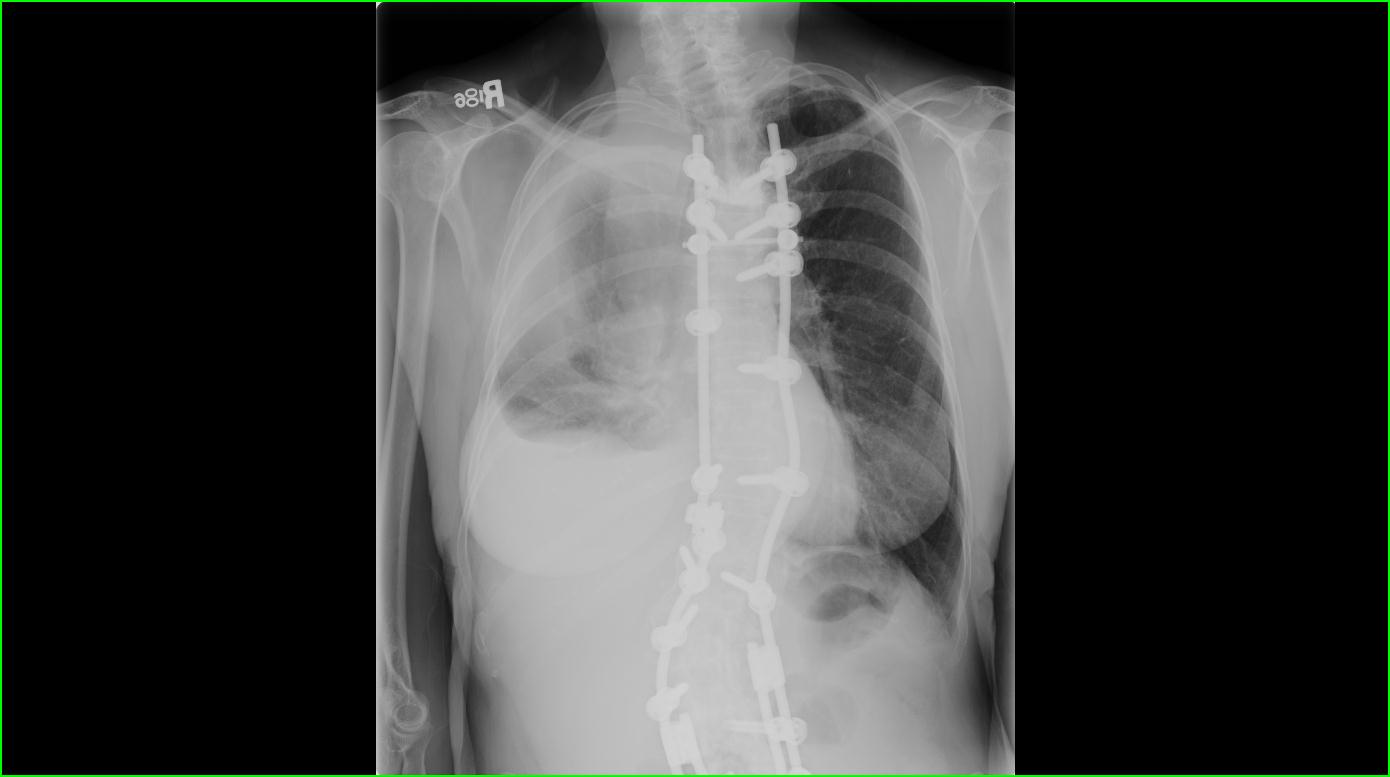 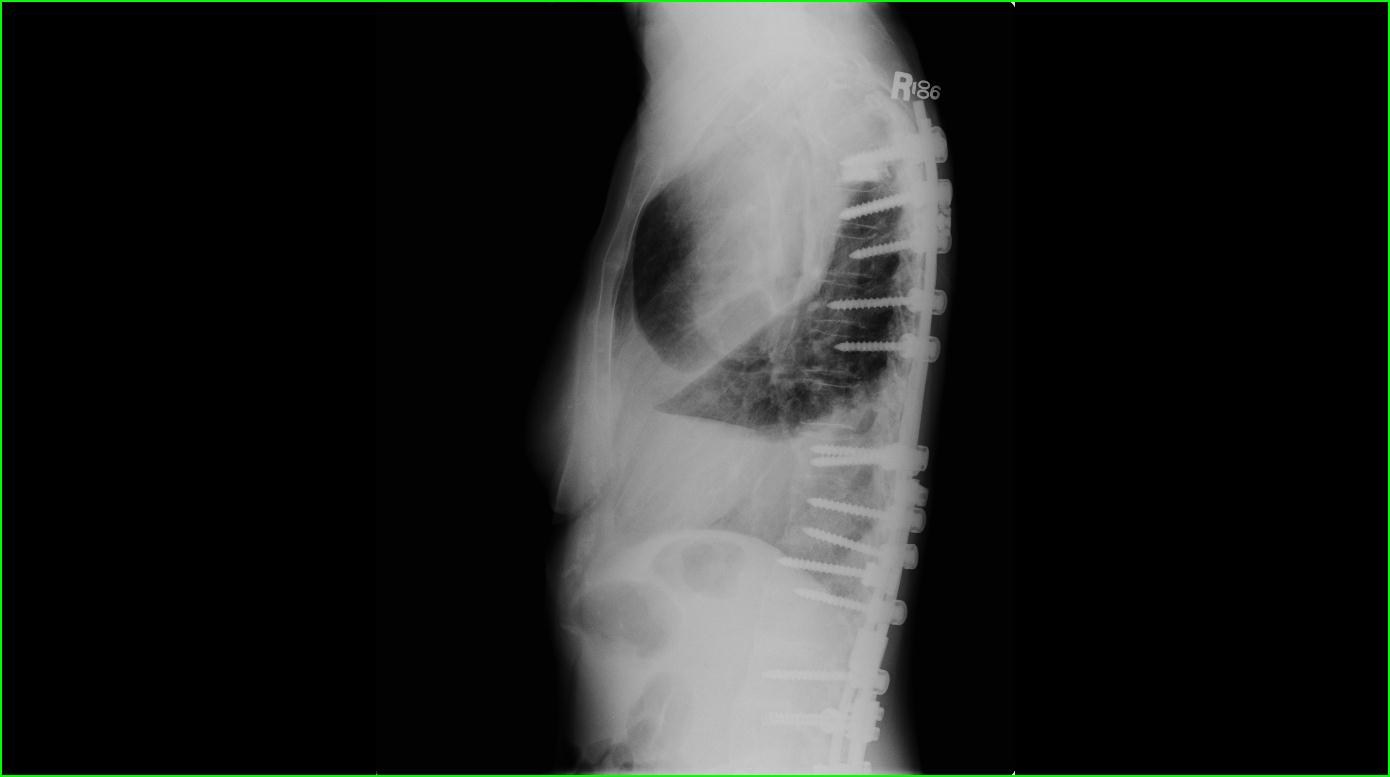 ?
Clothing Artifact
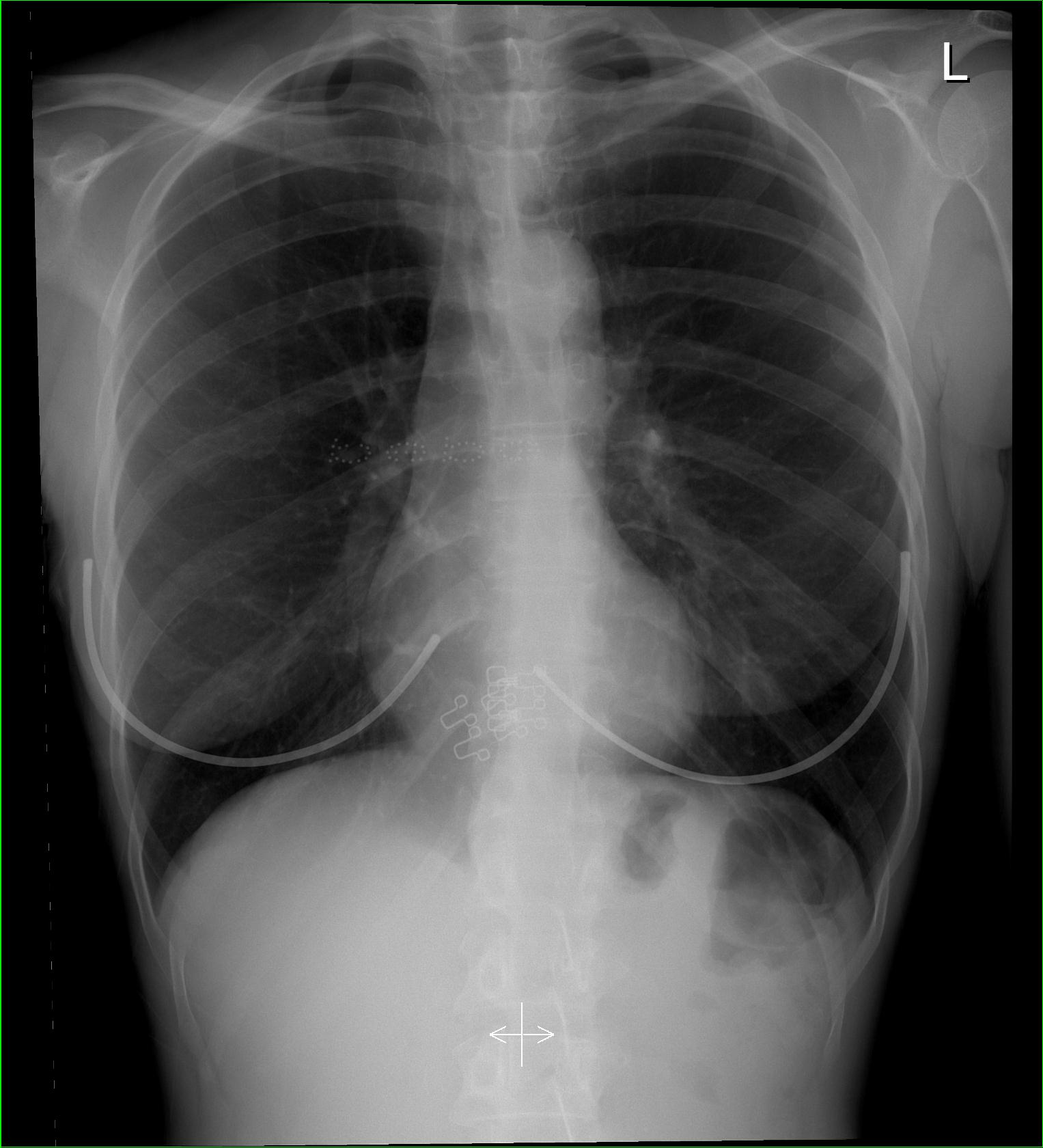 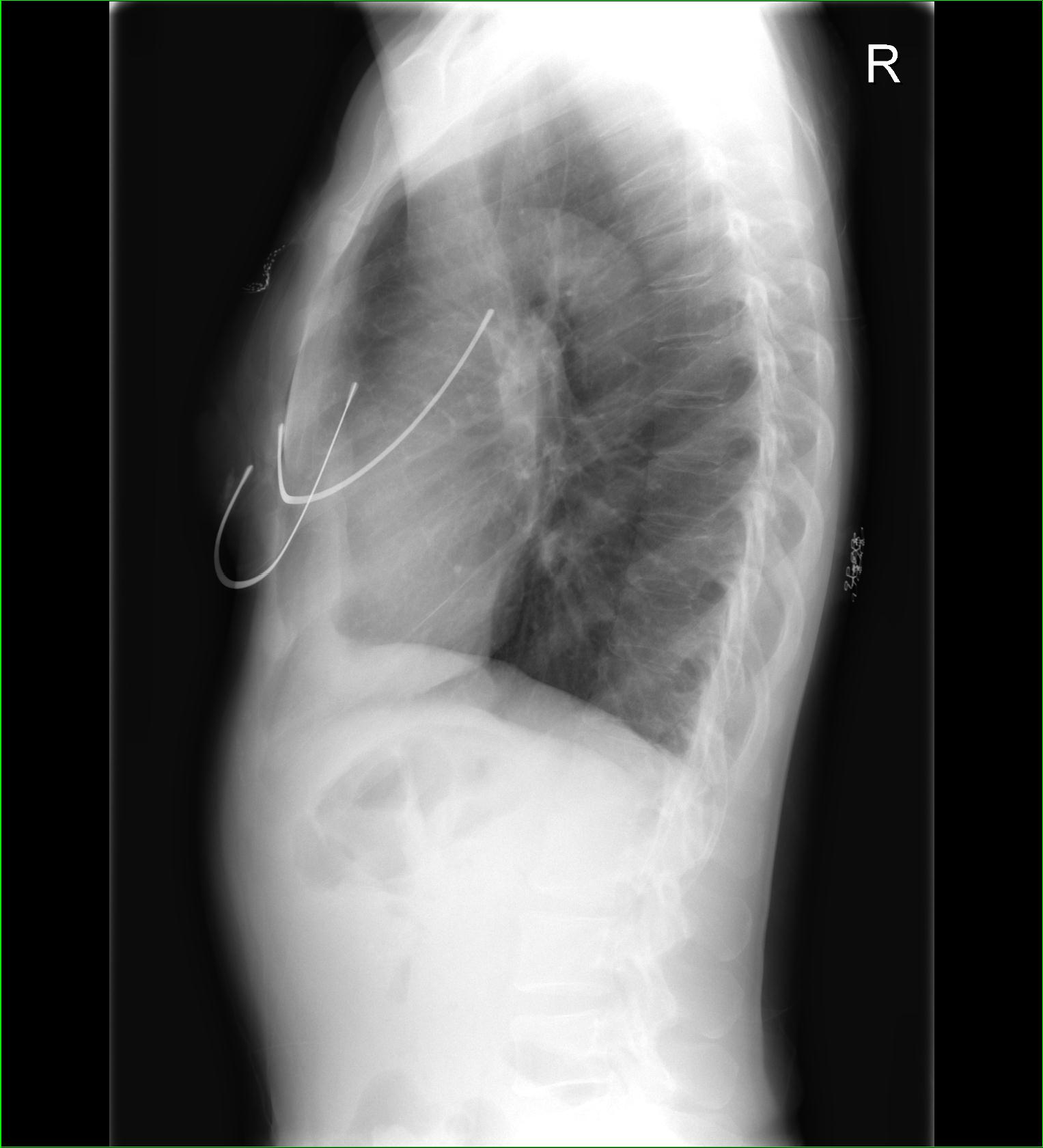 NEJM Image of the Week
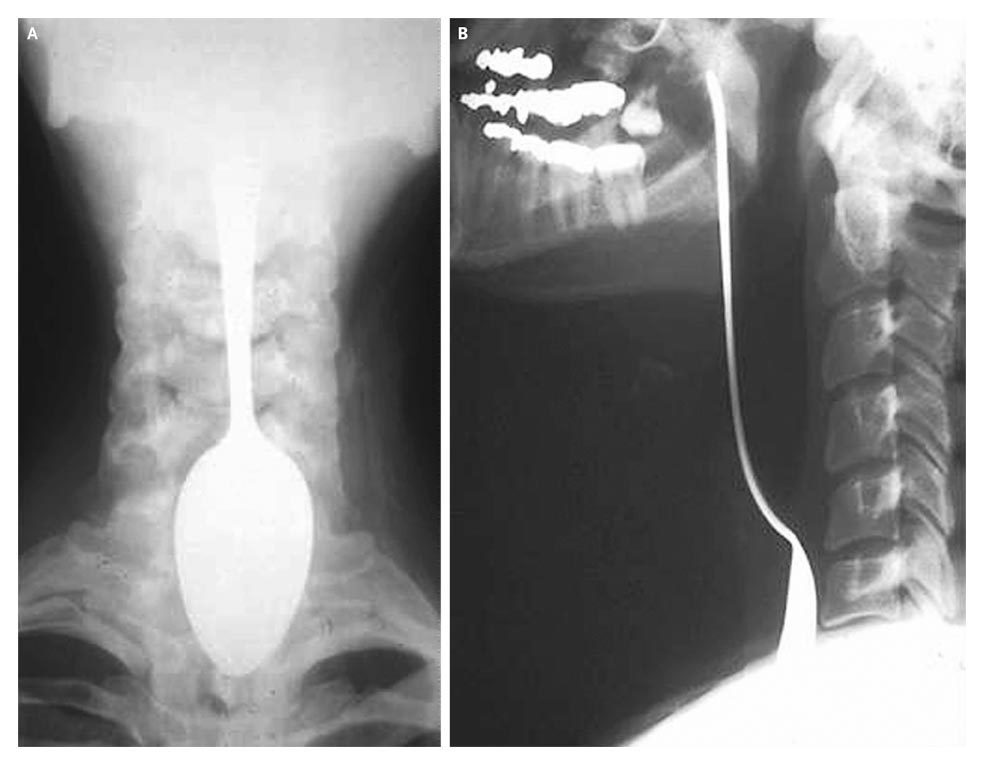 ??????
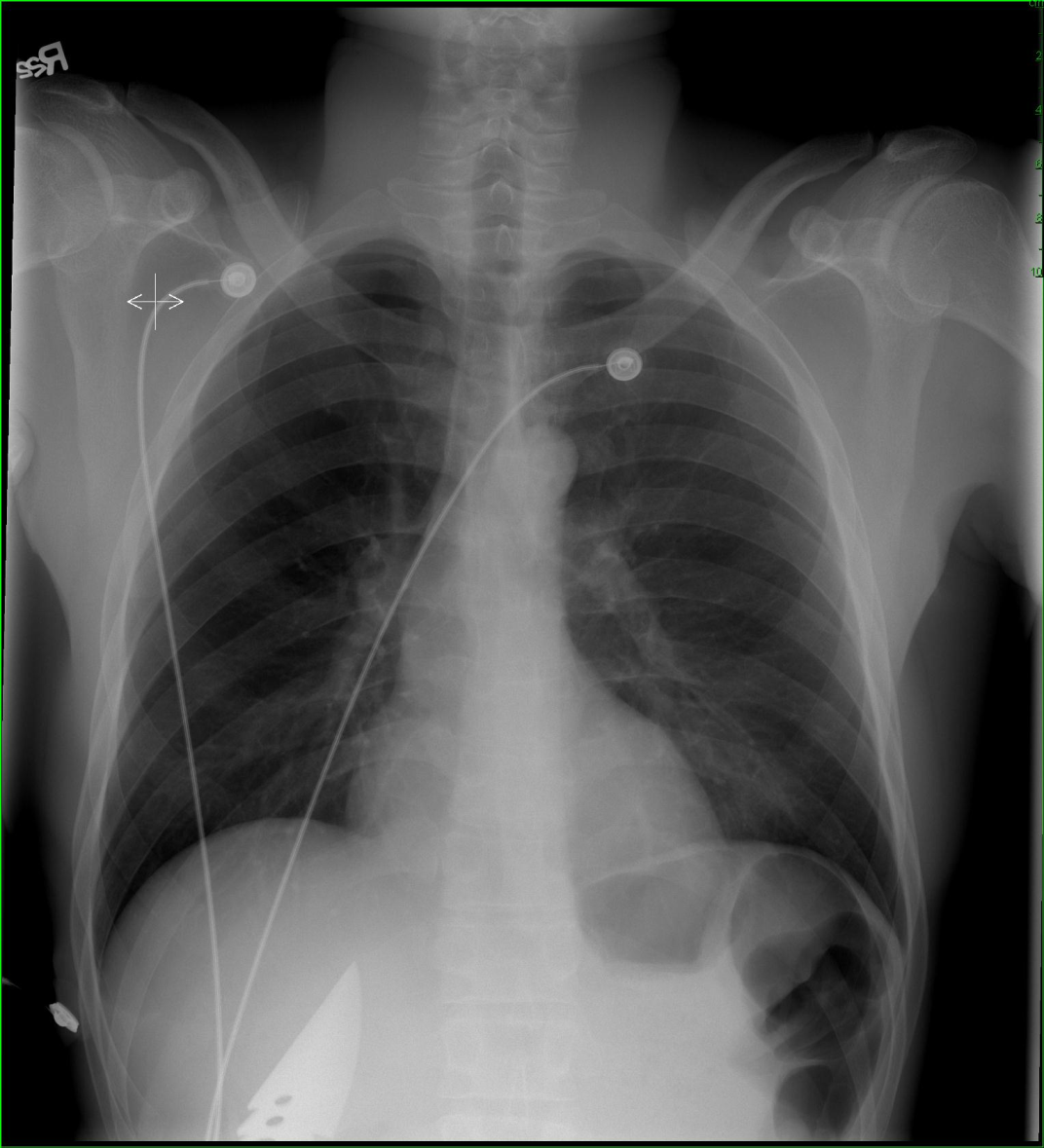 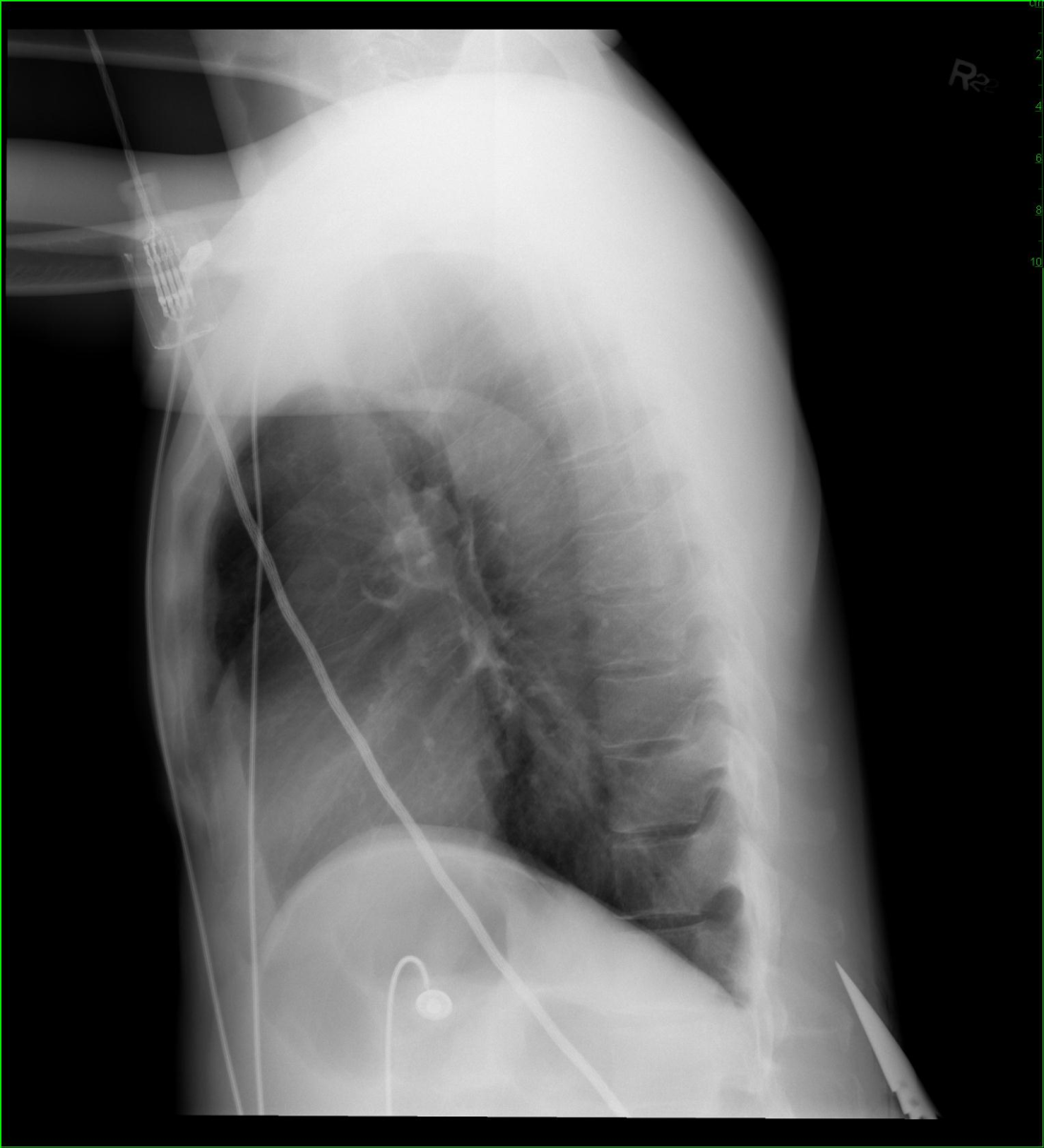 Stab- Knife in Thorax
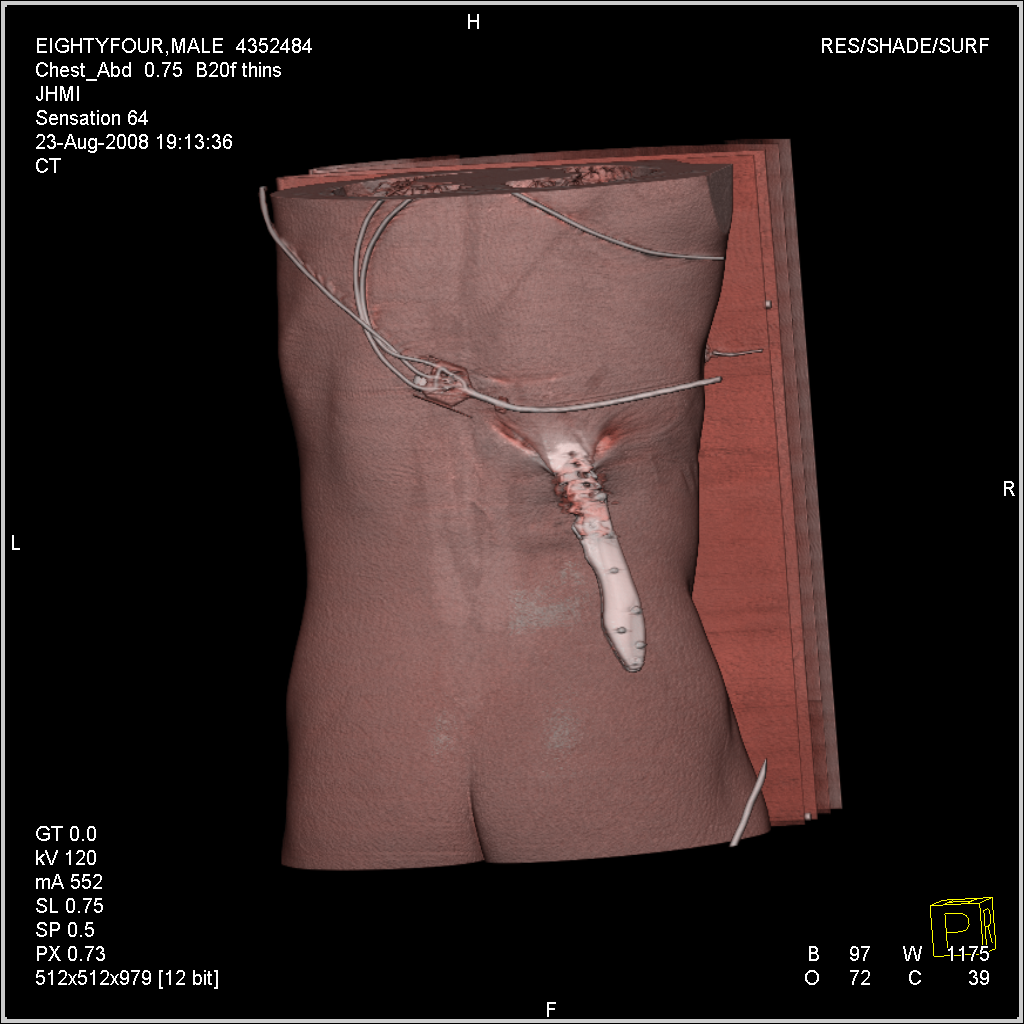 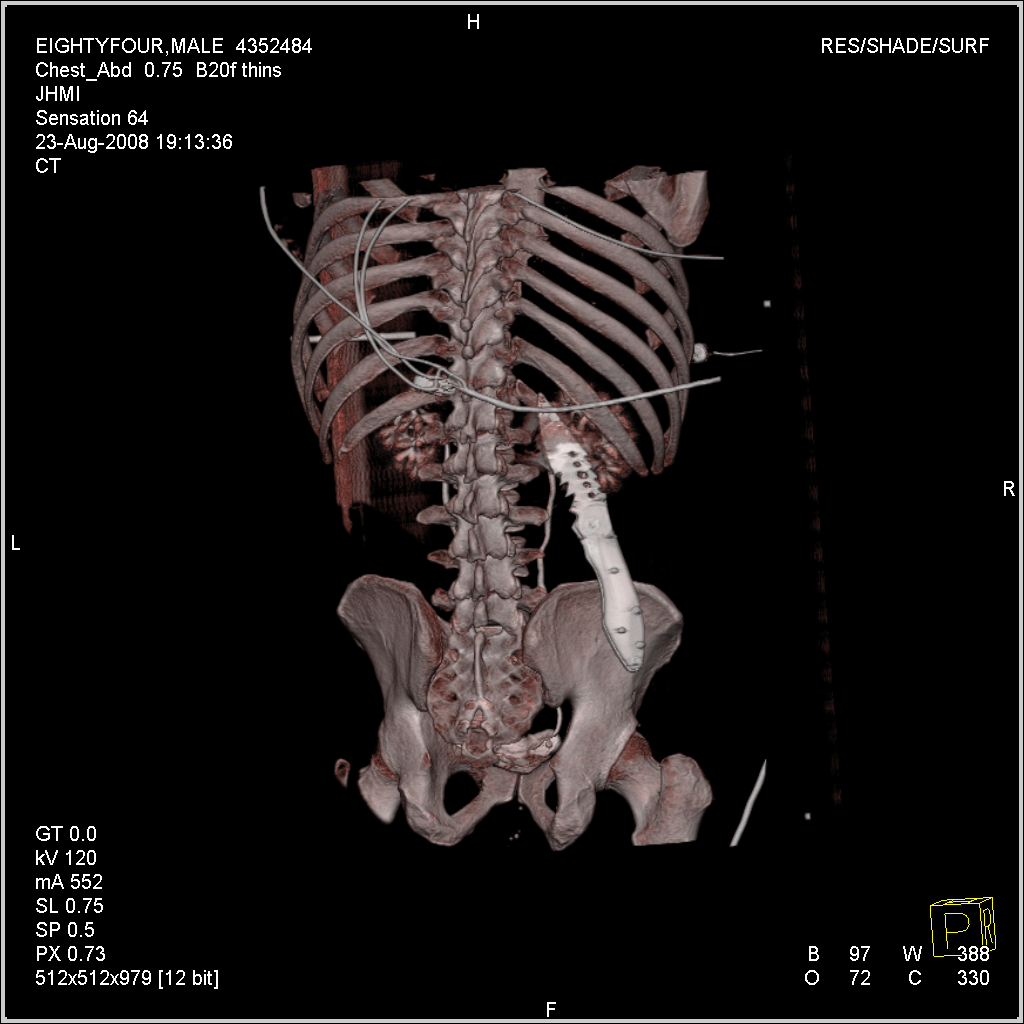 What are those Shades of Grey?
Airway
Effusions
Bones
Fields (Lung)
Cardiac
Gastric Bubble
Diaphragm
Hardware
What else can radiologists 
do in the THORAX??
Chest CT – Pulmonary Embolism
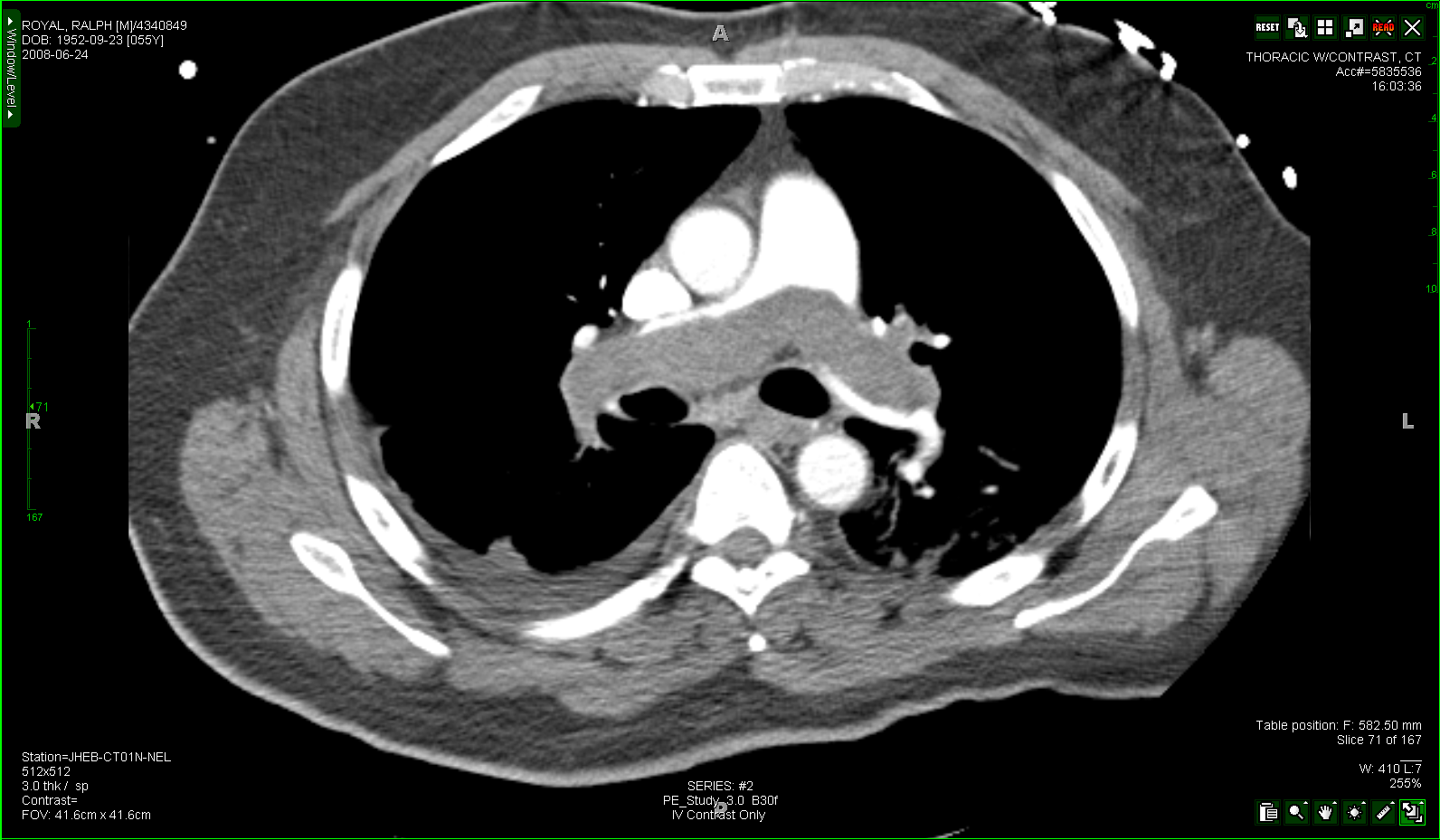 Chest CT – Pulmonary Embolism
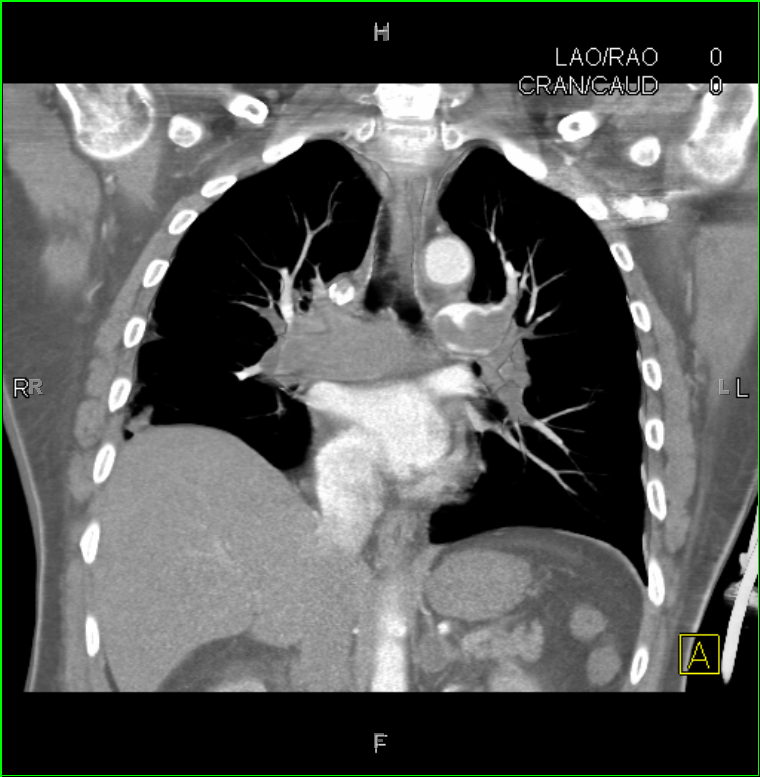 Magnetic Resonance Angiography (MRA)
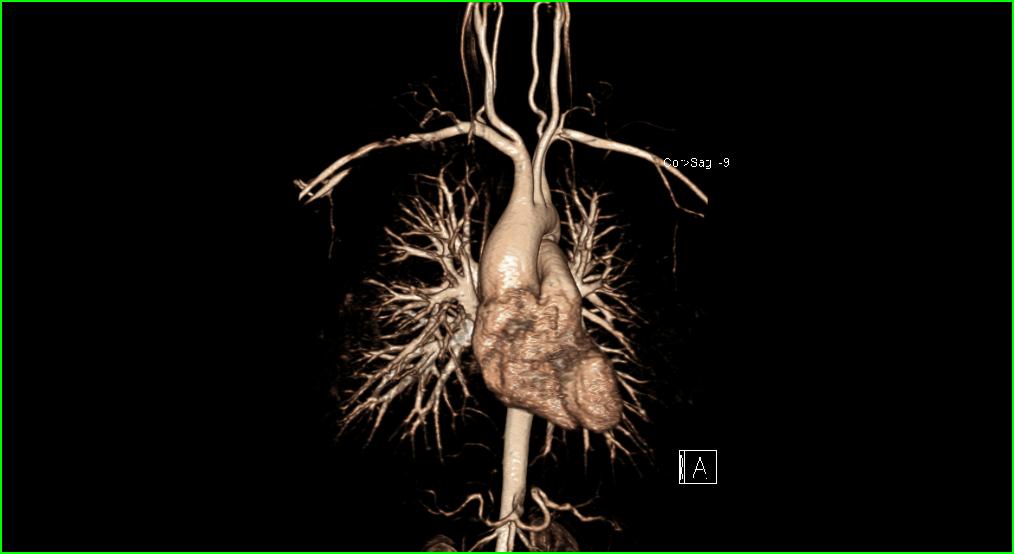 Magnetic Resonance Angiography (MRA)
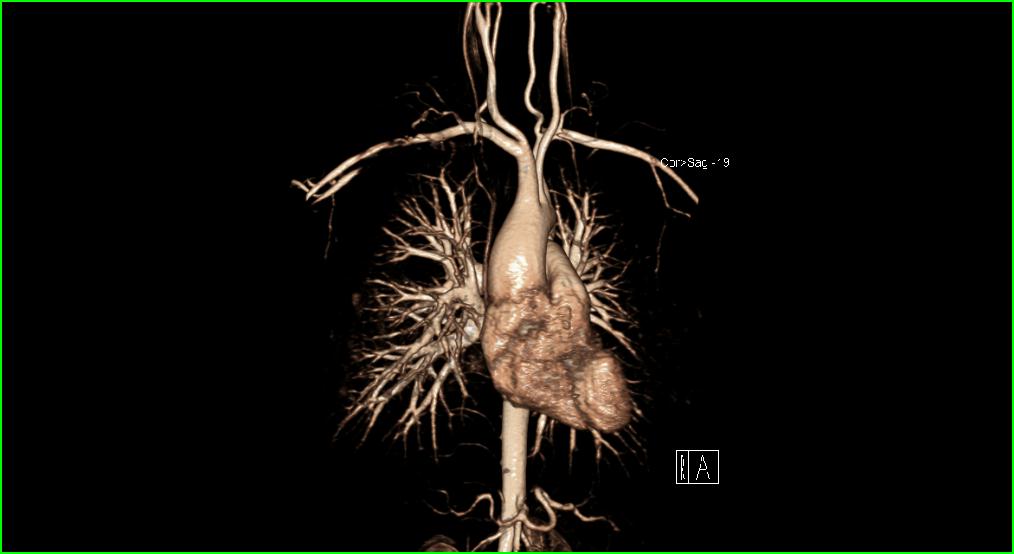 Magnetic Resonance Angiography (MRA)
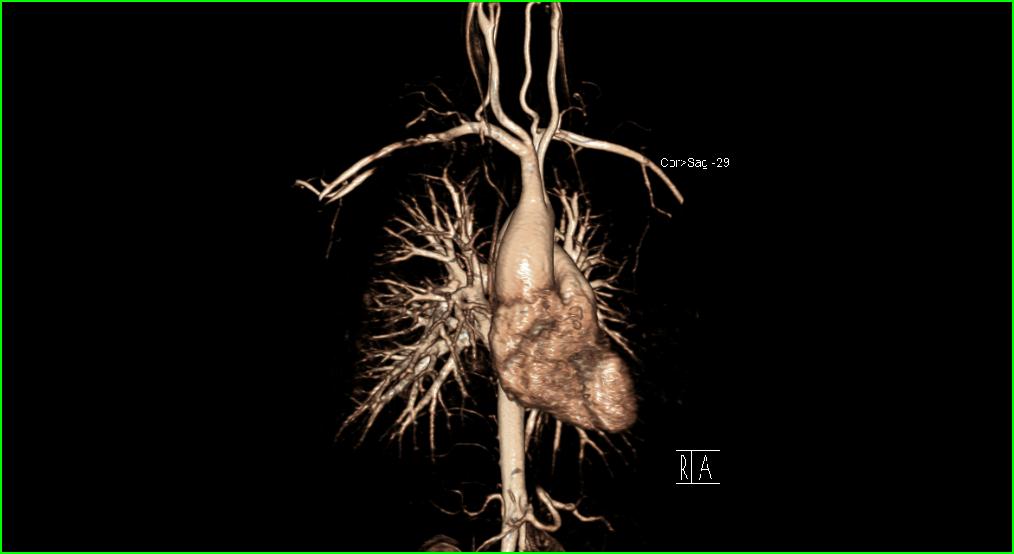 Magnetic Resonance Angiography (MRA)
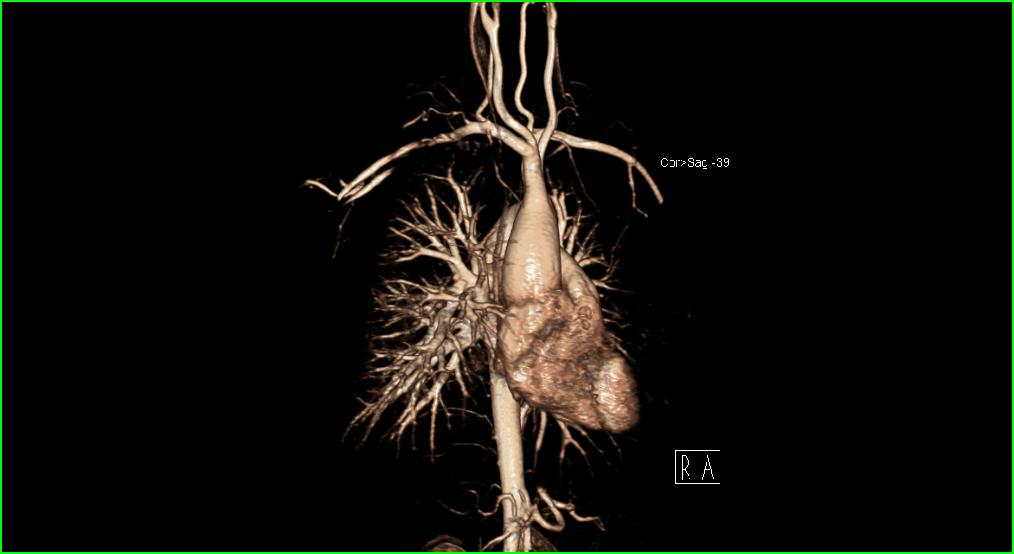 Magnetic Resonance Angiography (MRA)
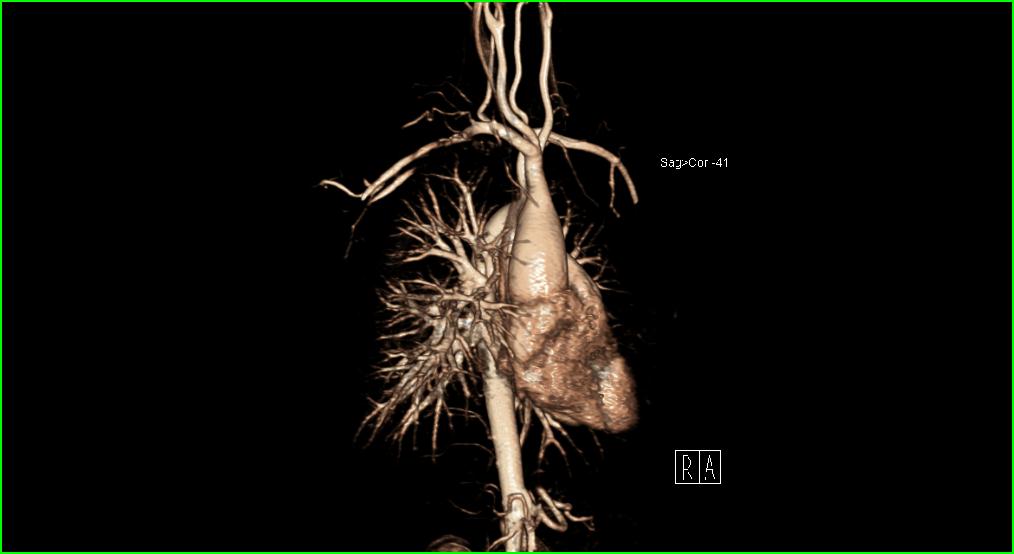 Magnetic Resonance Angiography (MRA)
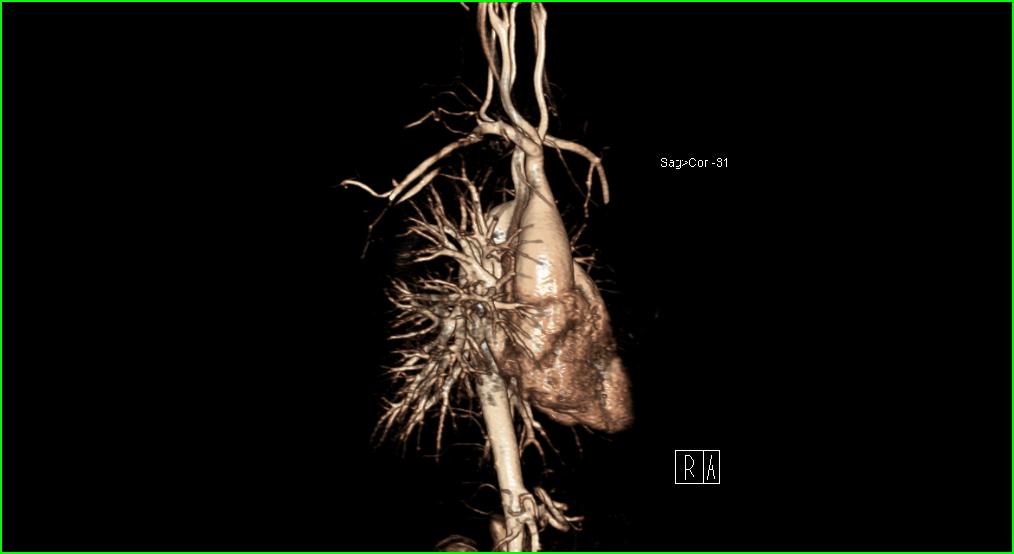 Magnetic Resonance Angiography (MRA)
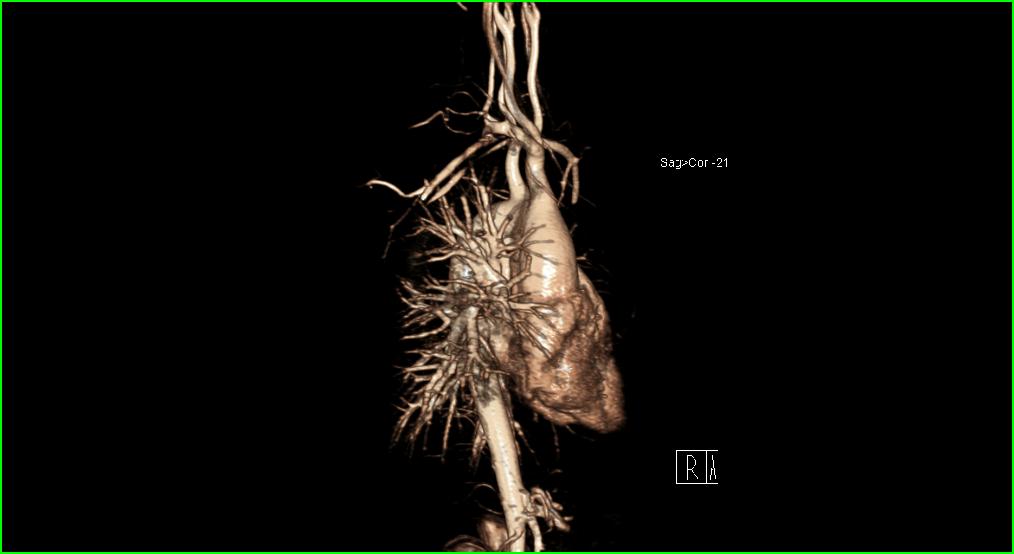 Magnetic Resonance Angiography (MRA)
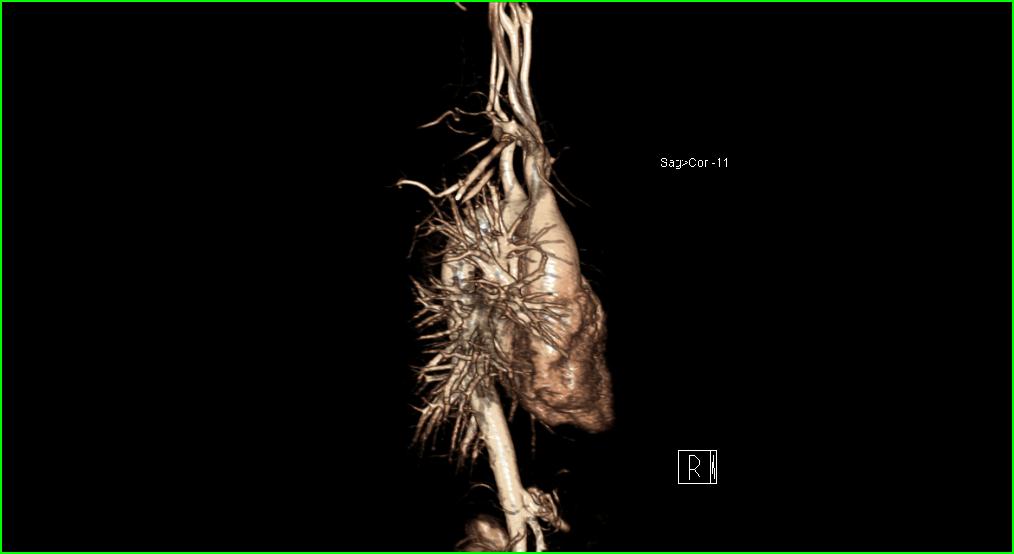 Magnetic Resonance Angiography (MRA)
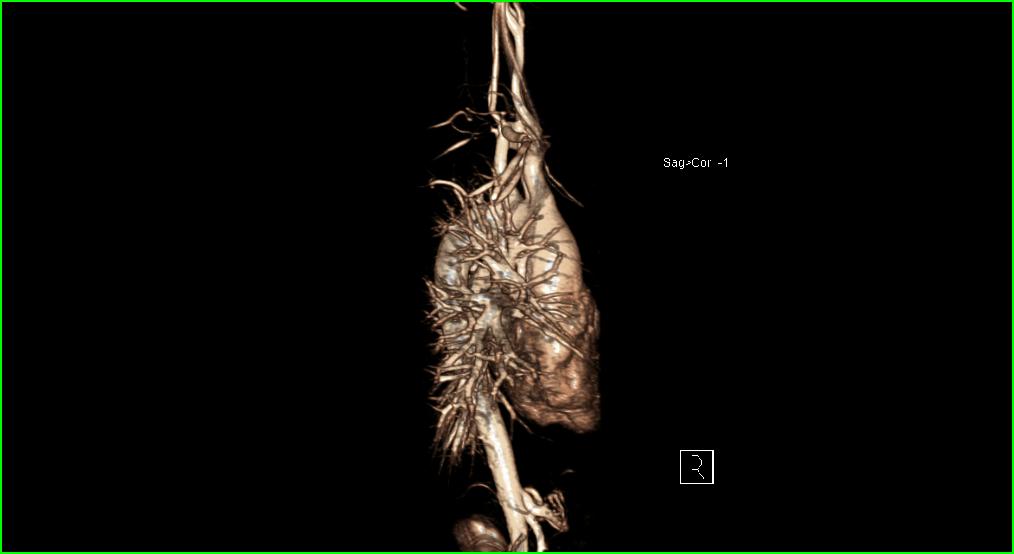 Take Home Points
ABC’s = starting point to organize  approach to frontal chest images 

Start to understand the “black and whites” of radiographic imaging

“One View Is No View”:  Ideal Chest Study is PA/lateral  images
Welcome to Hopkins!




     dmagid@jhmi.edu
              www.Teamrads.com
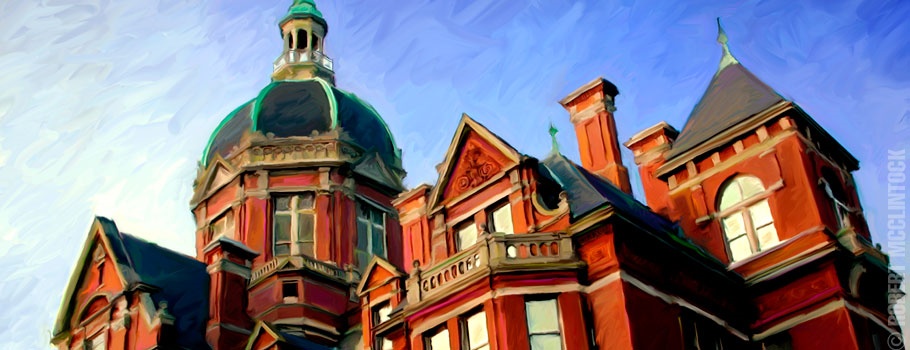 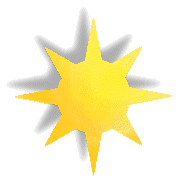